USE THE FOLLOWINGIF THEY HAVE A PICTURE
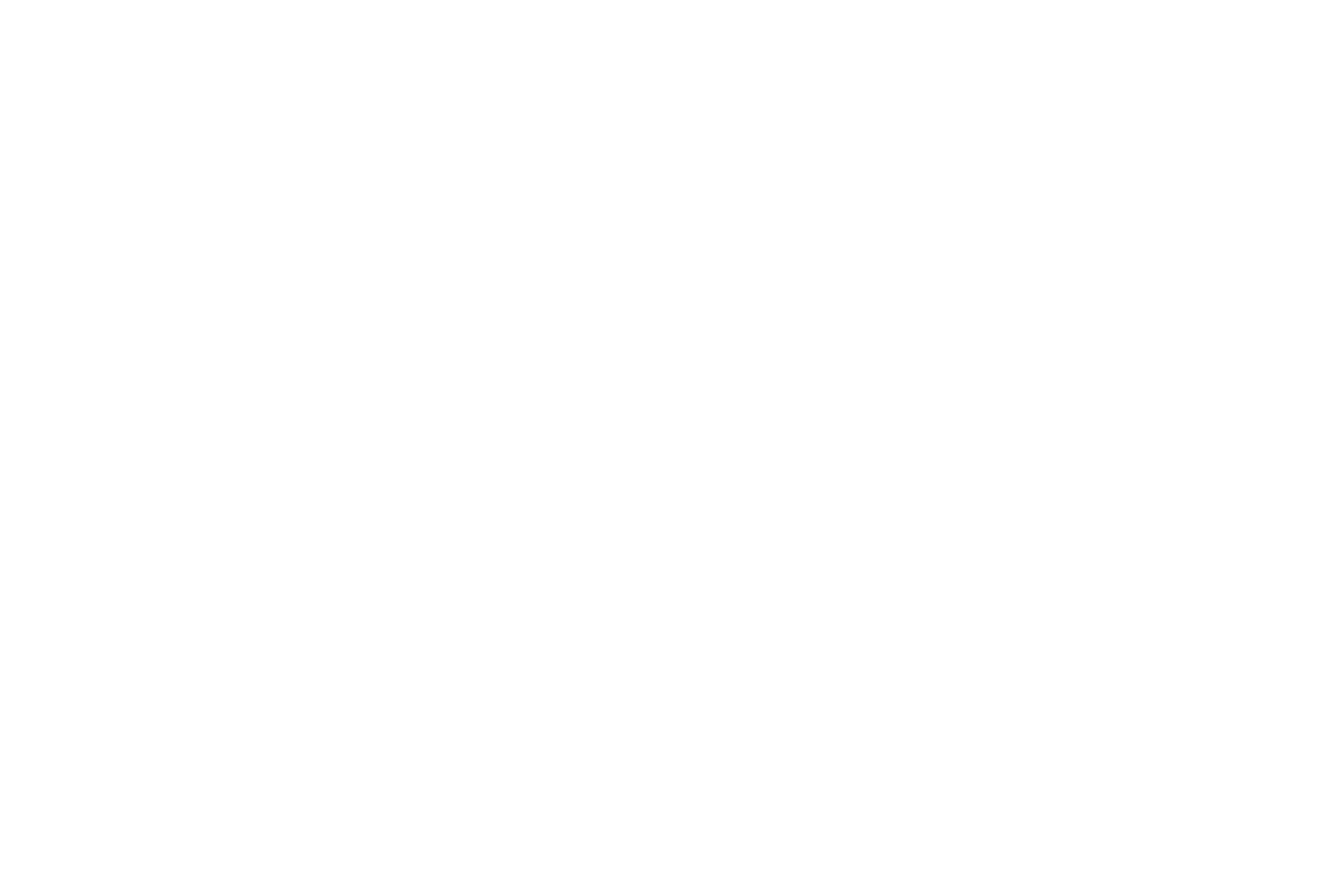 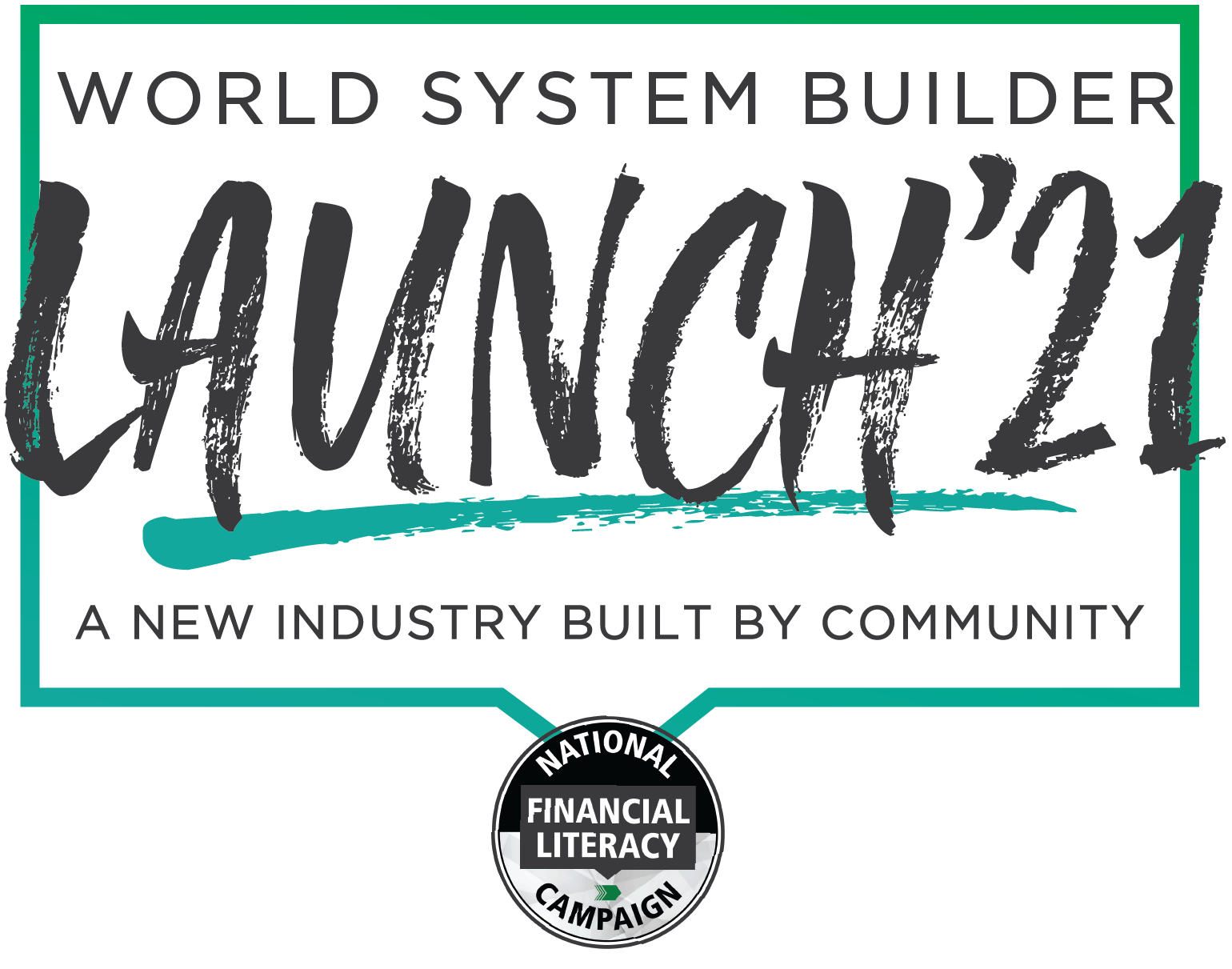 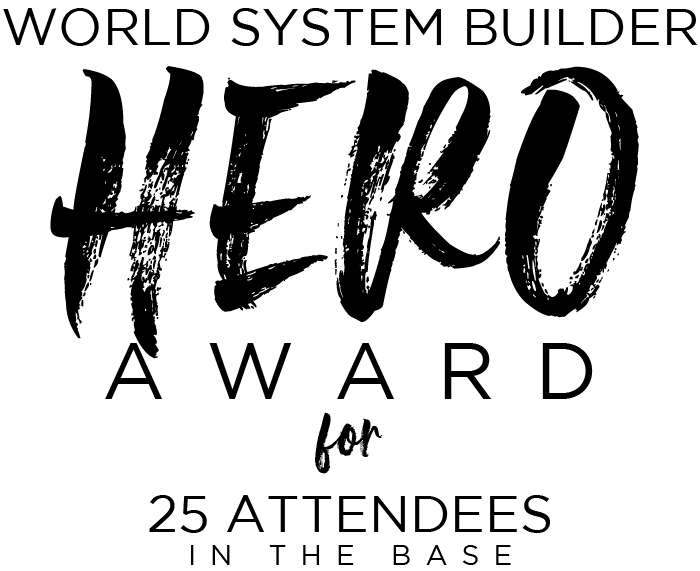 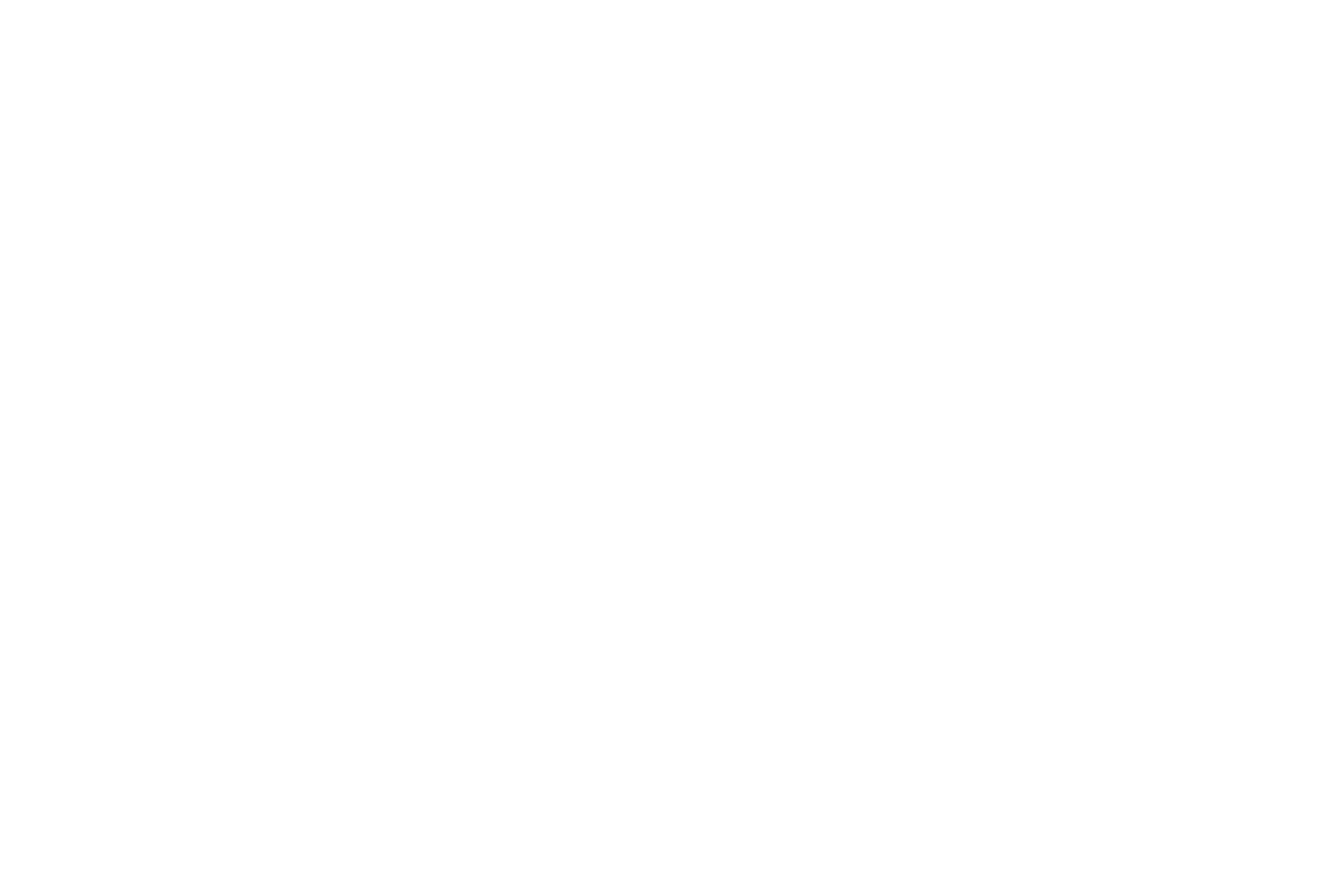 INSERT PHOTO
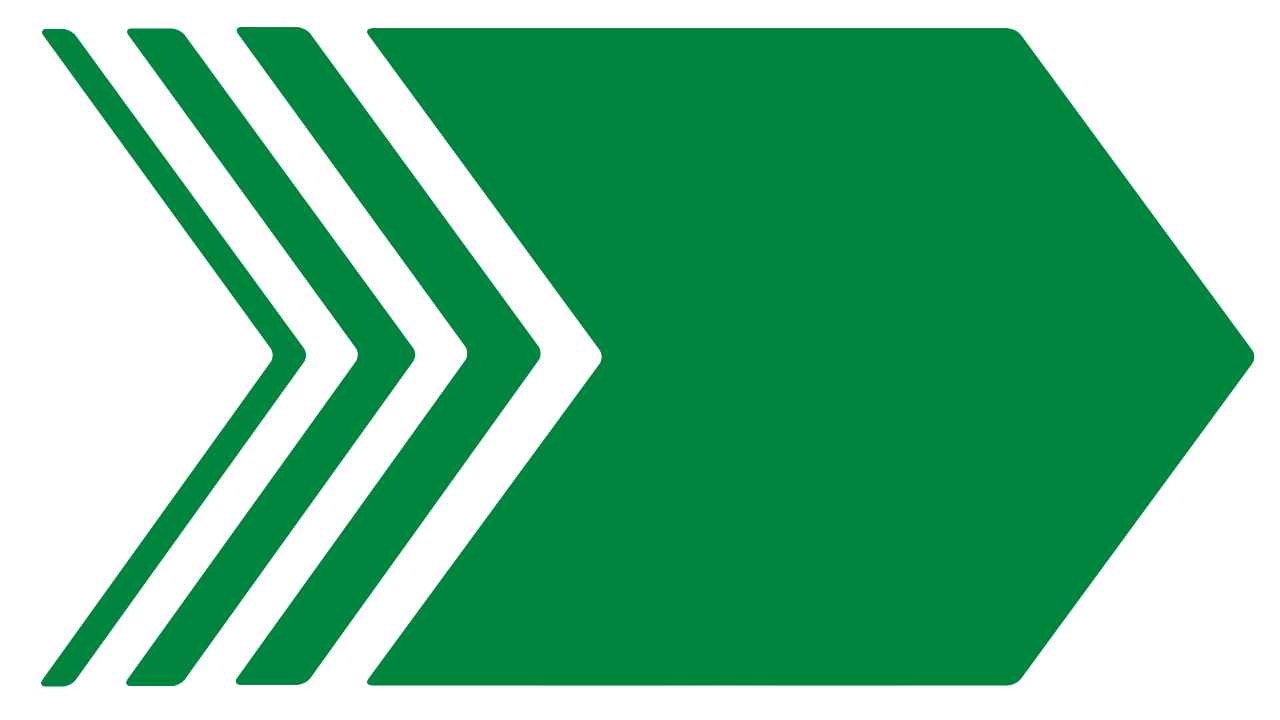 FIRST NAME
LAST NAME
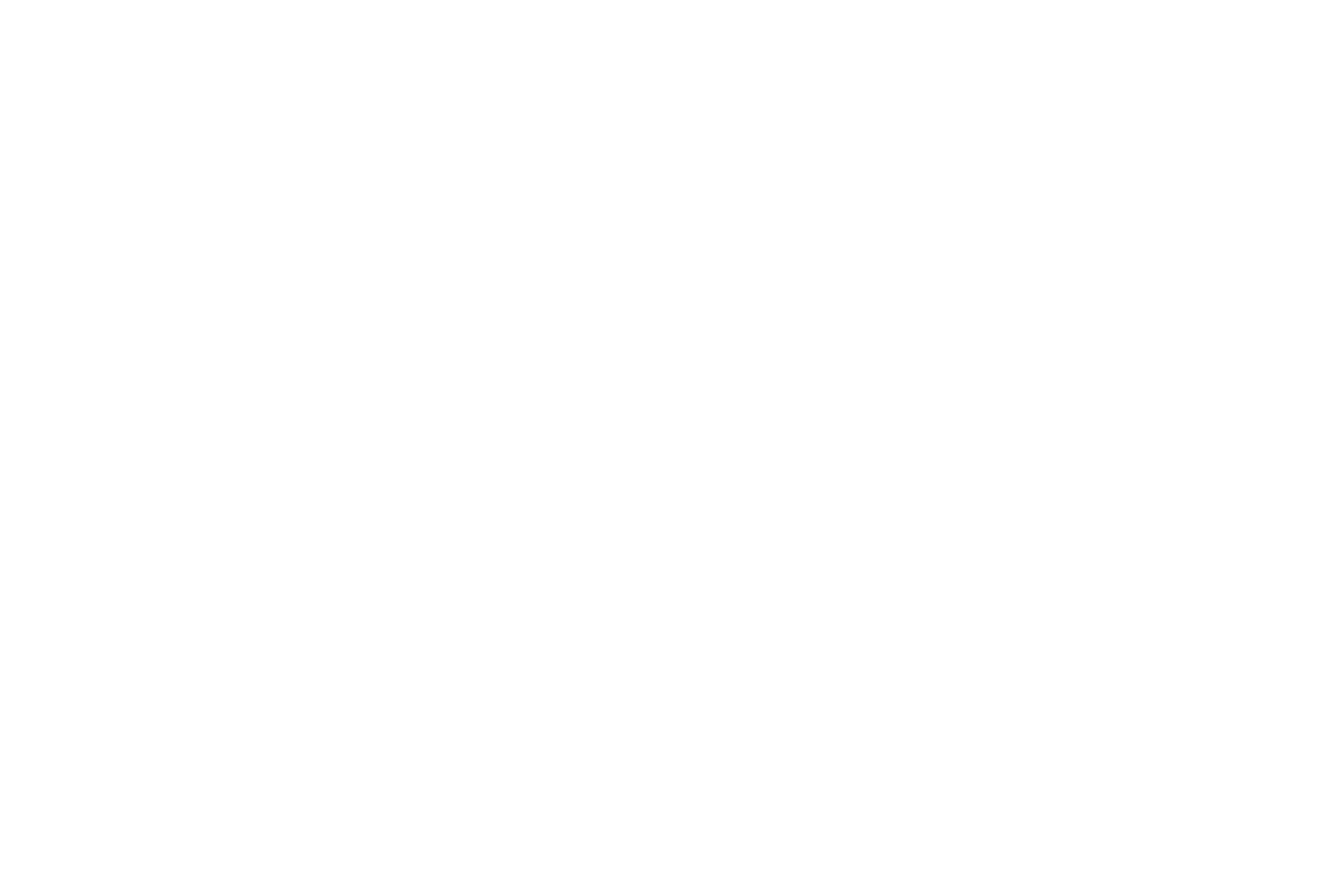 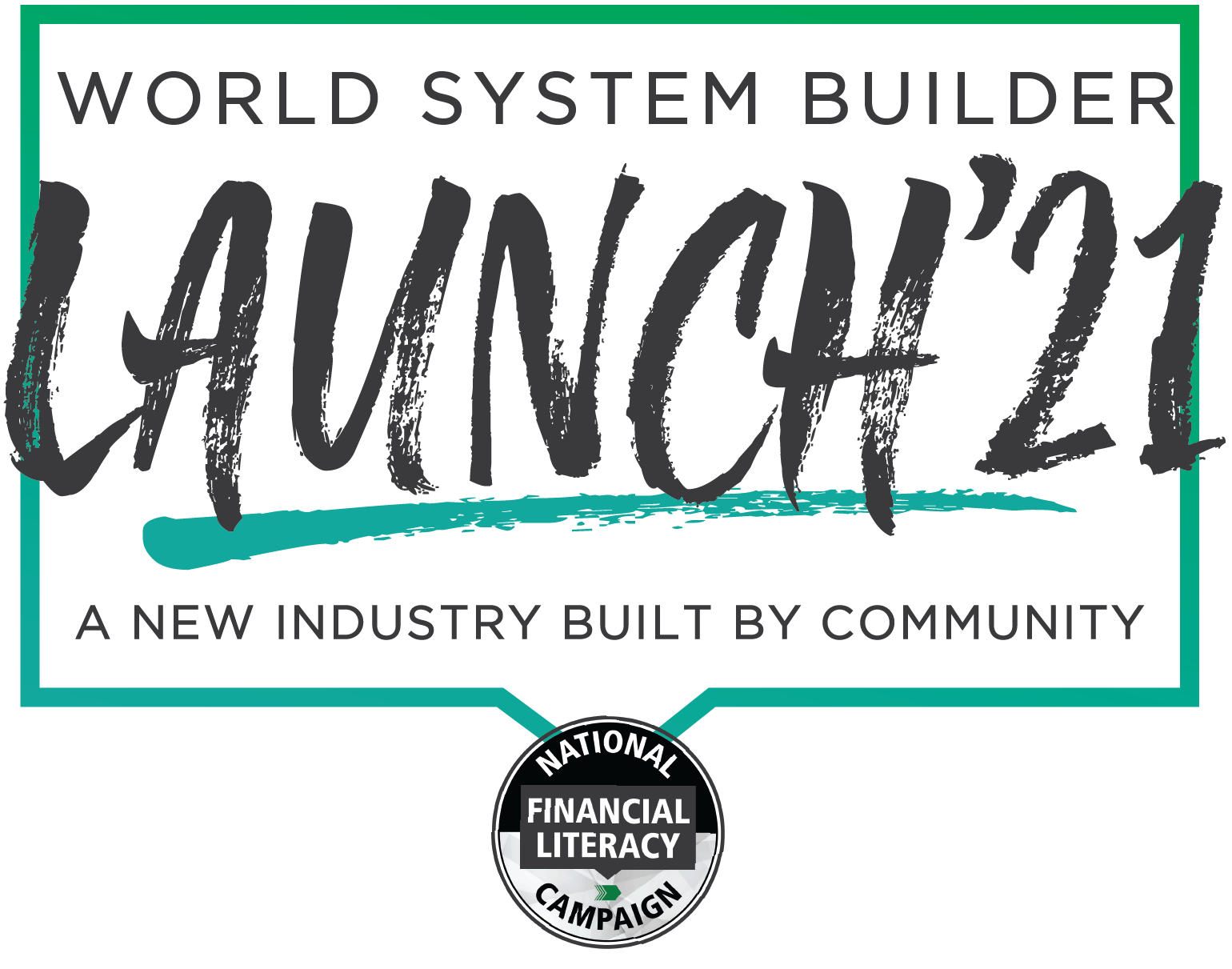 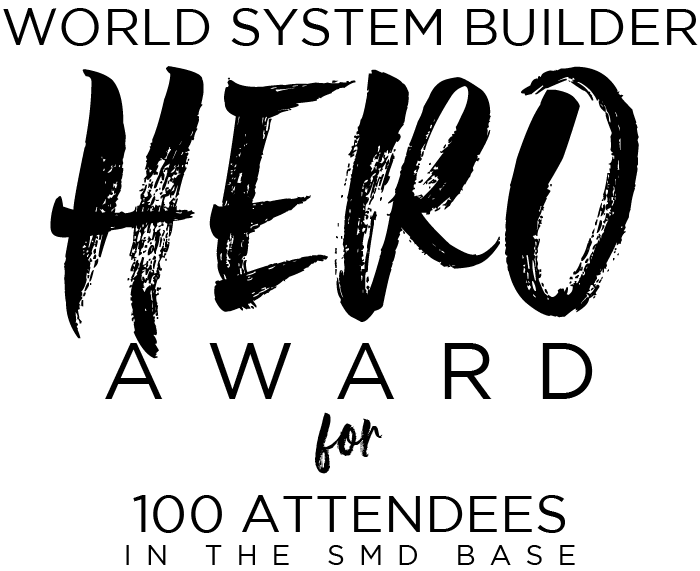 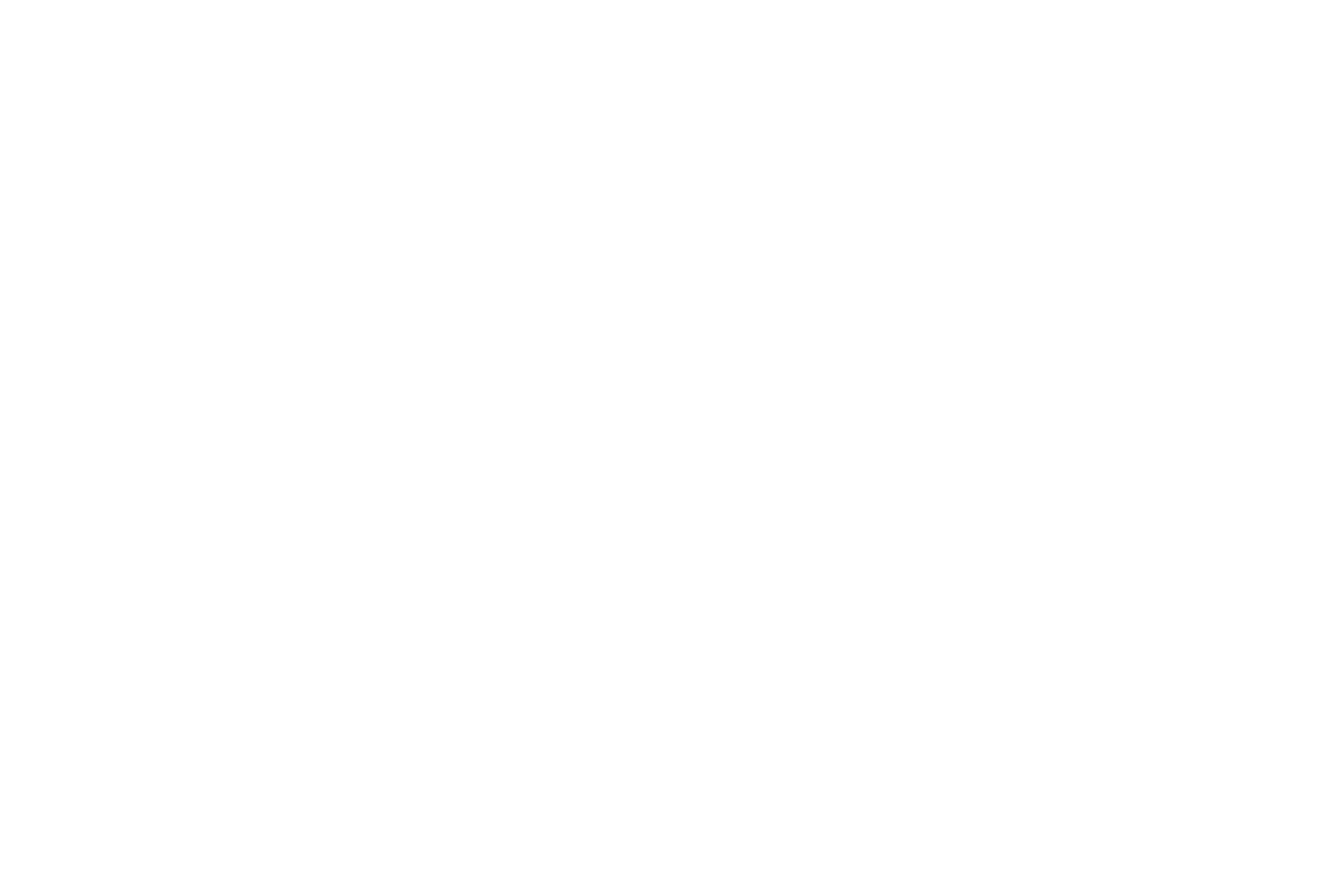 INSERT PHOTO
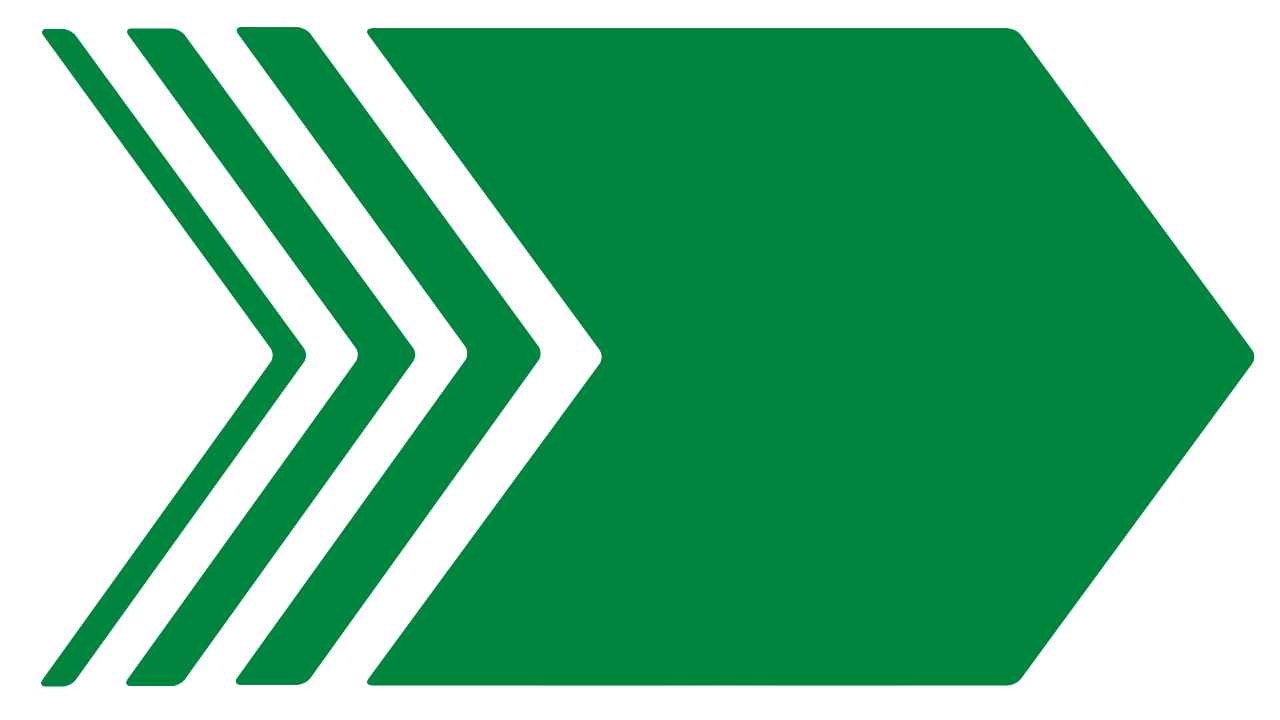 FIRST NAME
LAST NAME
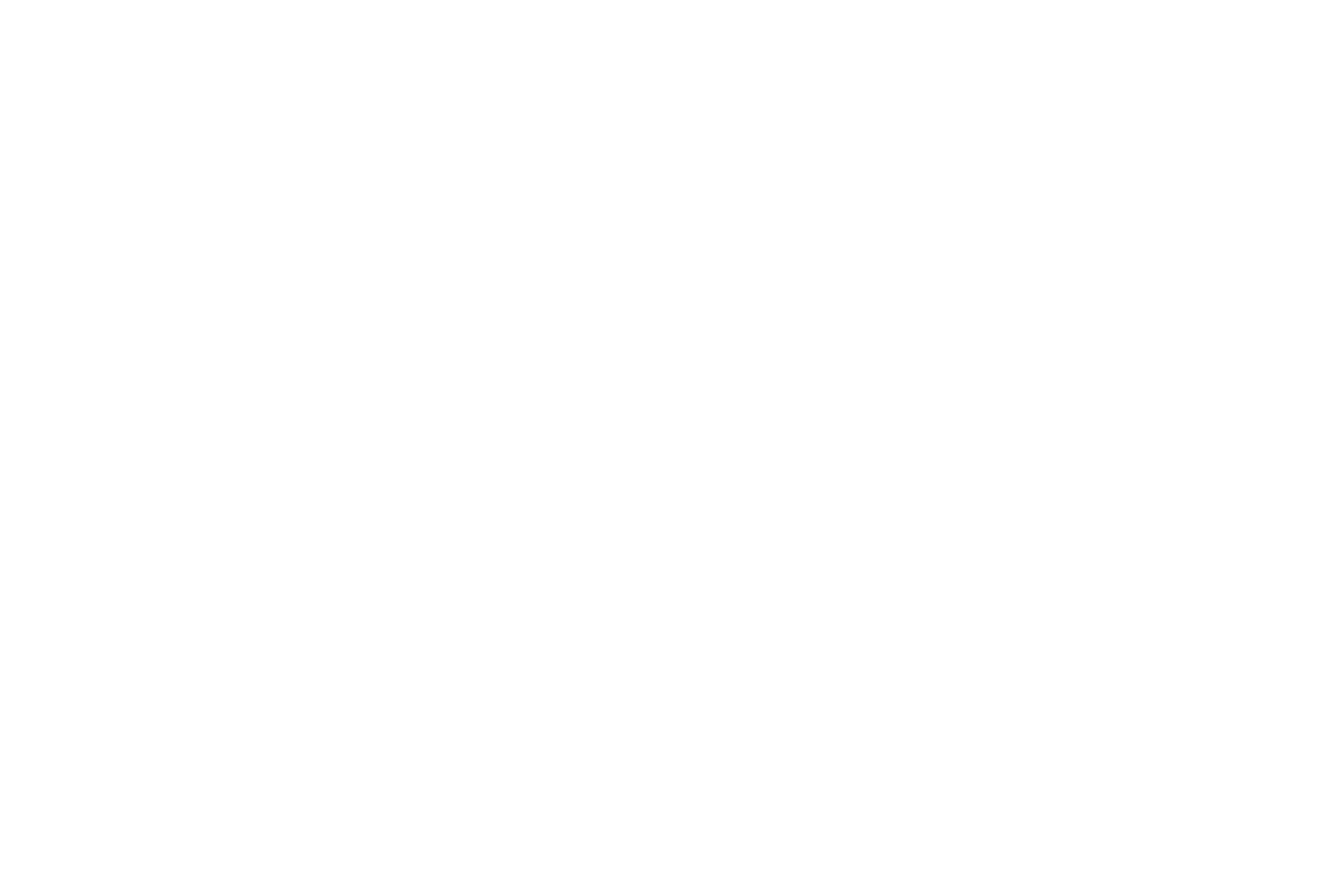 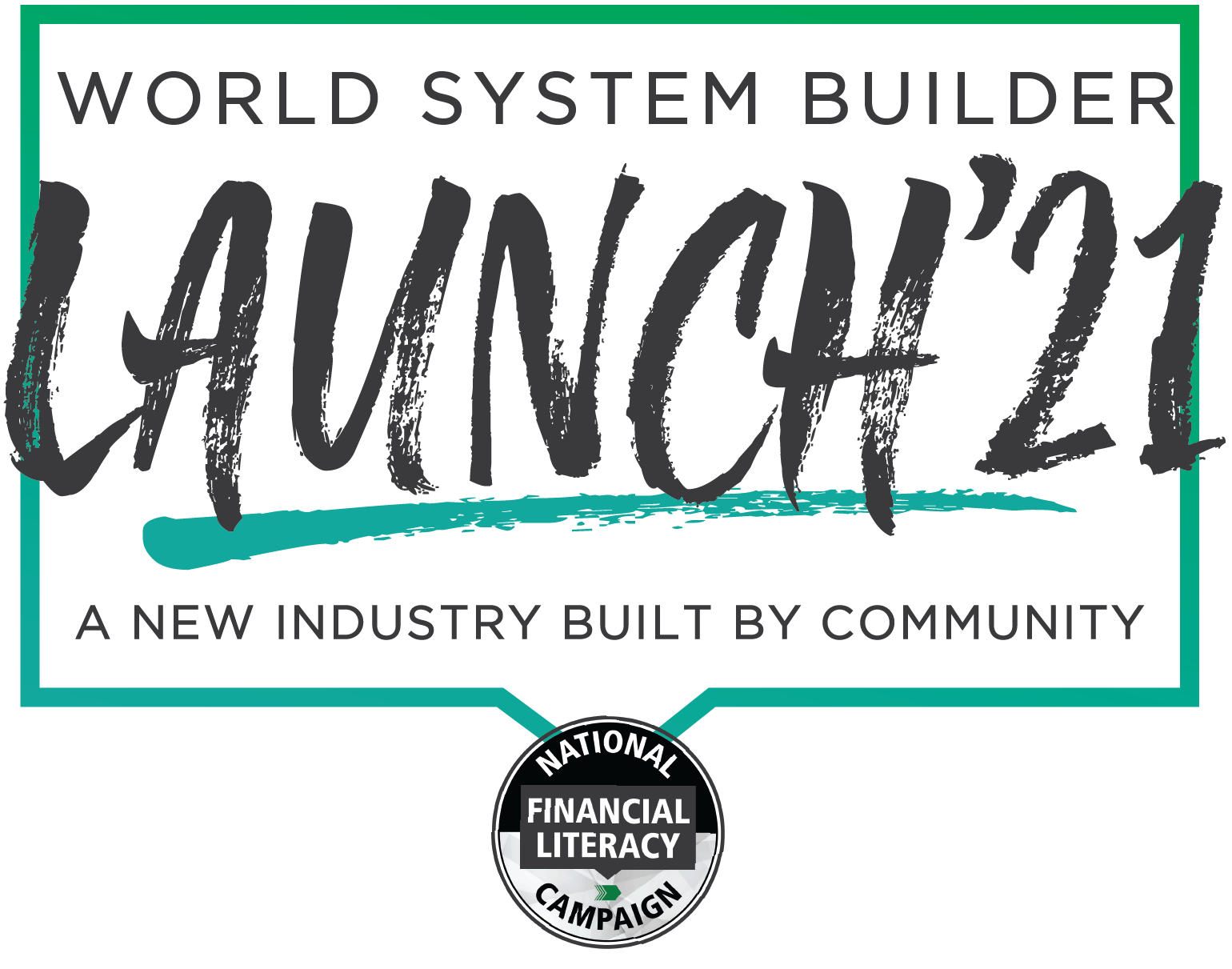 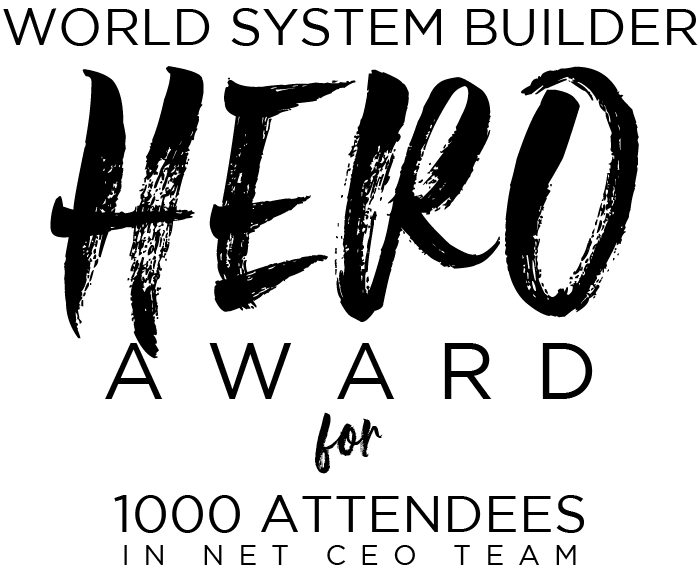 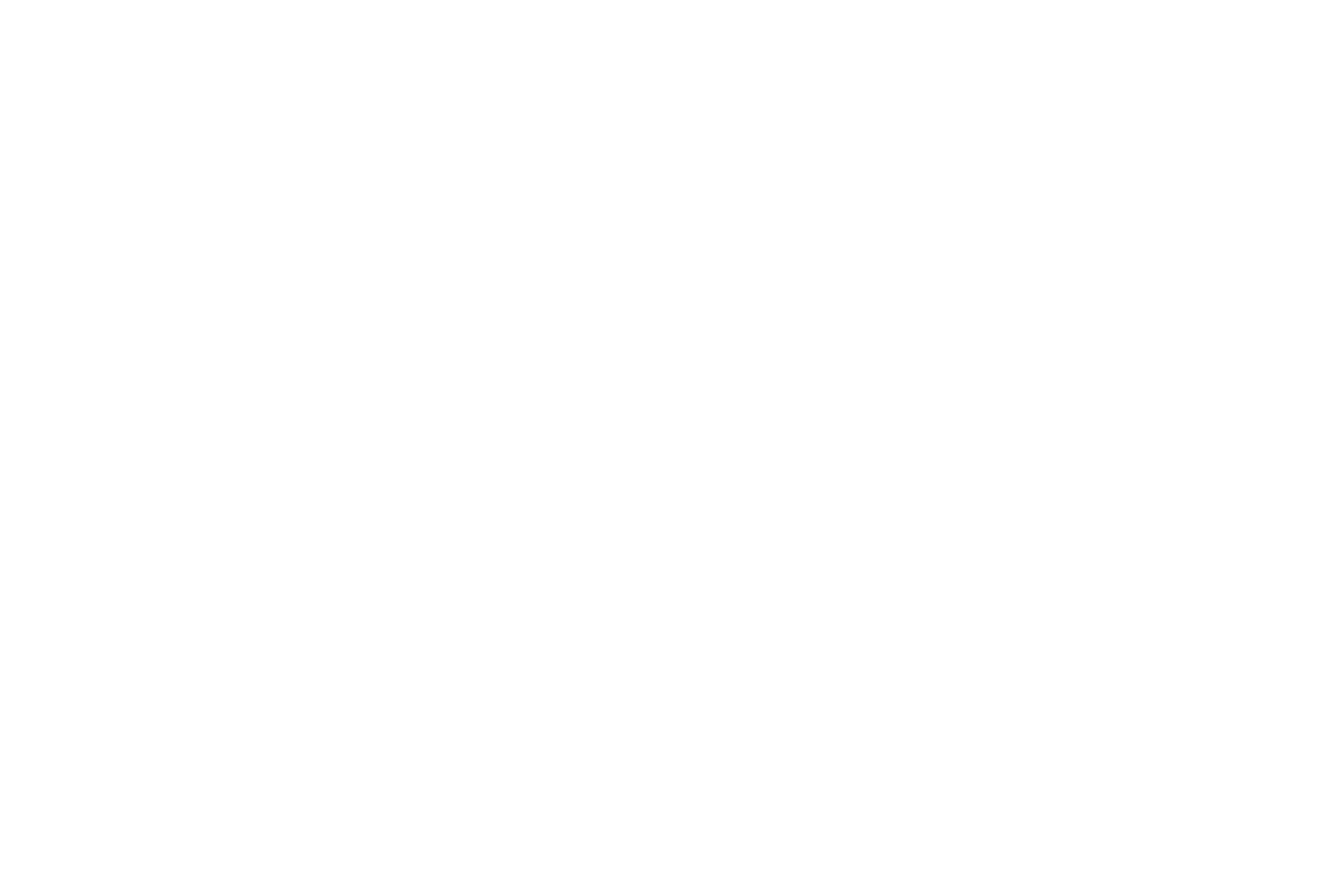 INSERT PHOTO
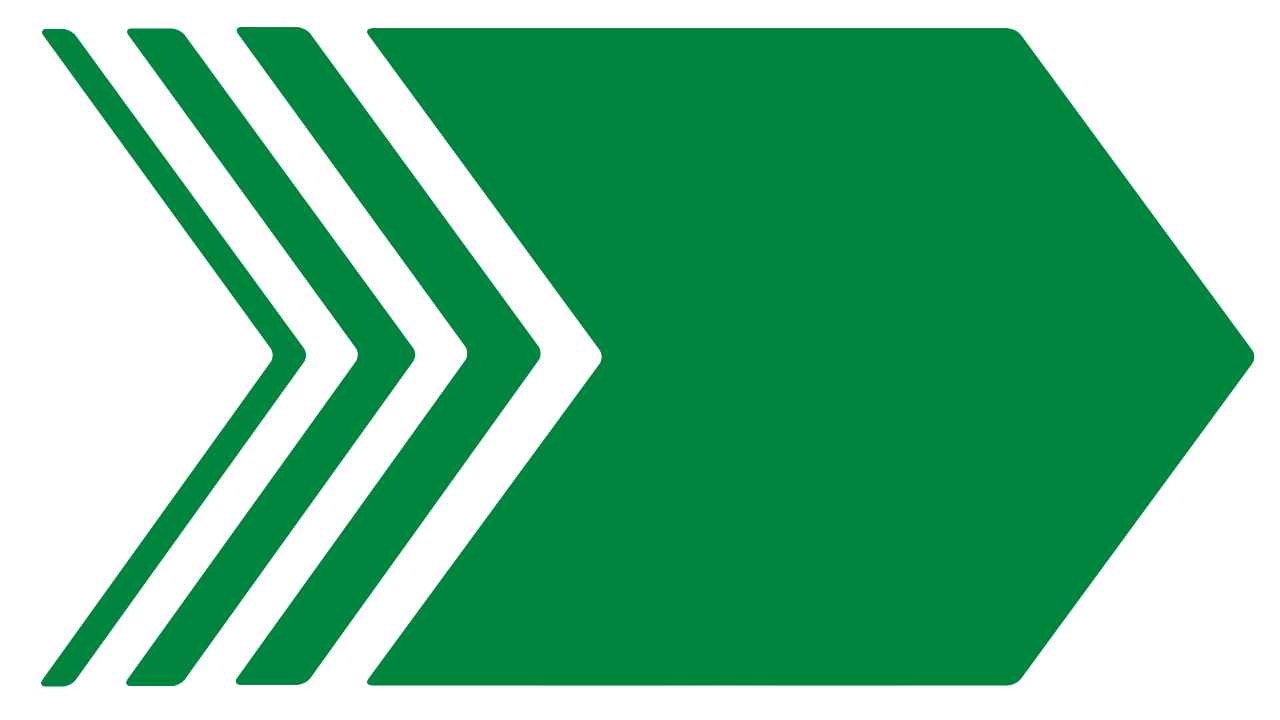 FIRST NAME
LAST NAME
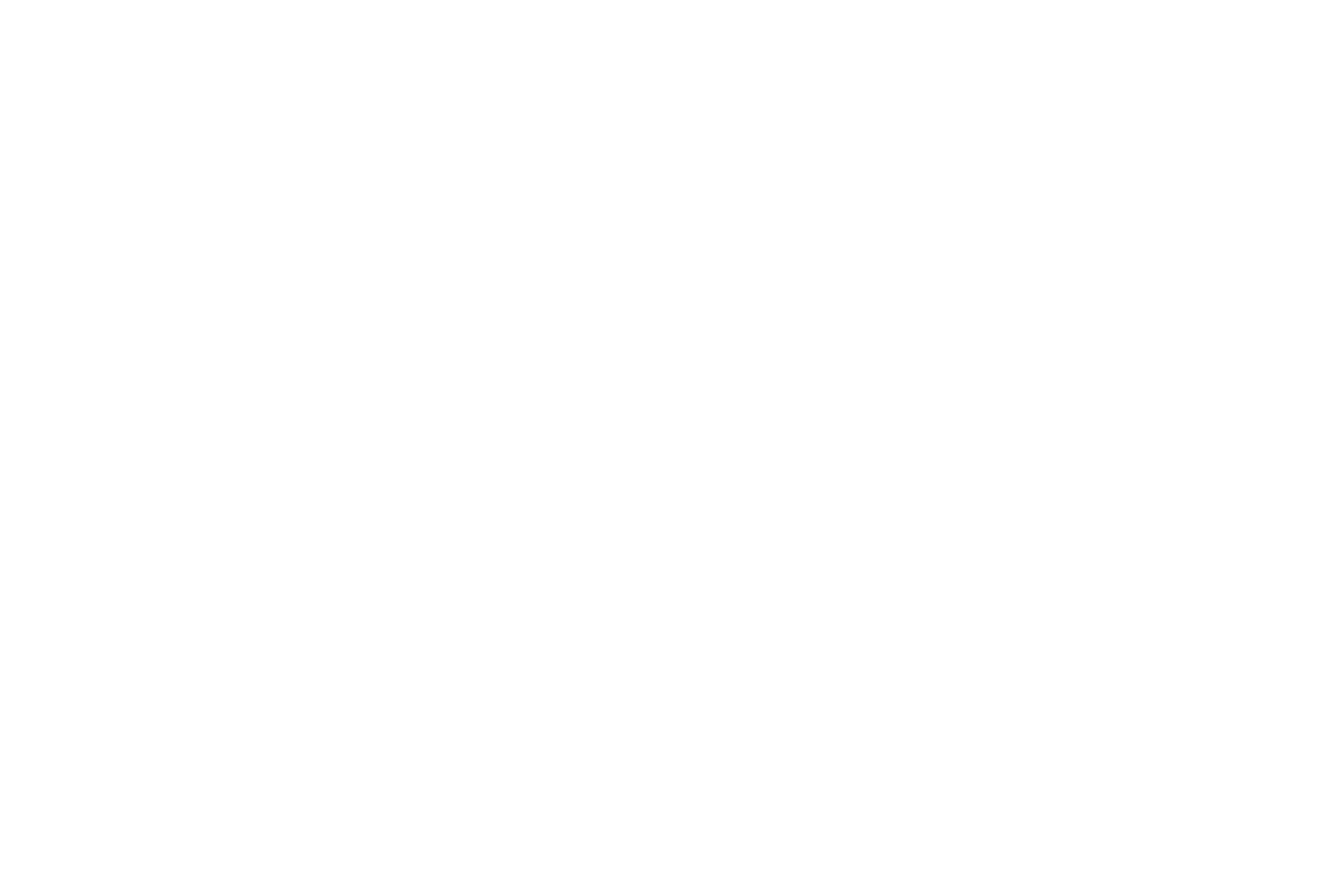 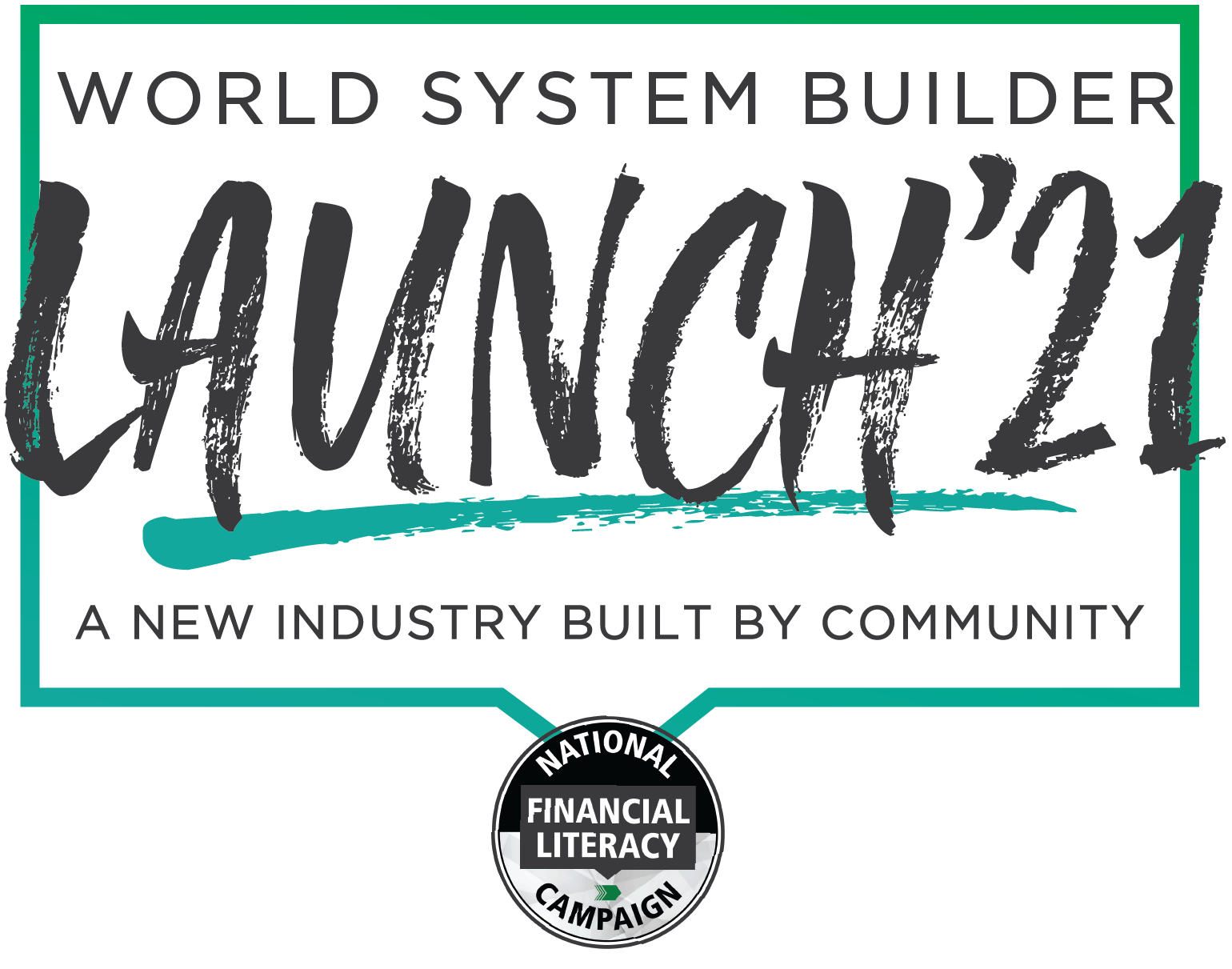 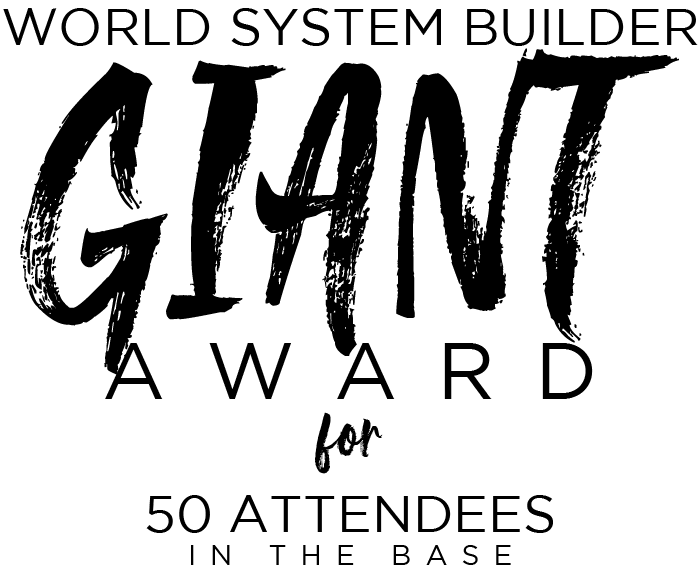 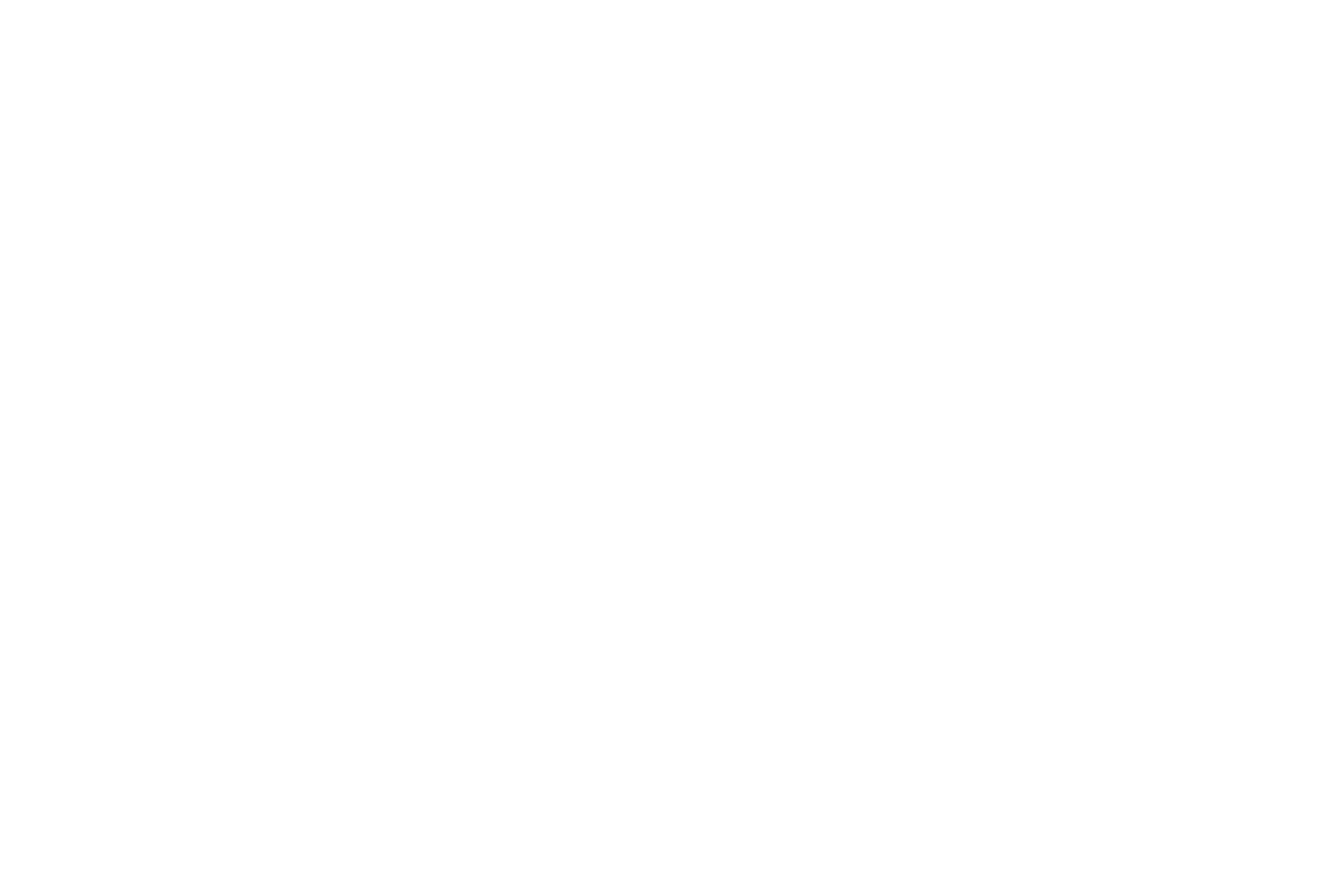 INSERT PHOTO
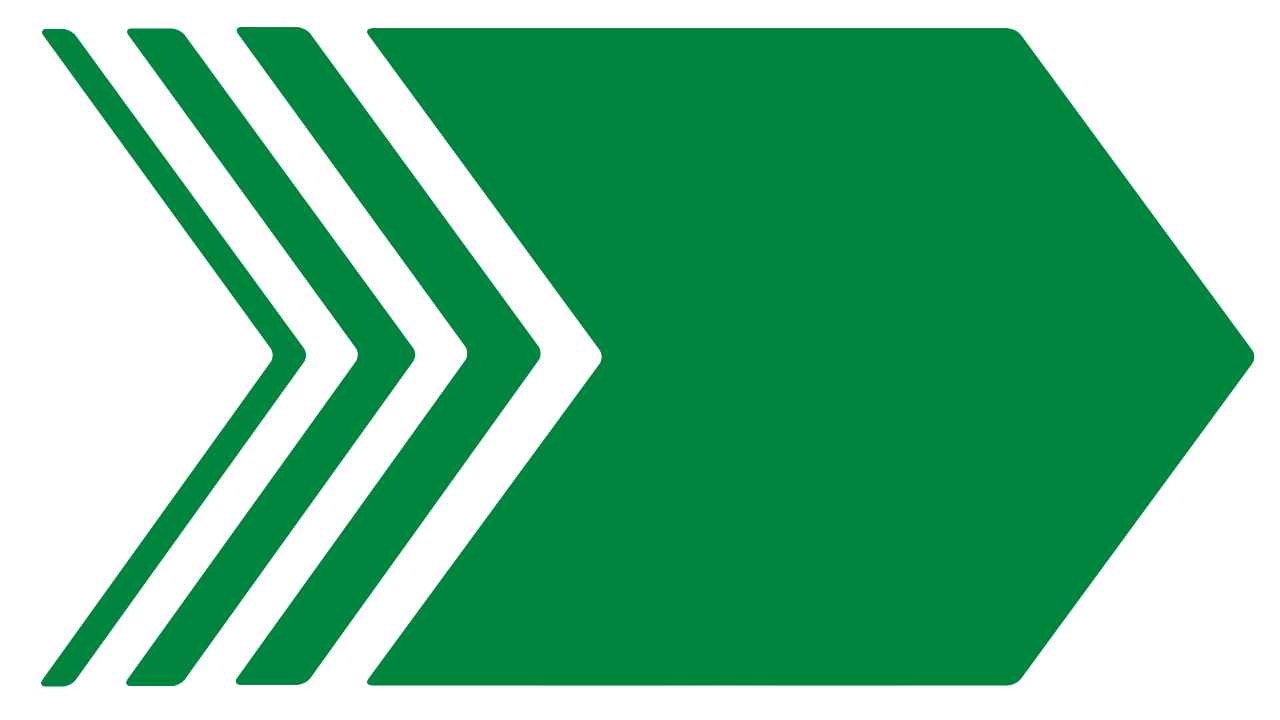 FIRST NAME
LAST NAME
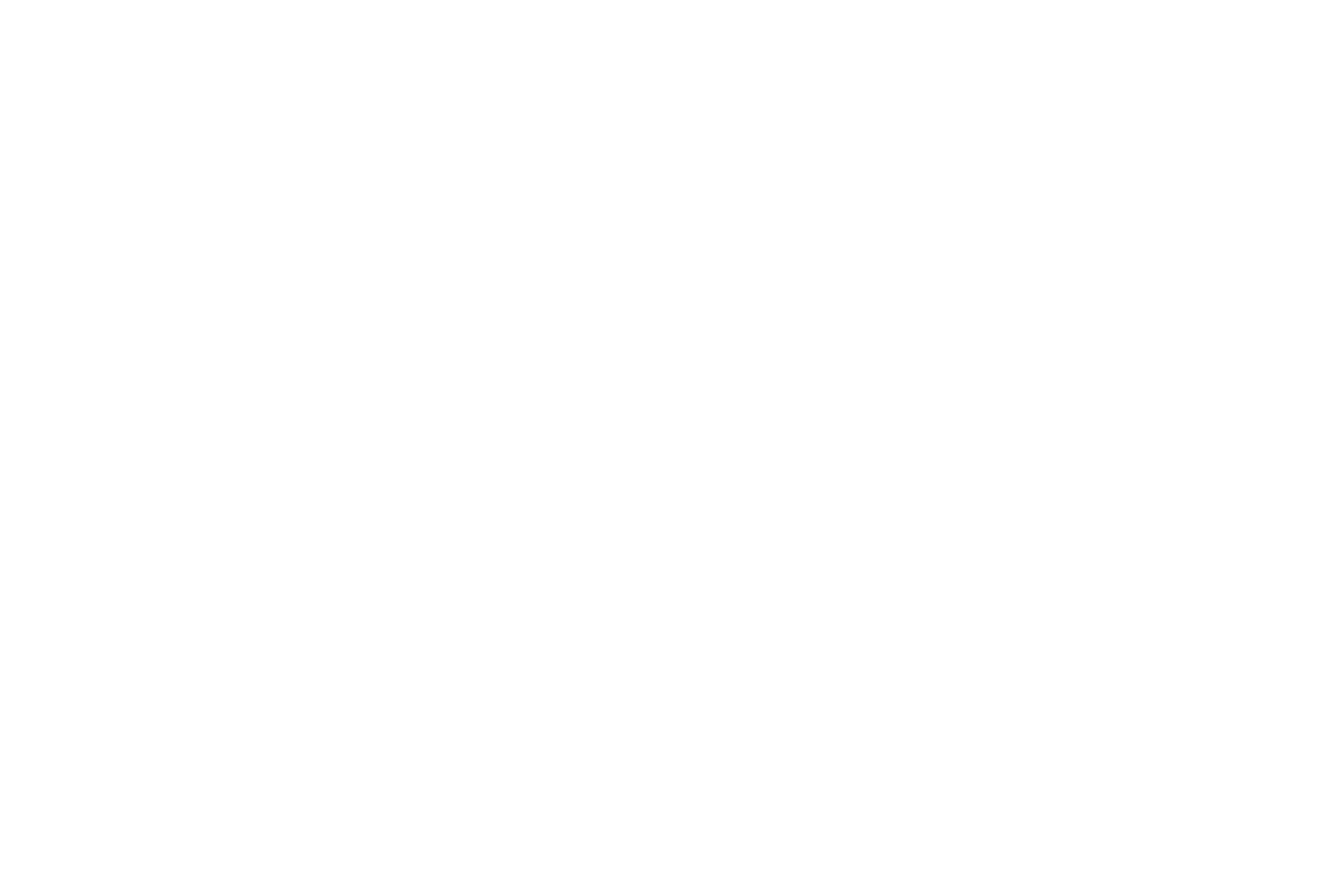 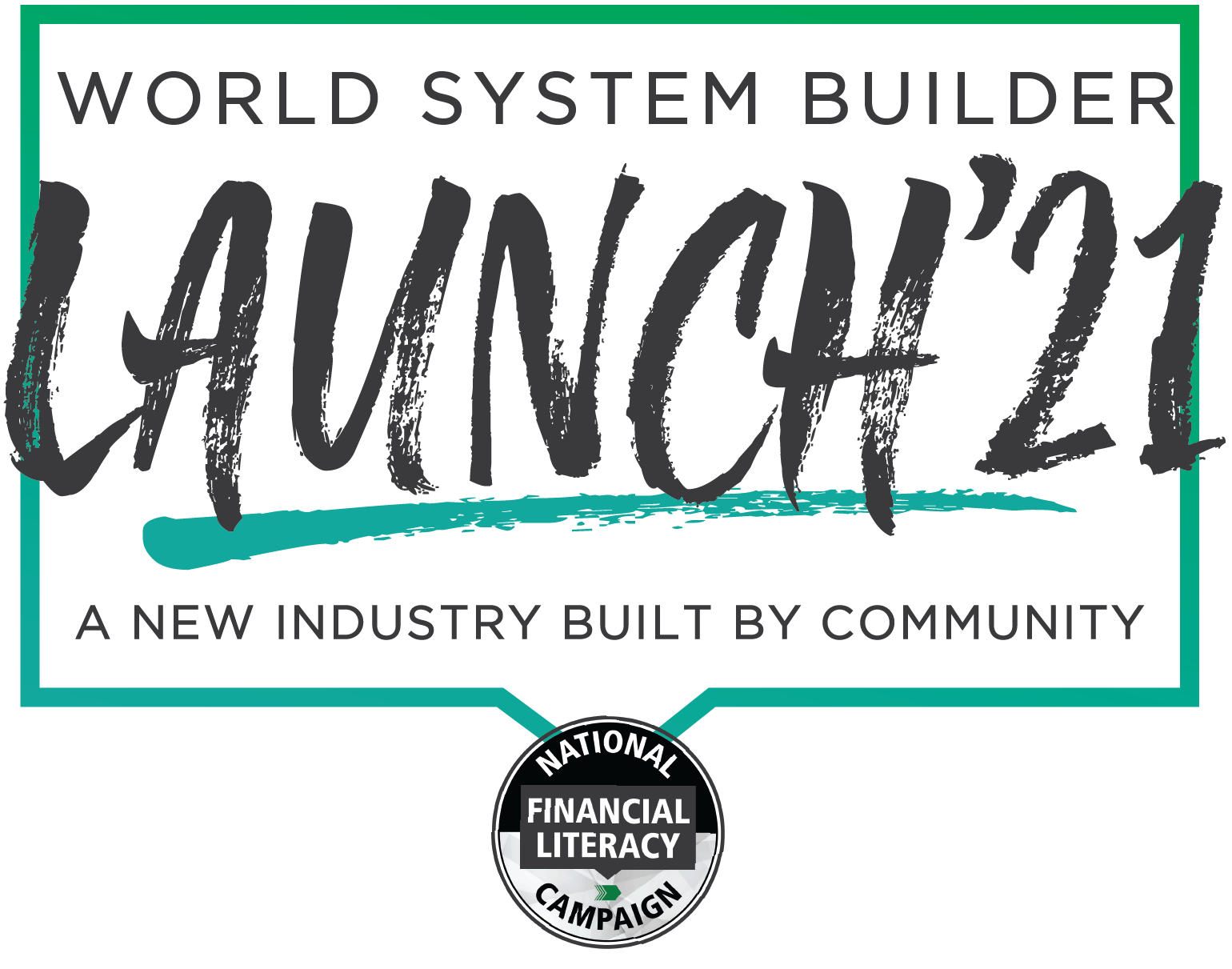 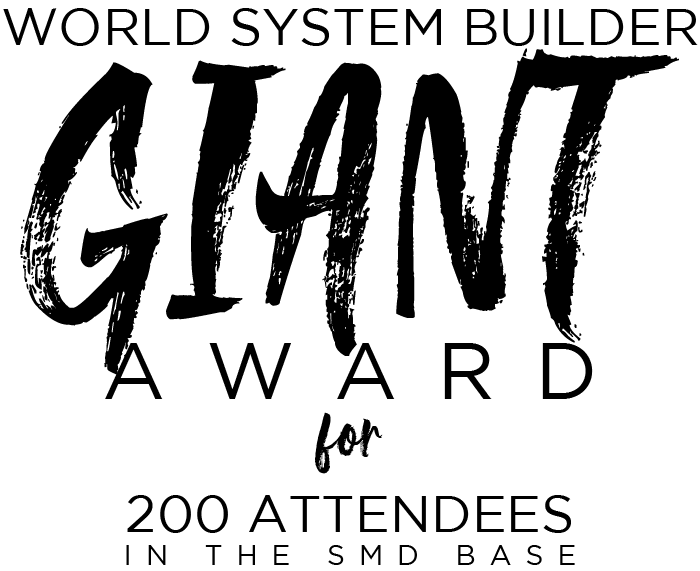 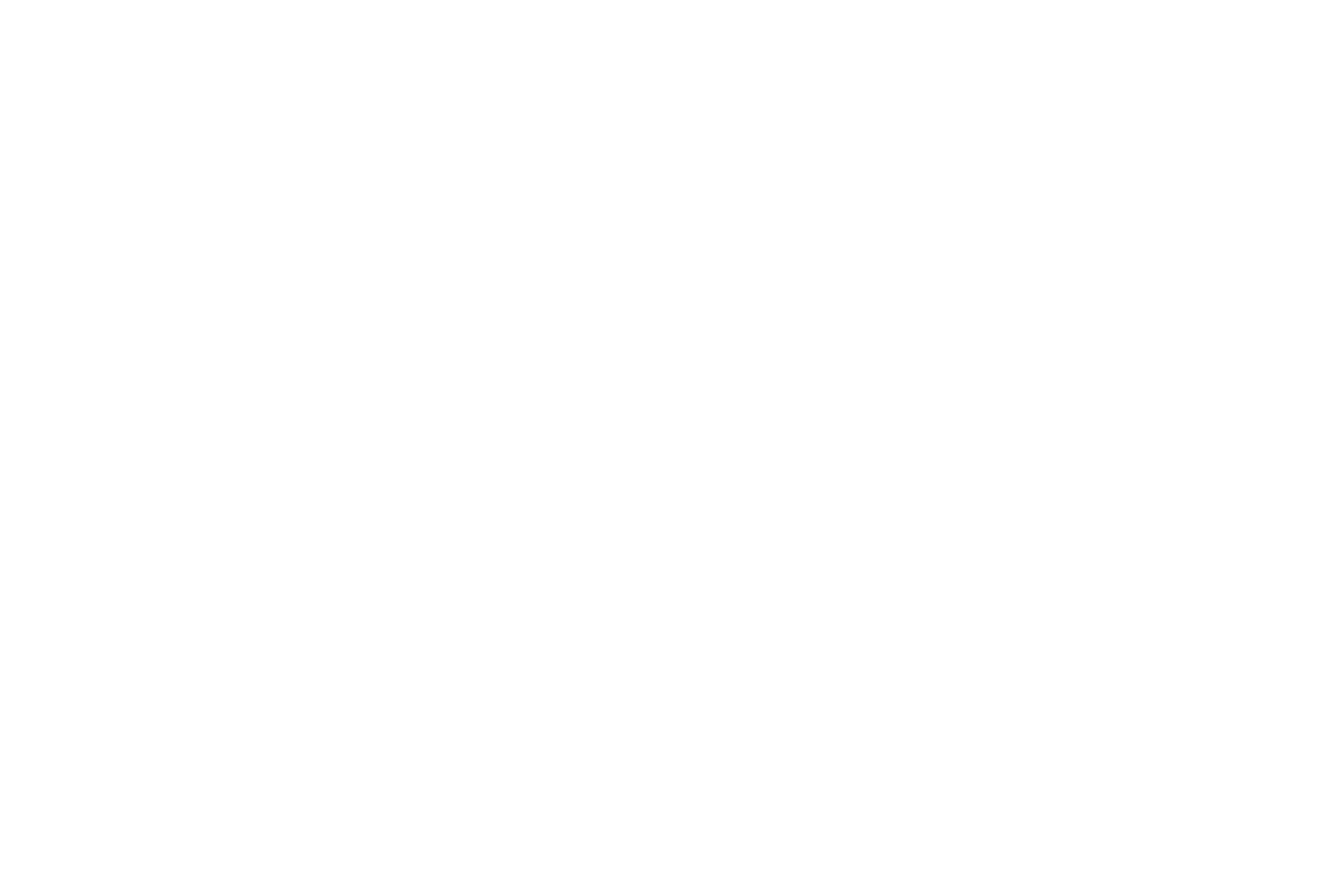 INSERT PHOTO
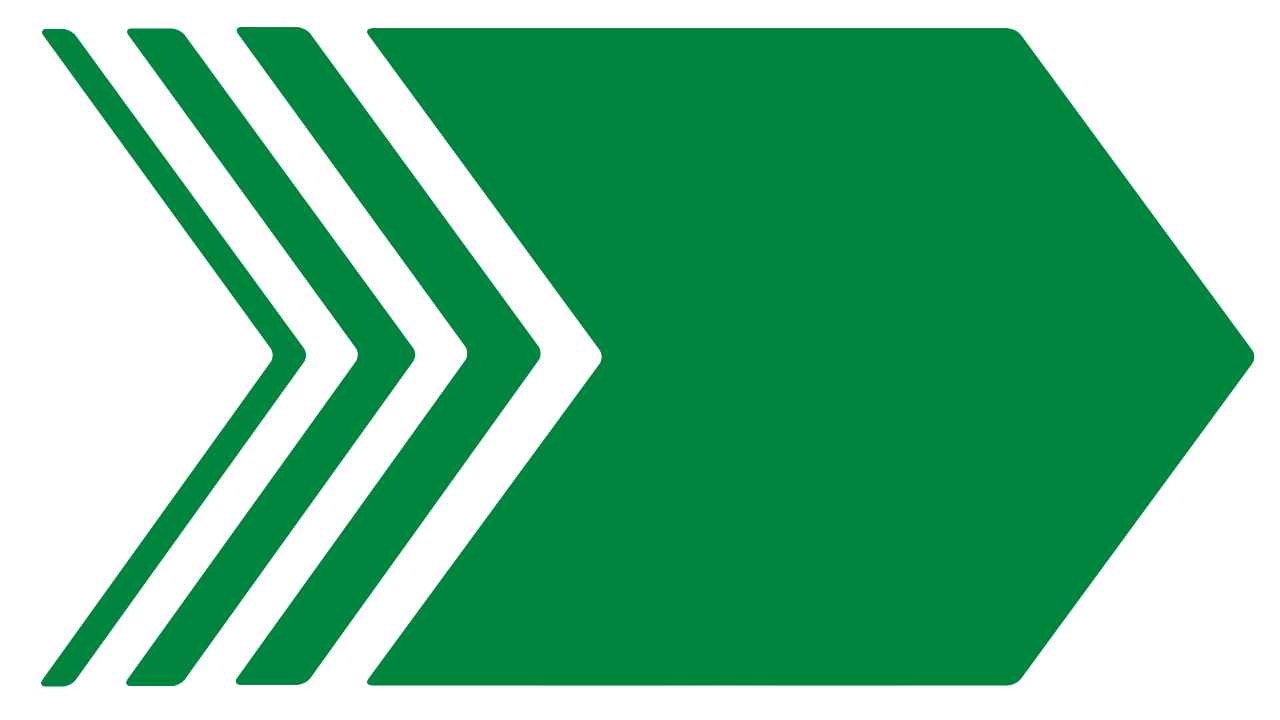 FIRST NAME
LAST NAME
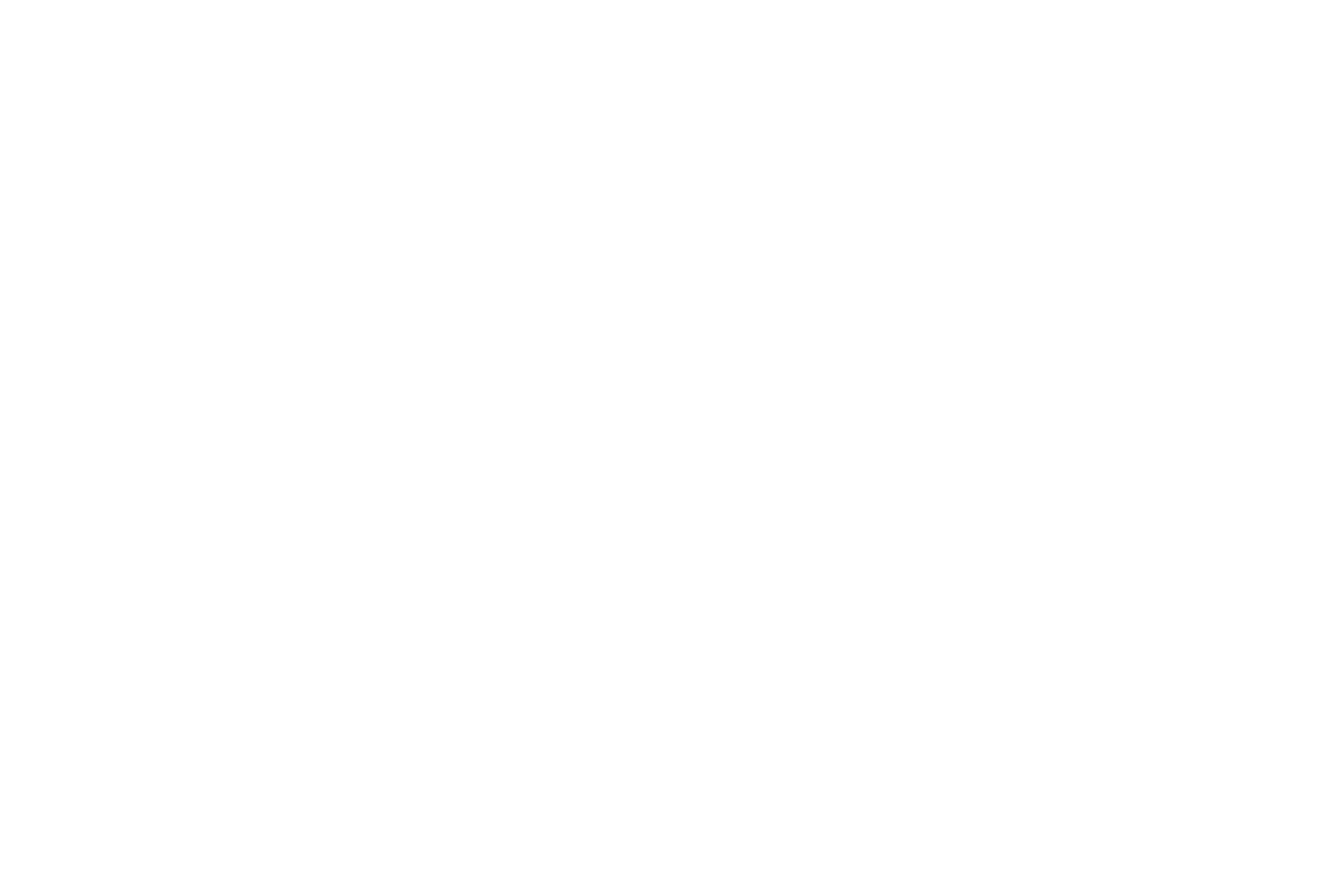 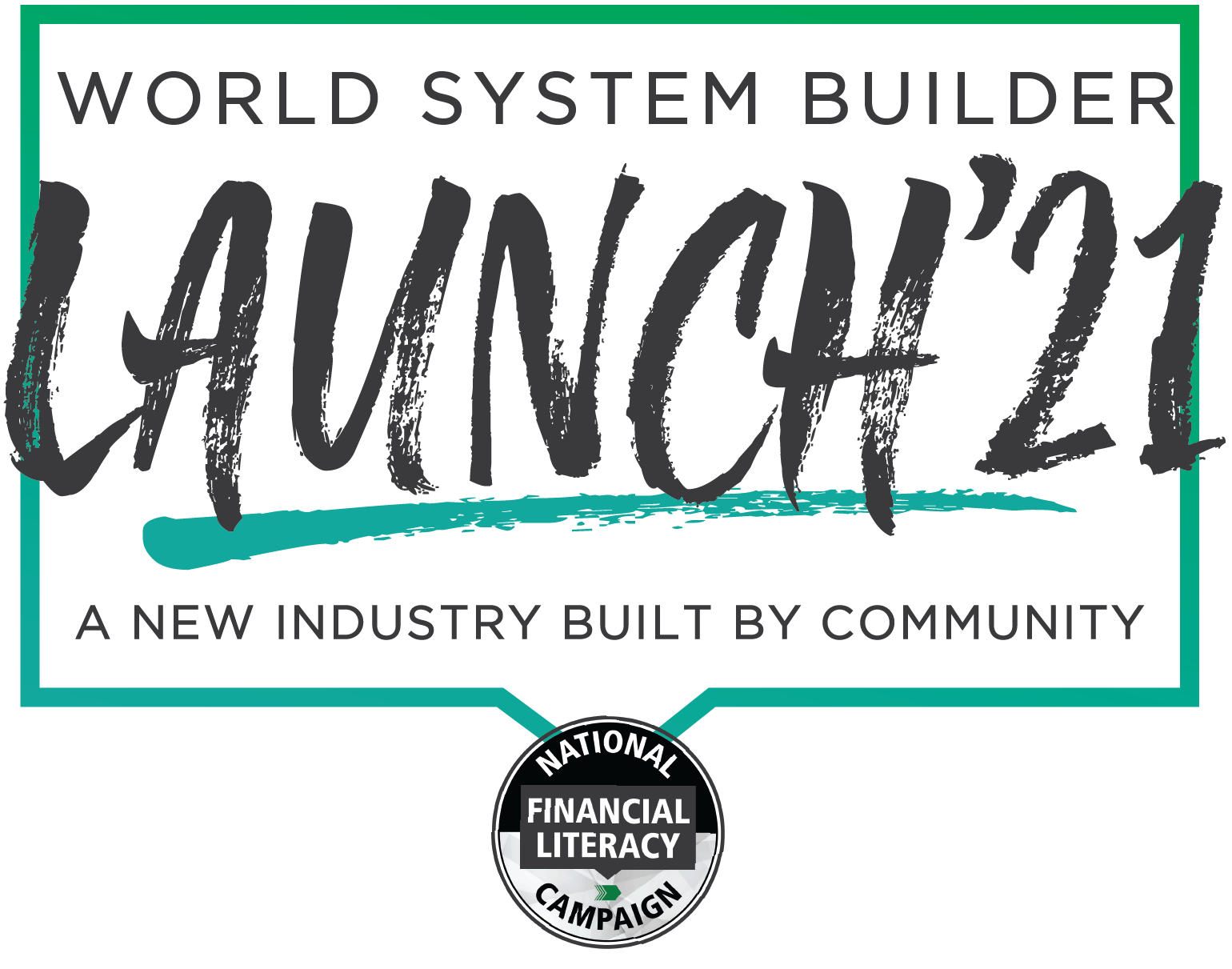 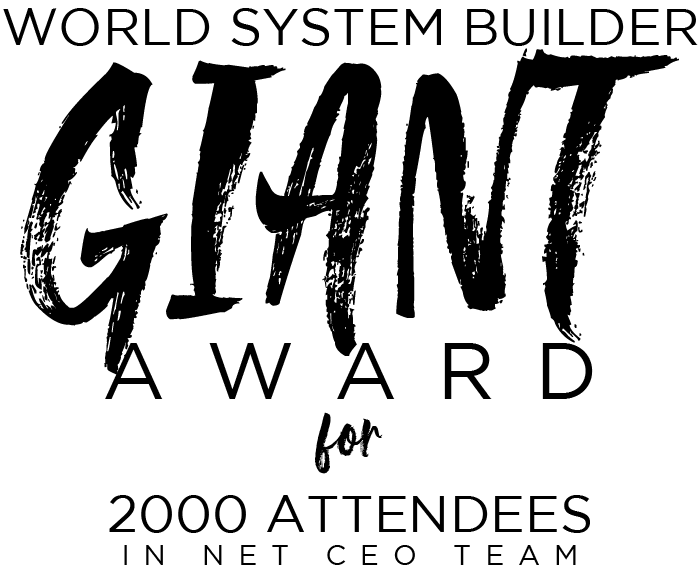 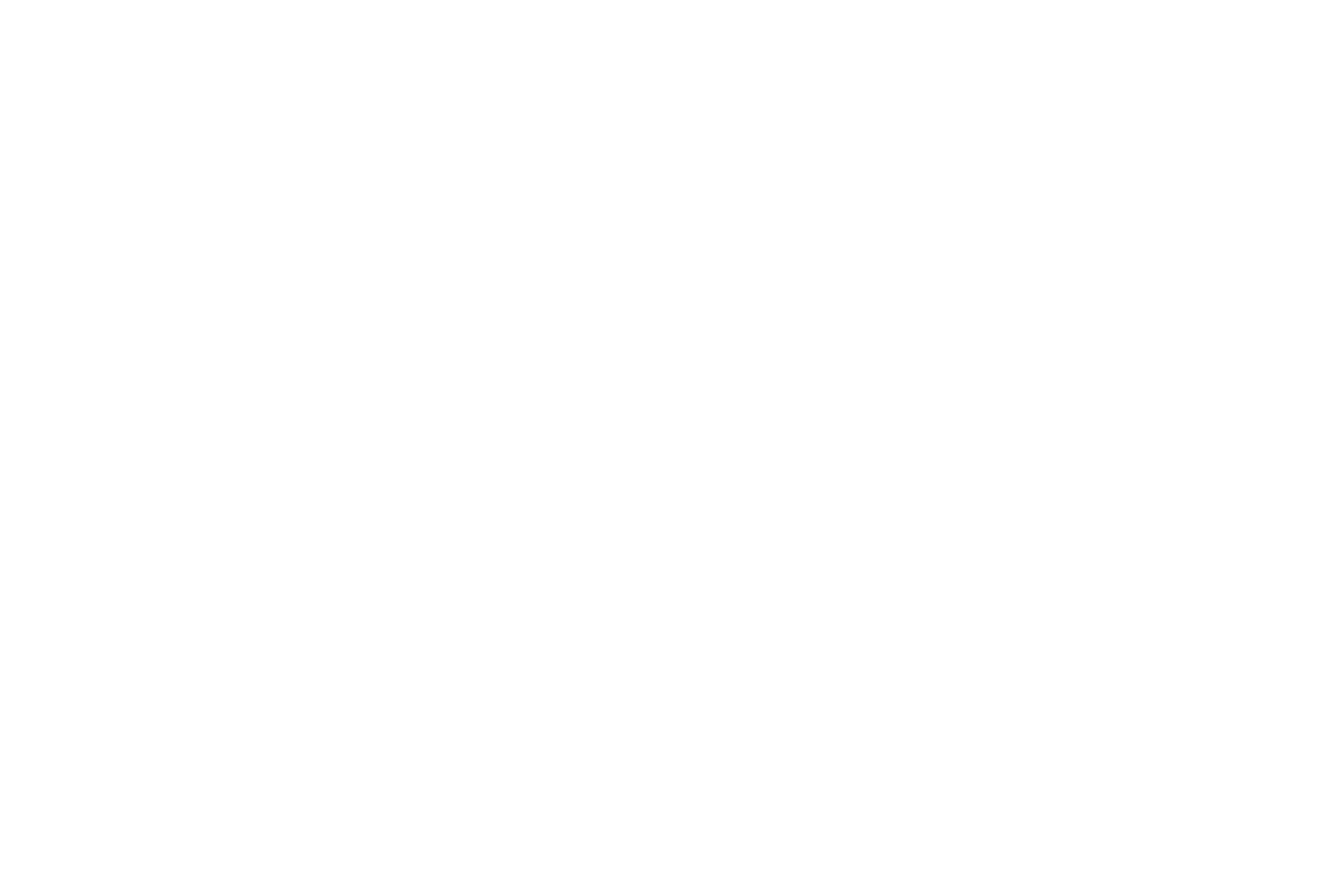 INSERT PHOTO
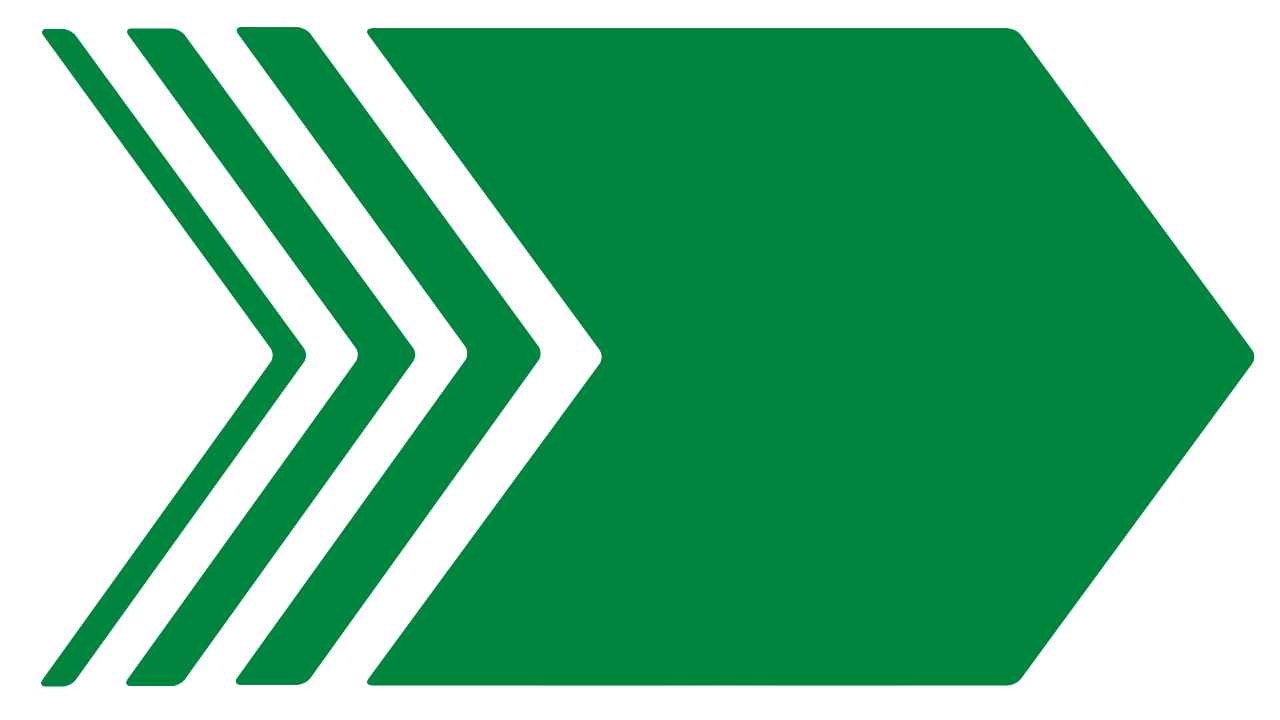 FIRST NAME
LAST NAME
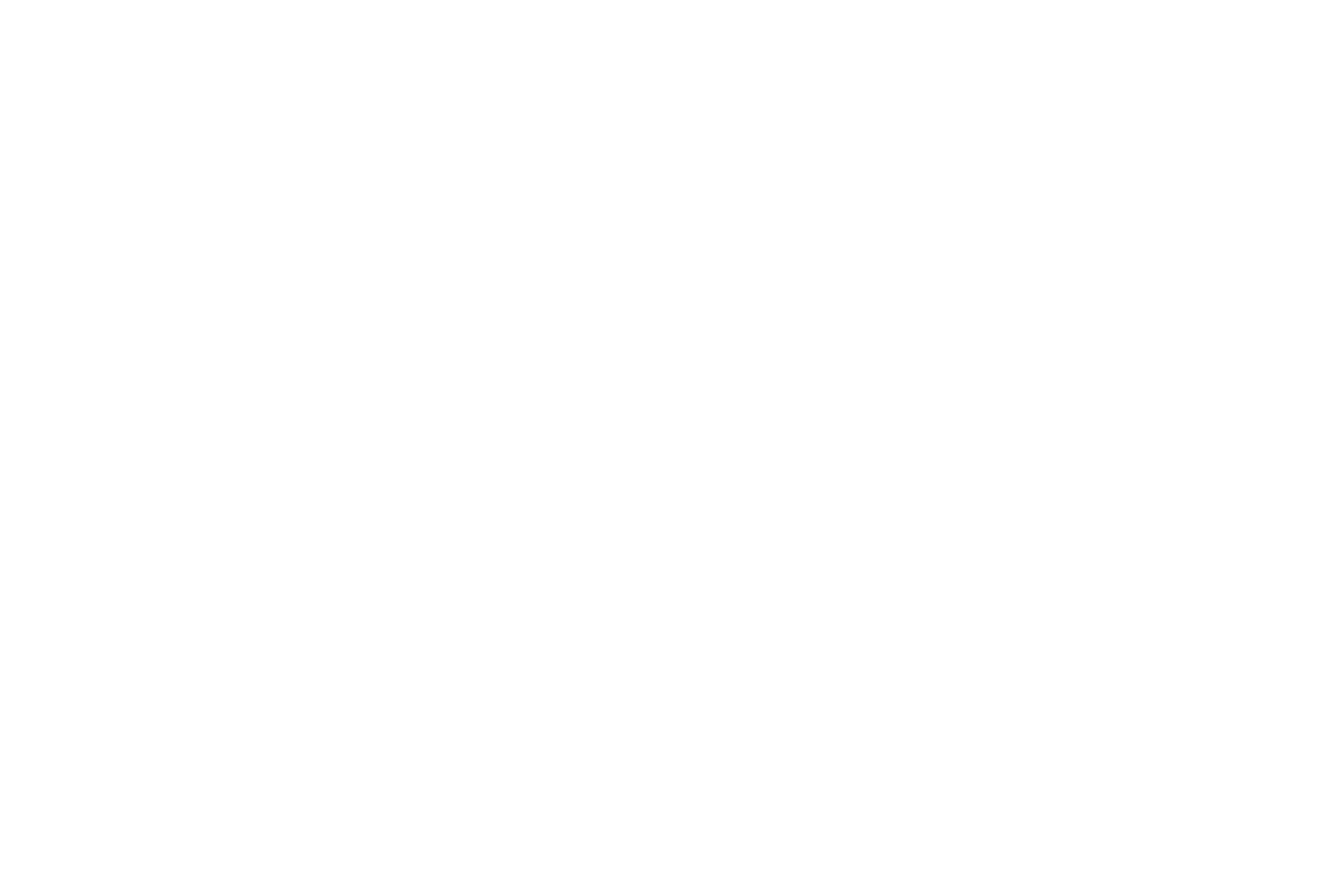 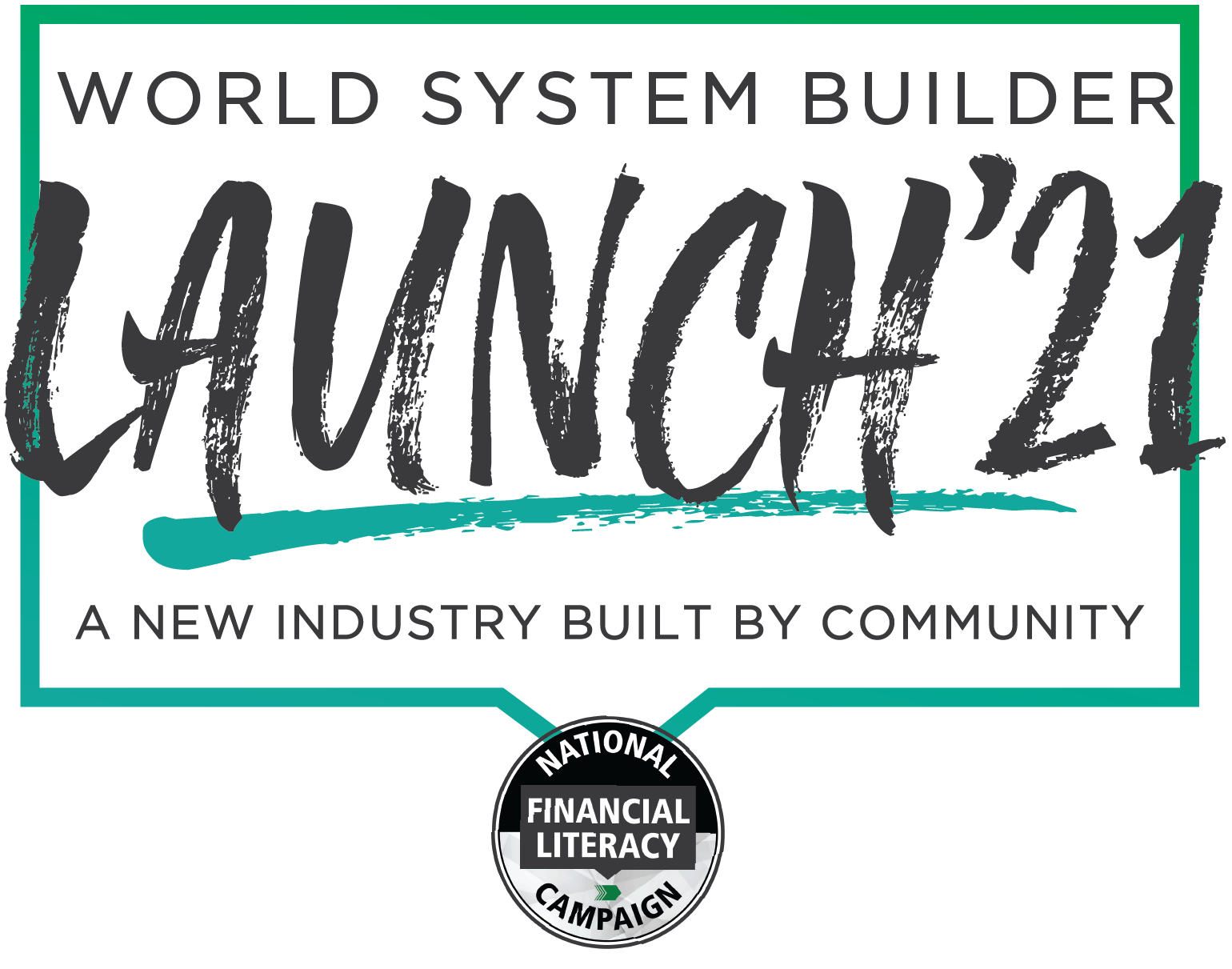 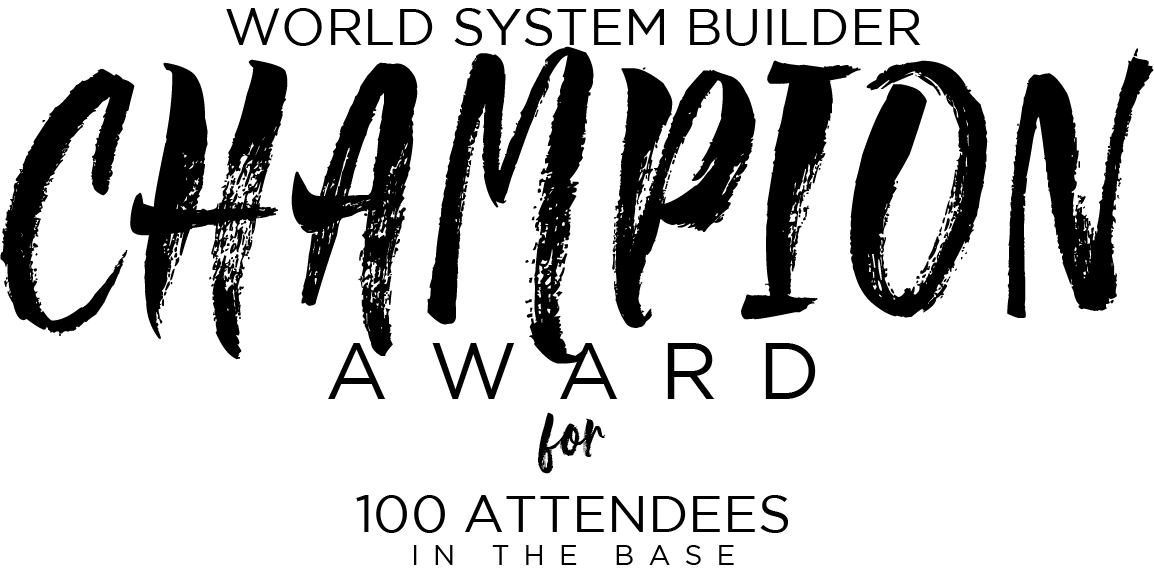 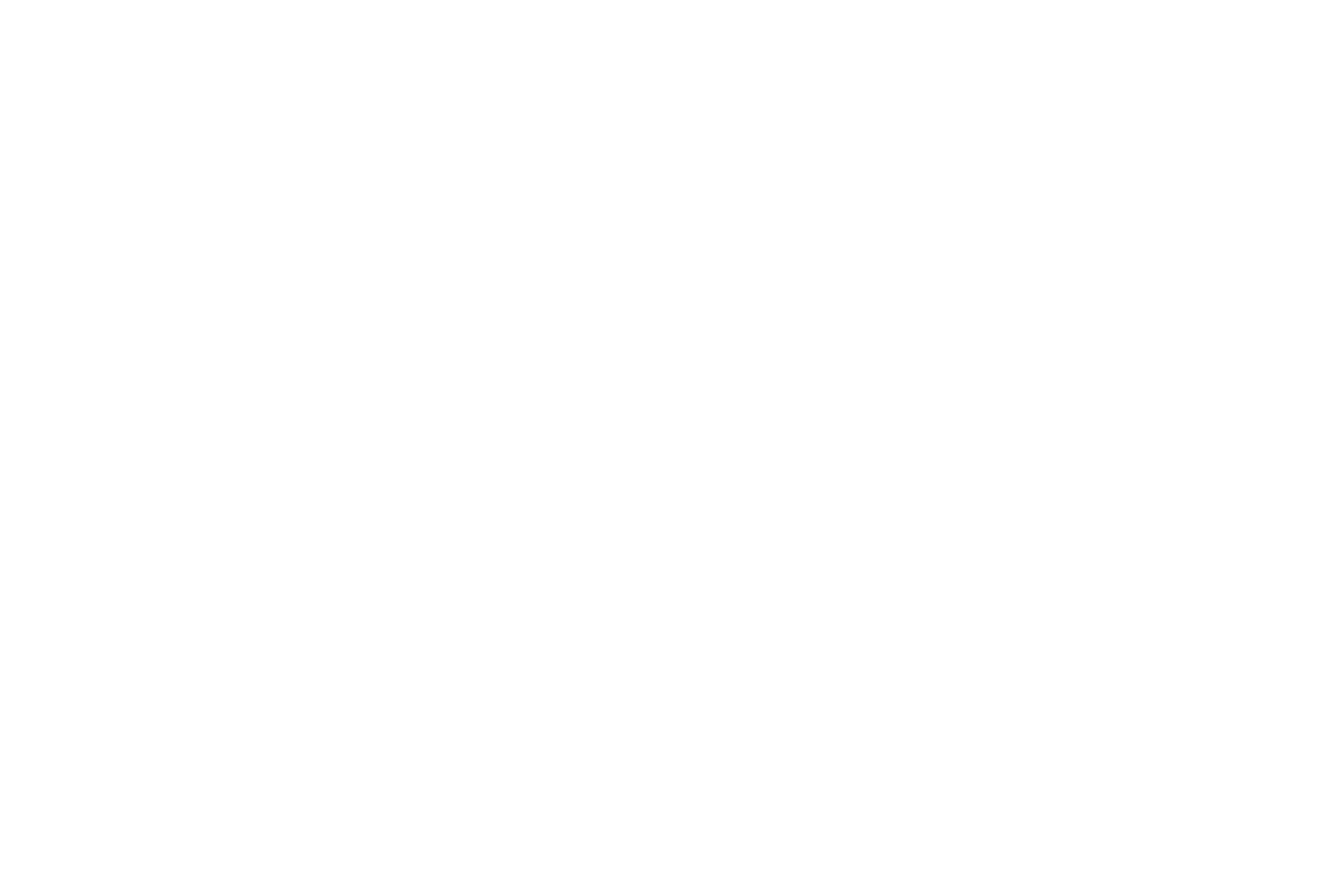 INSERT PHOTO
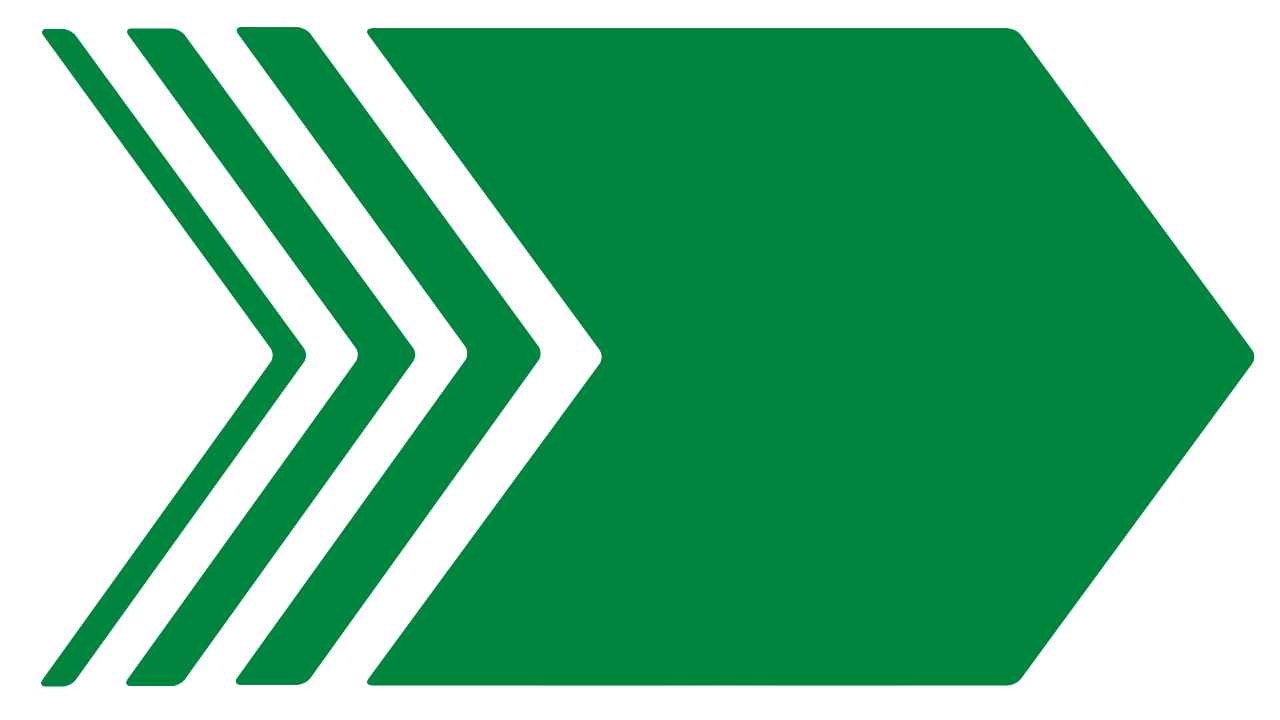 FIRST NAME
LAST NAME
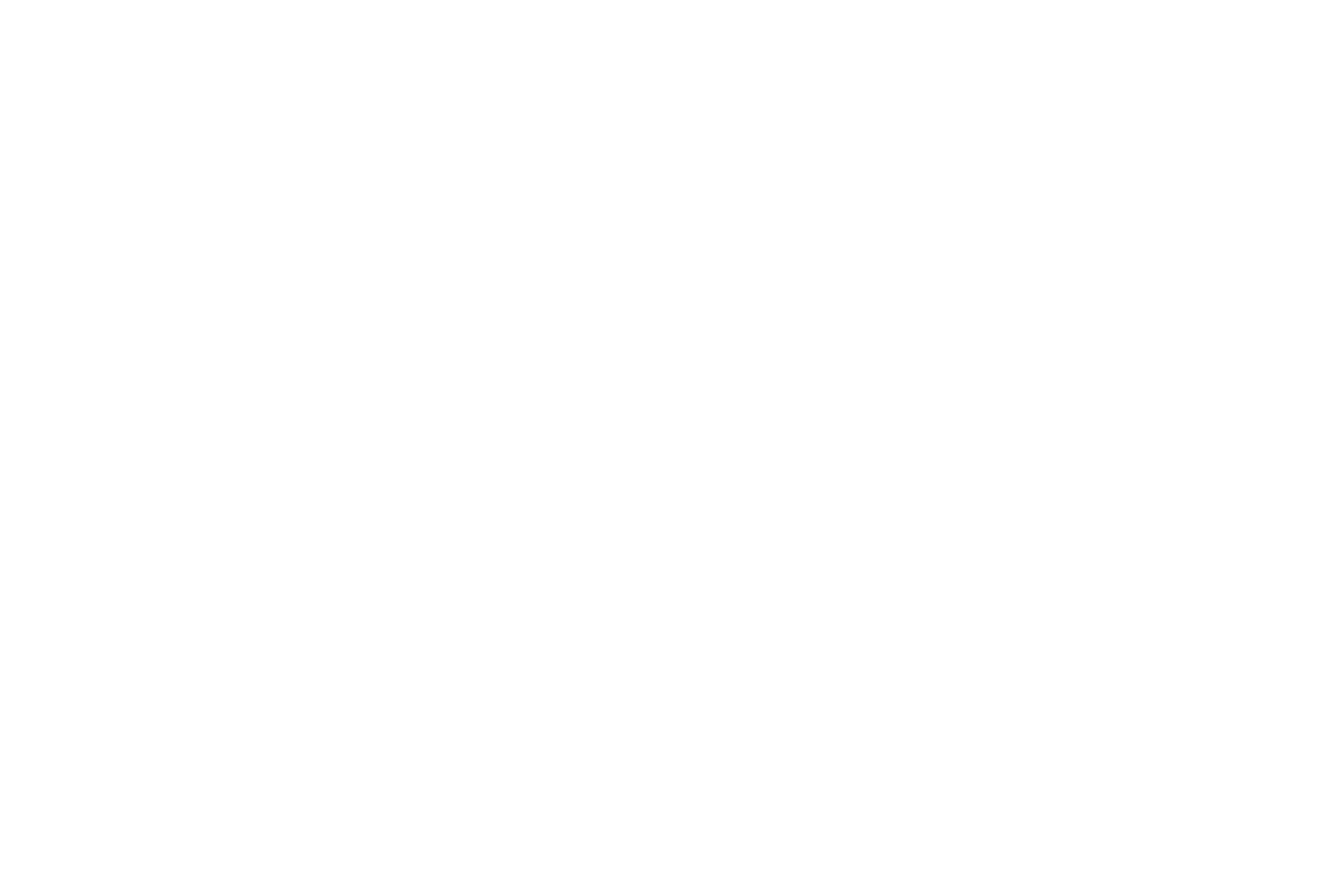 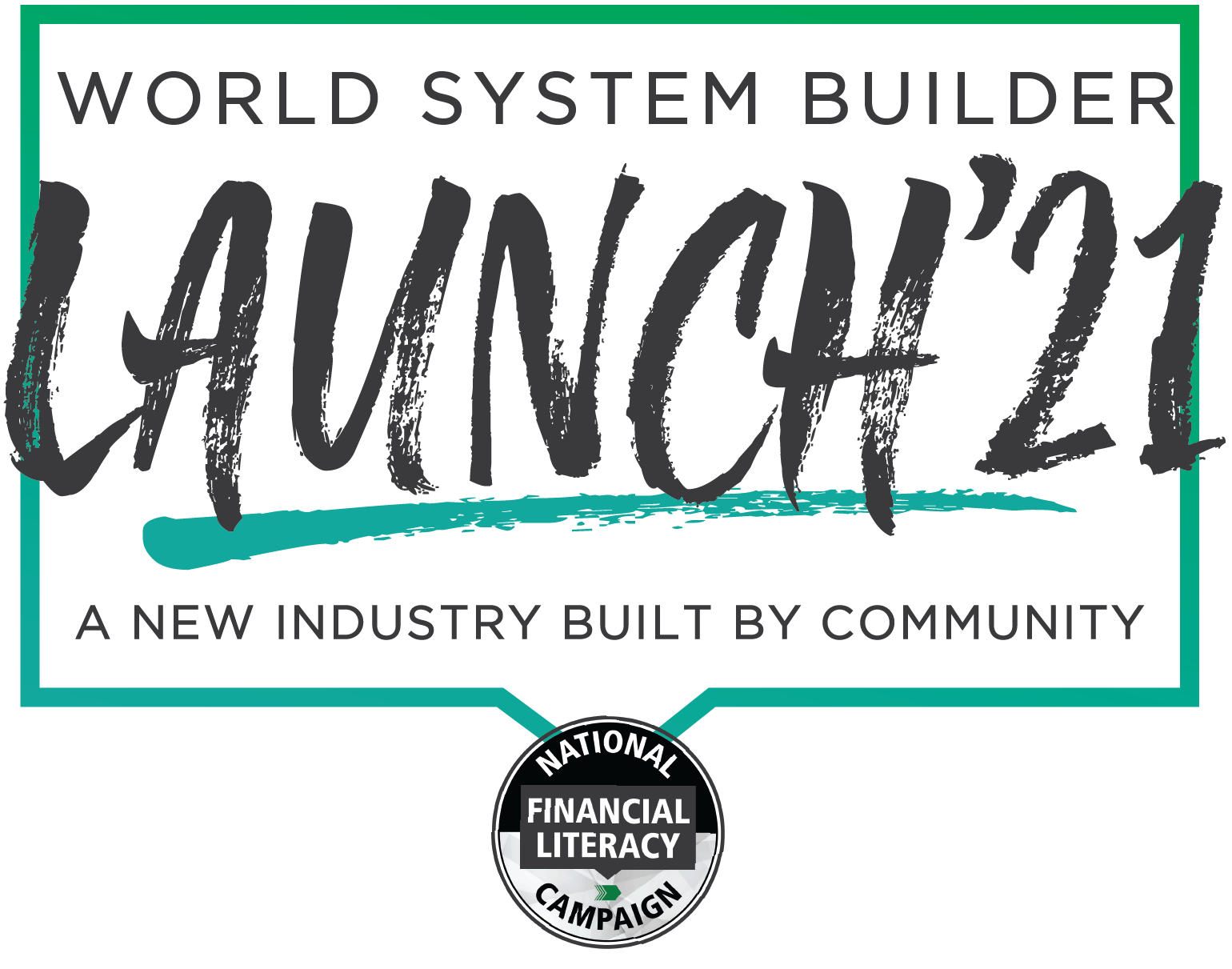 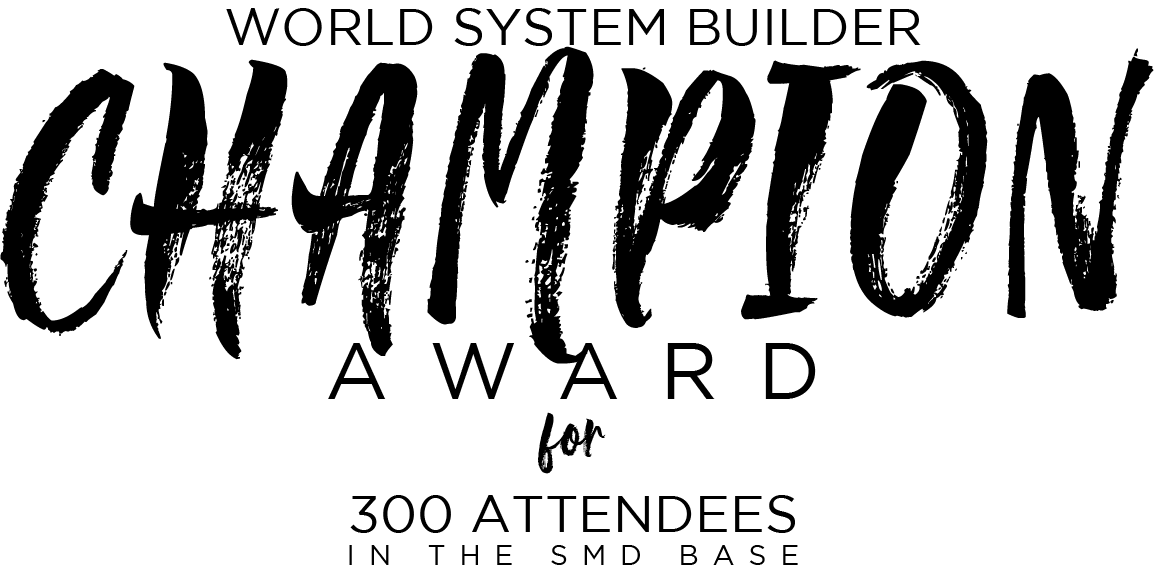 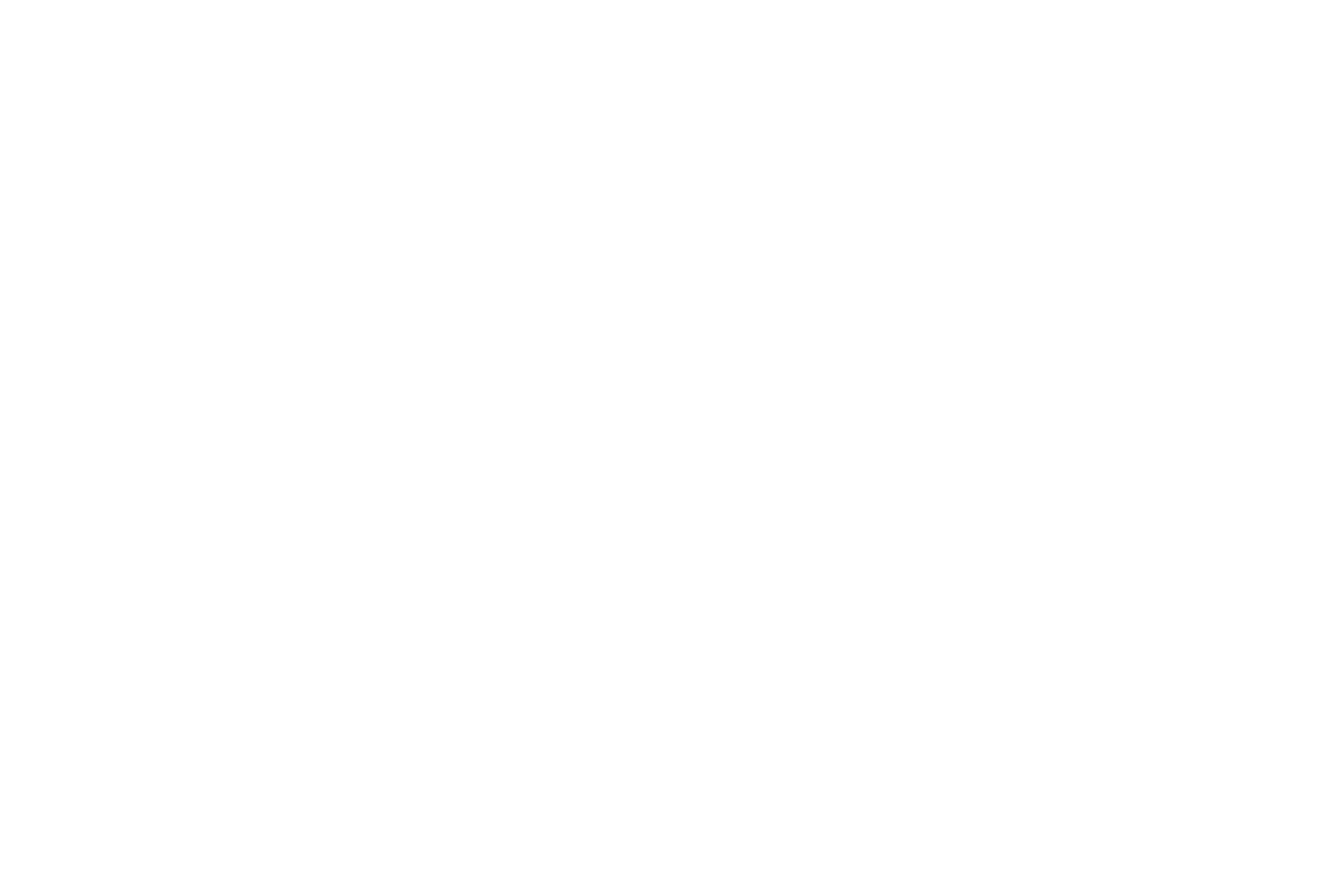 INSERT PHOTO
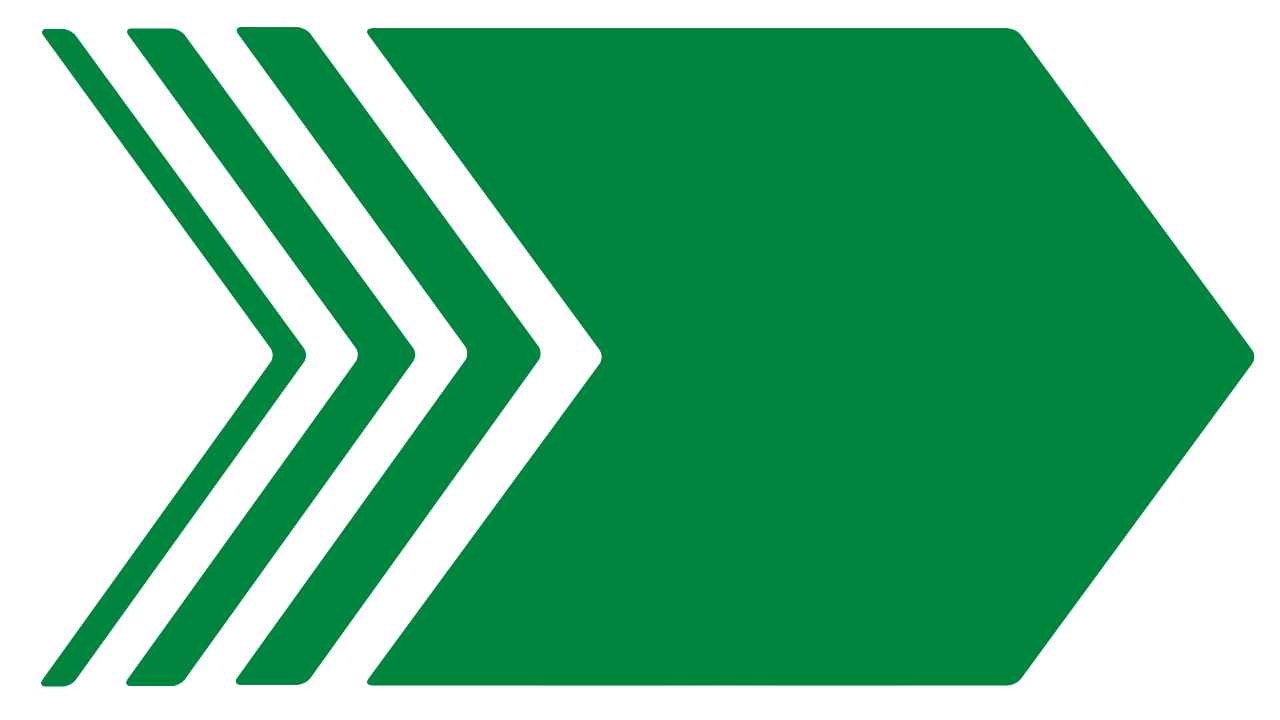 FIRST NAME
LAST NAME
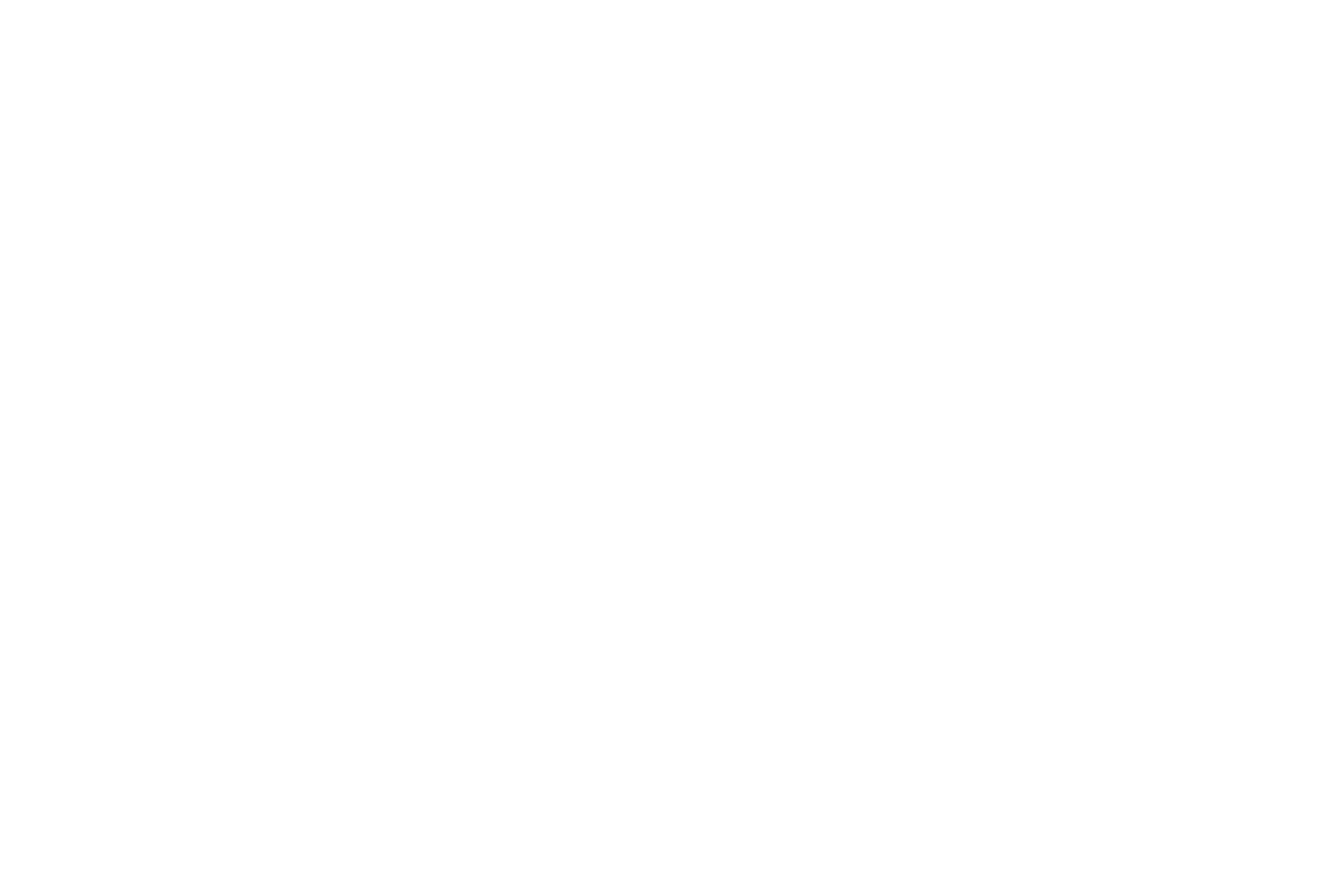 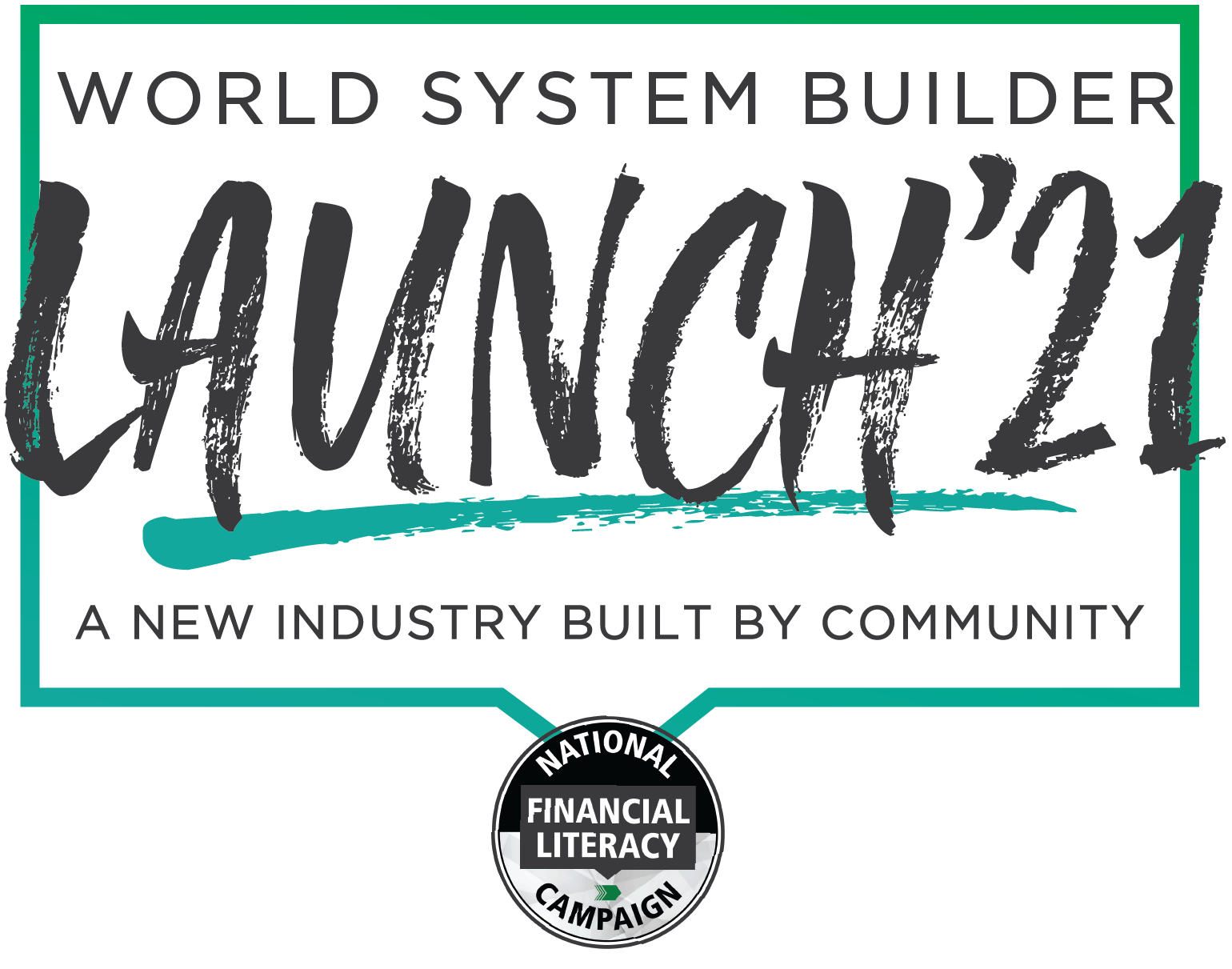 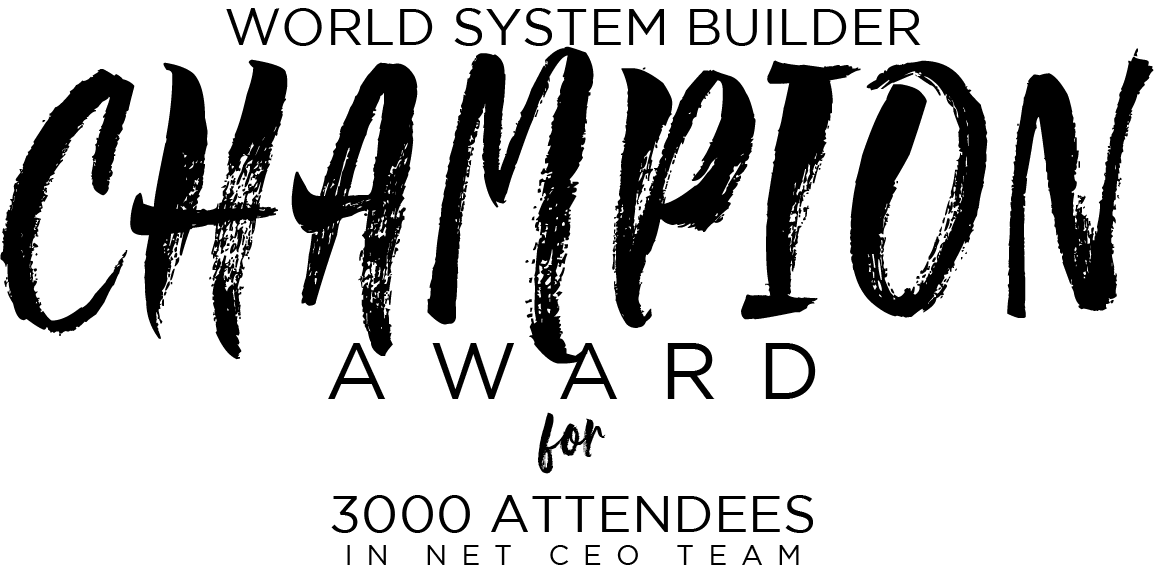 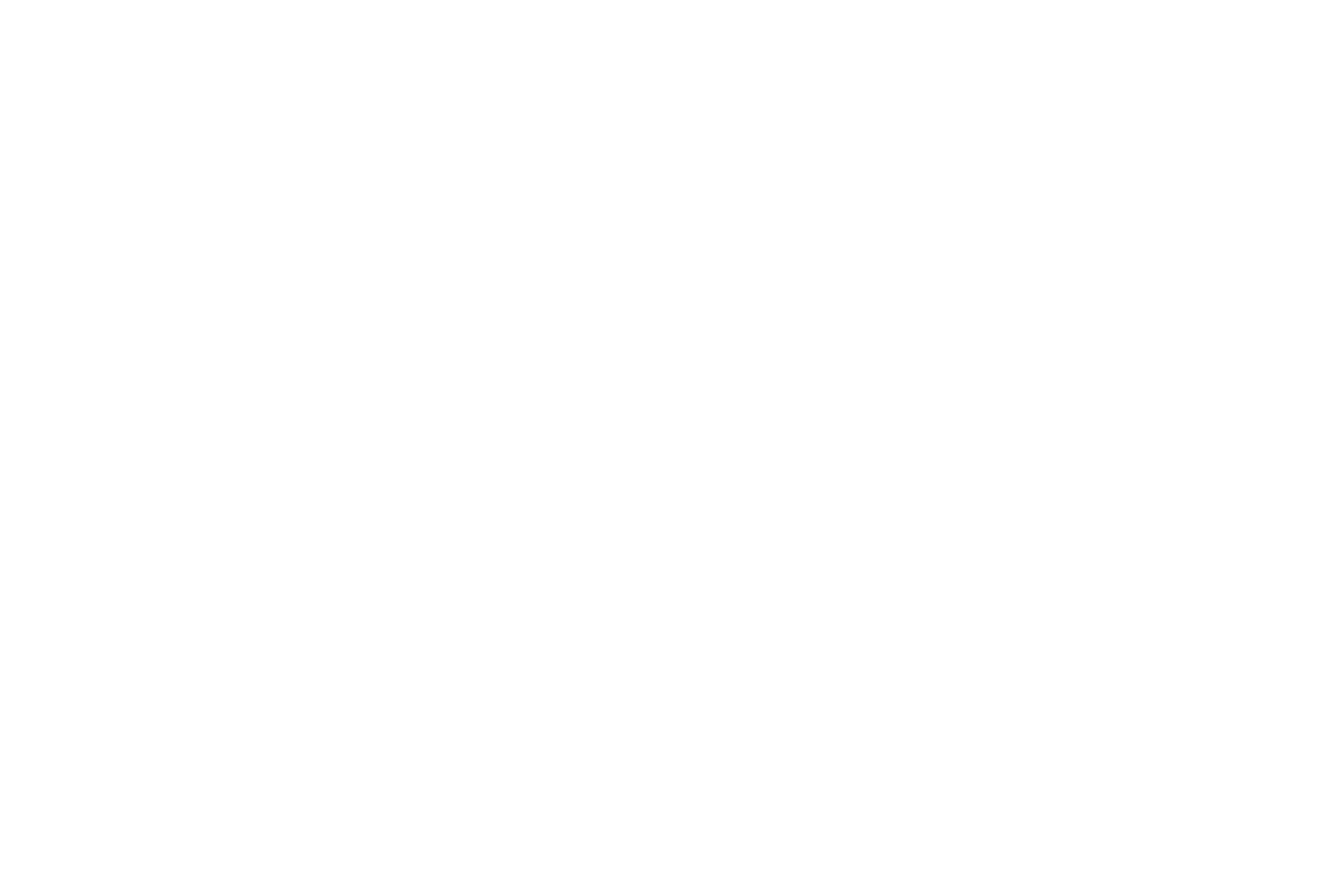 INSERT PHOTO
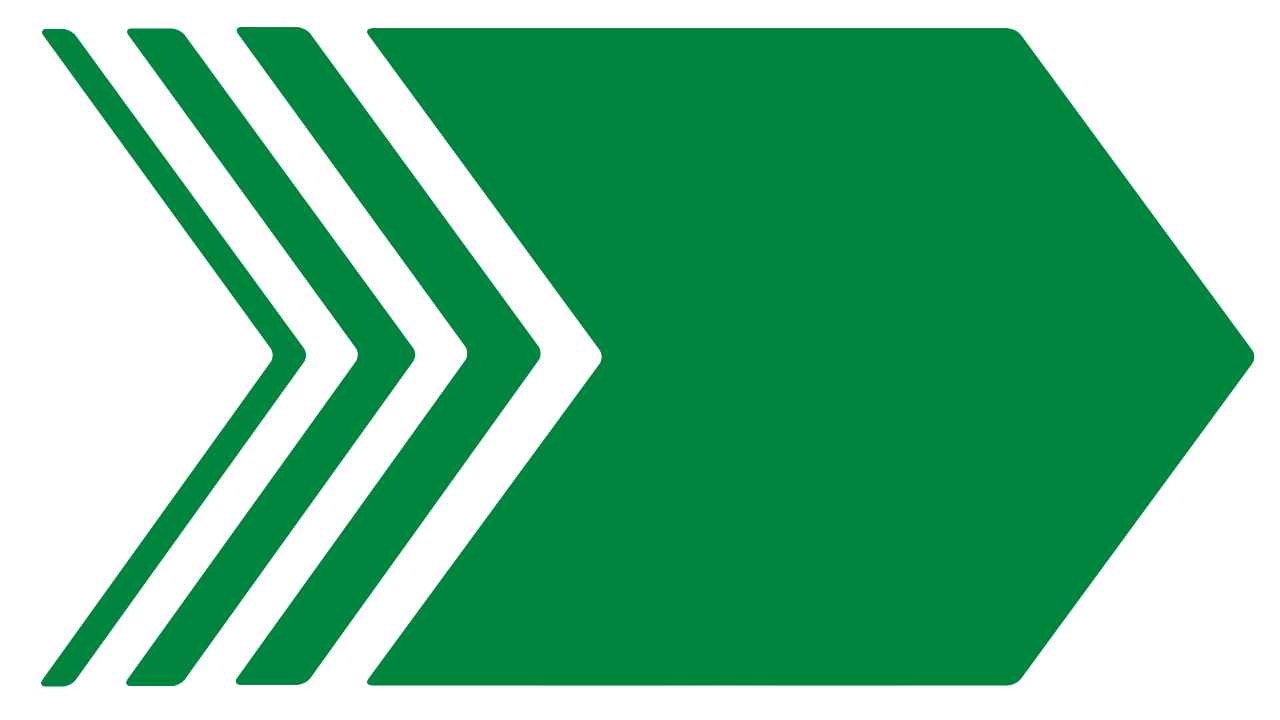 FIRST NAME
LAST NAME
USE THE FOLLOWINGIF THEY DON’T HAVE A PICTURE
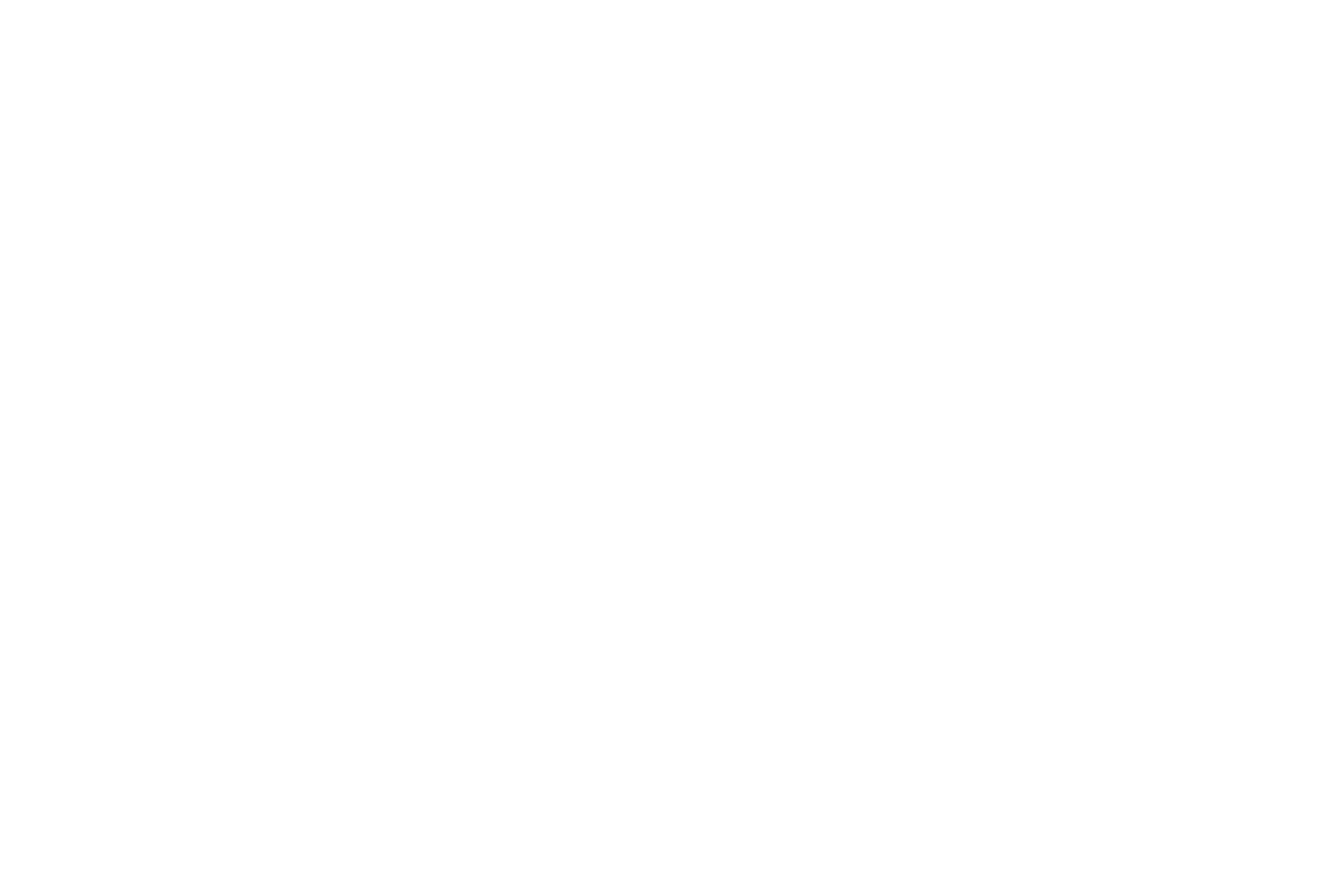 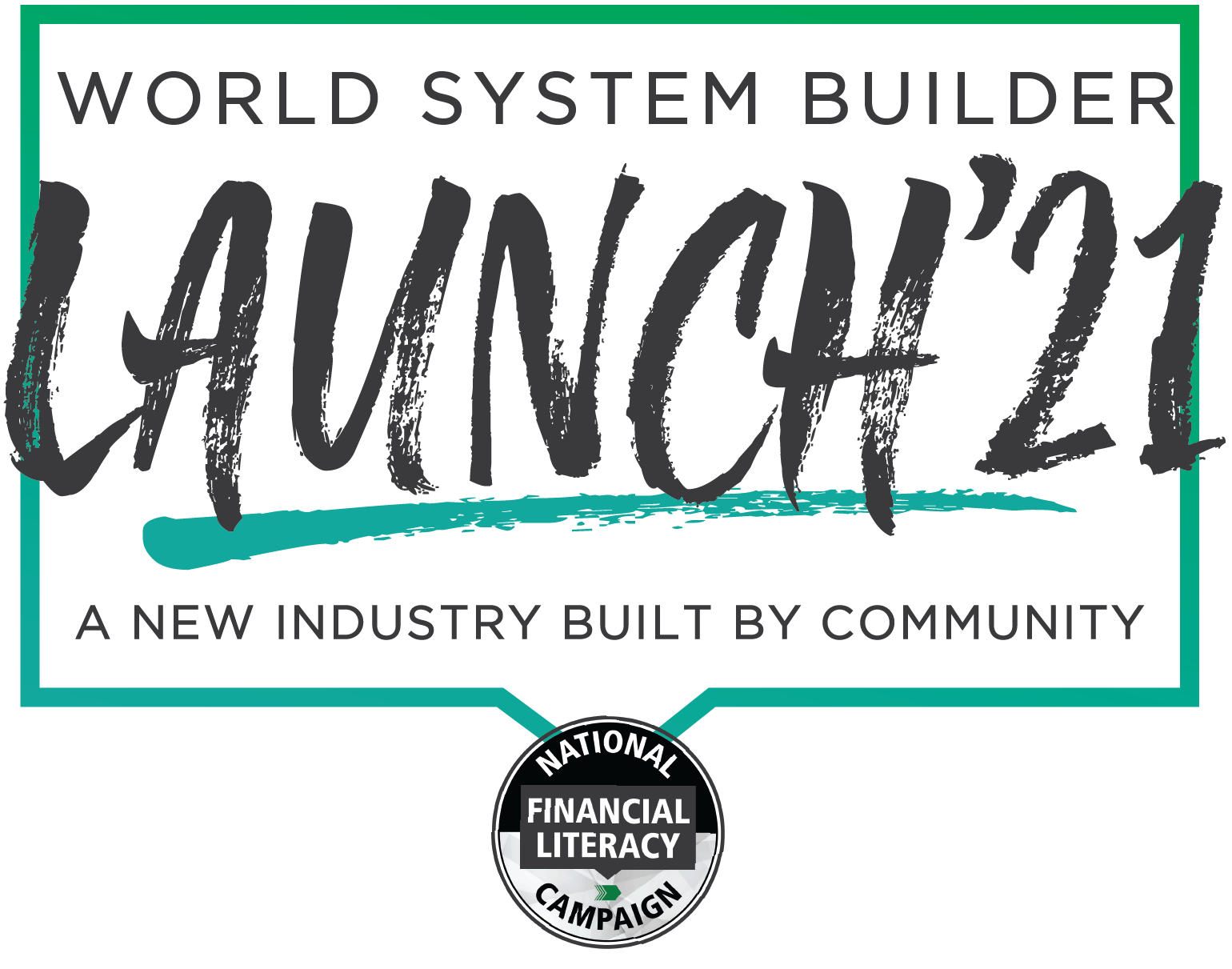 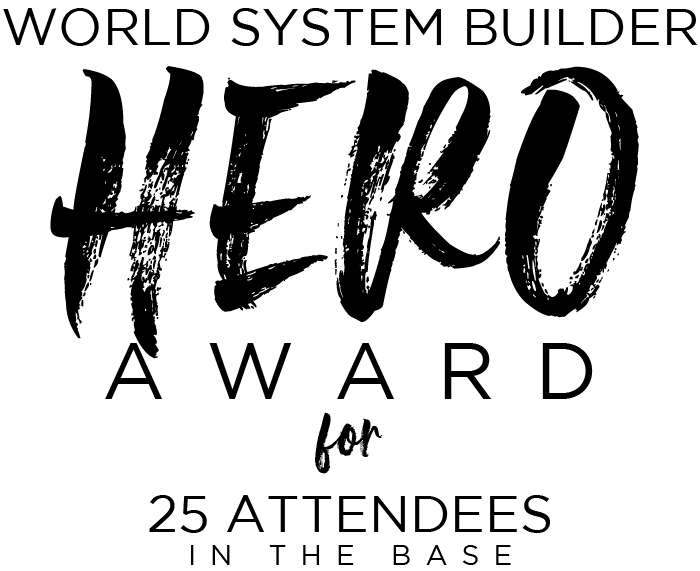 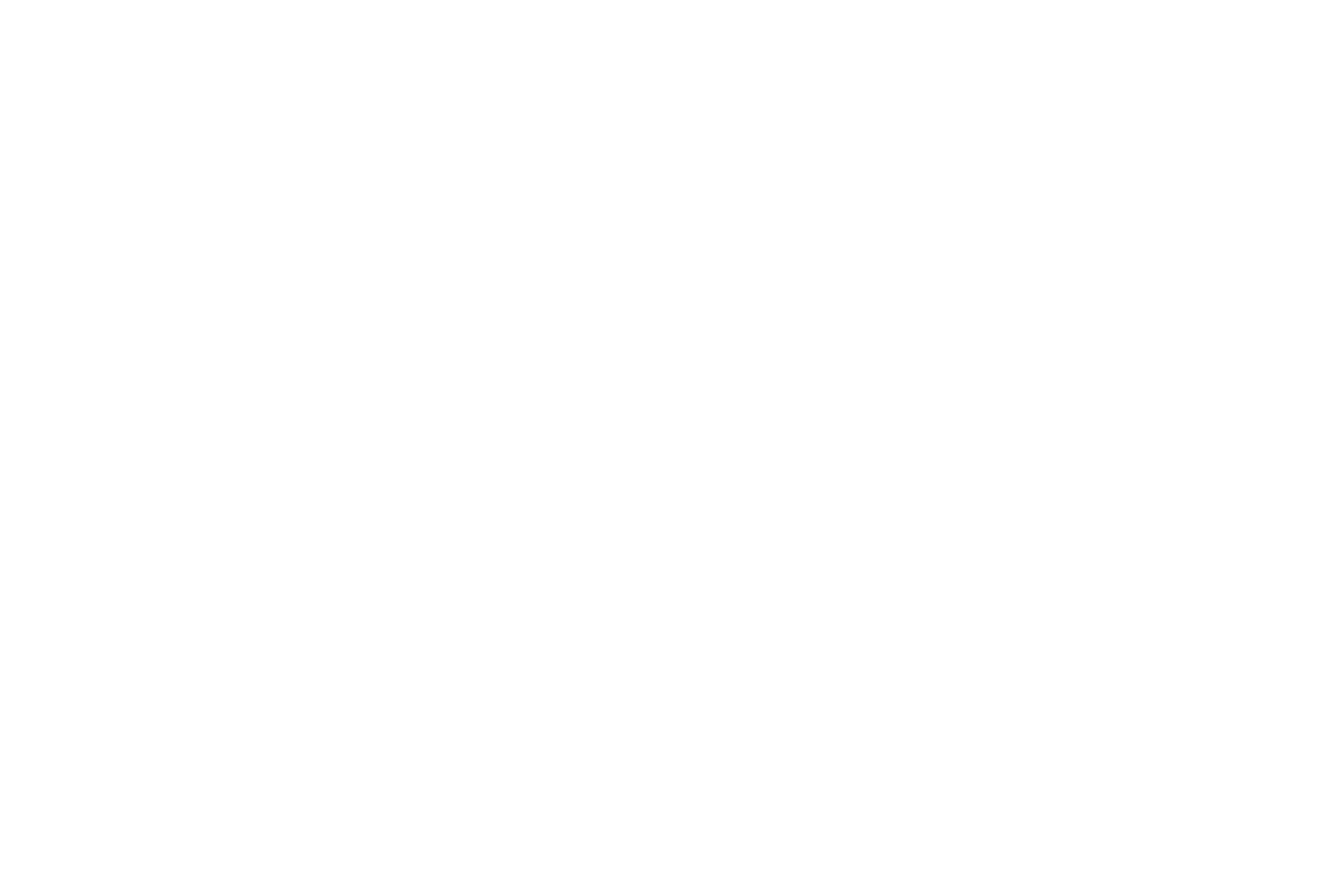 FIRST NAME
LAST NAME
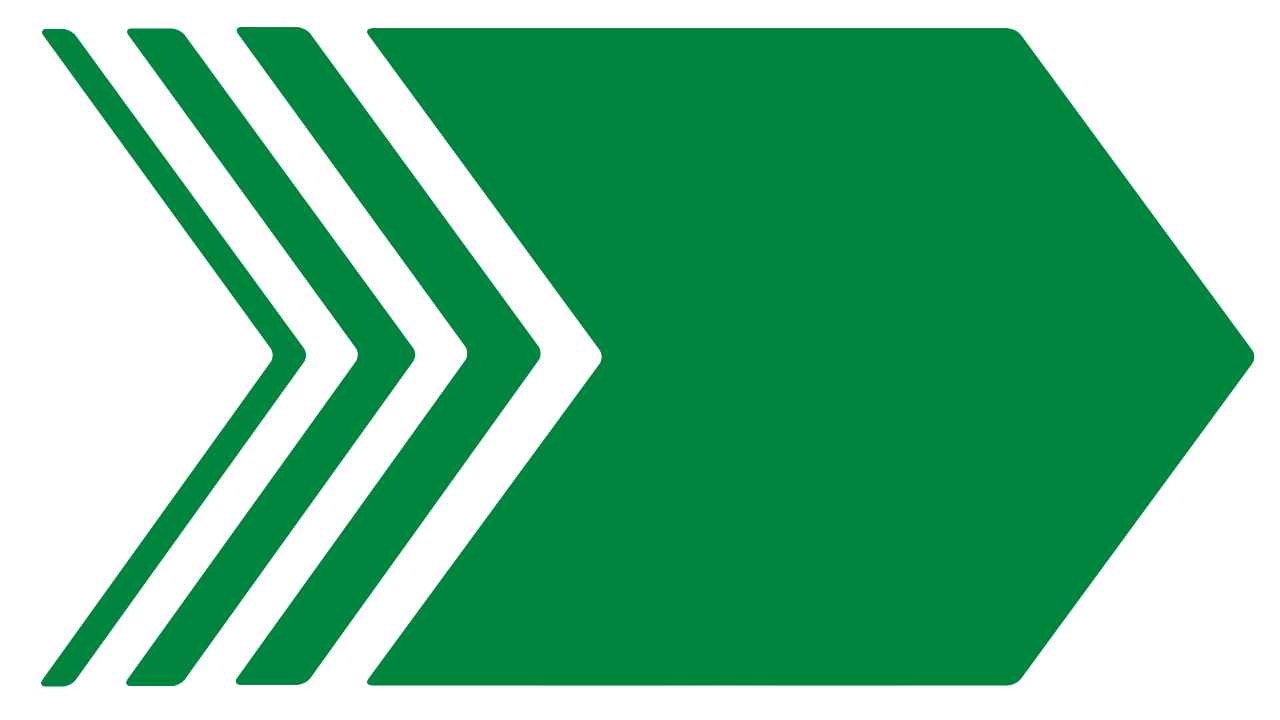 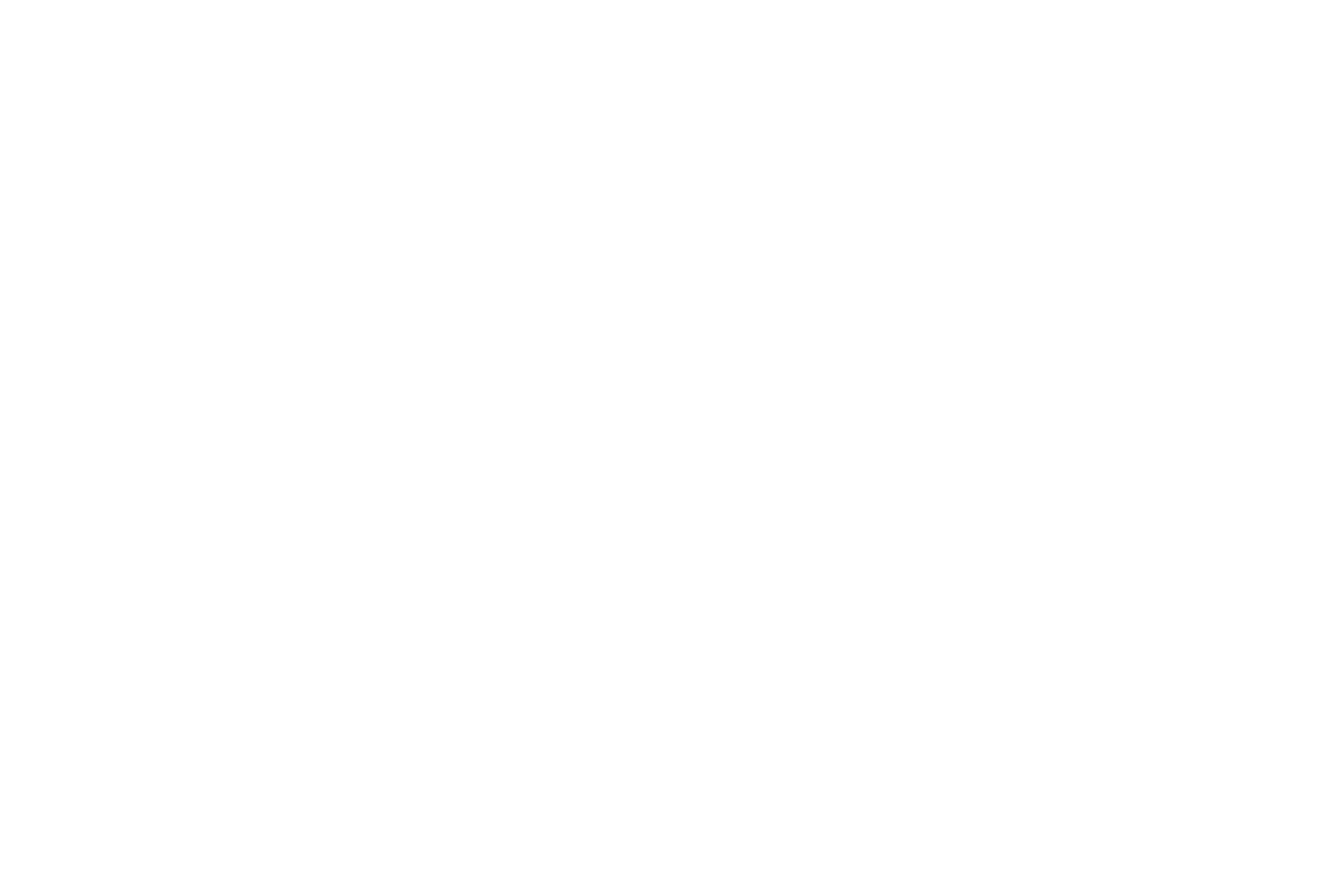 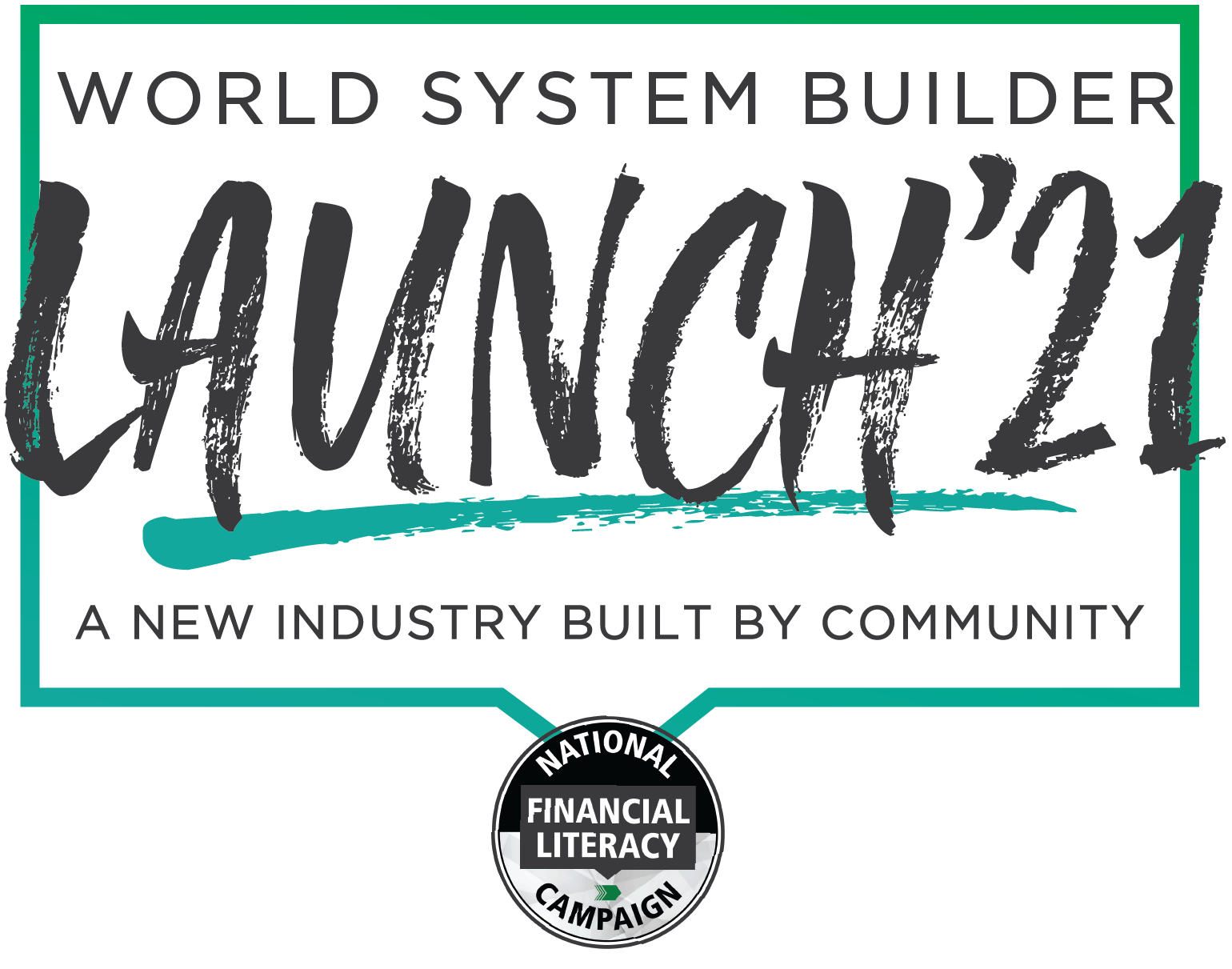 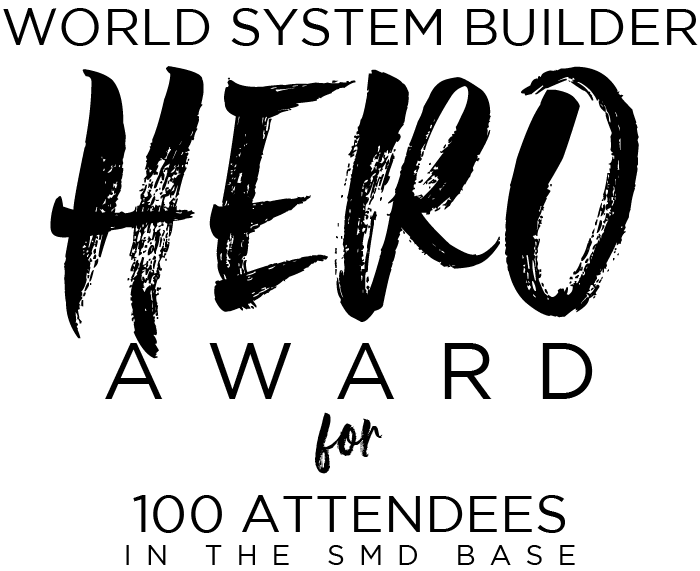 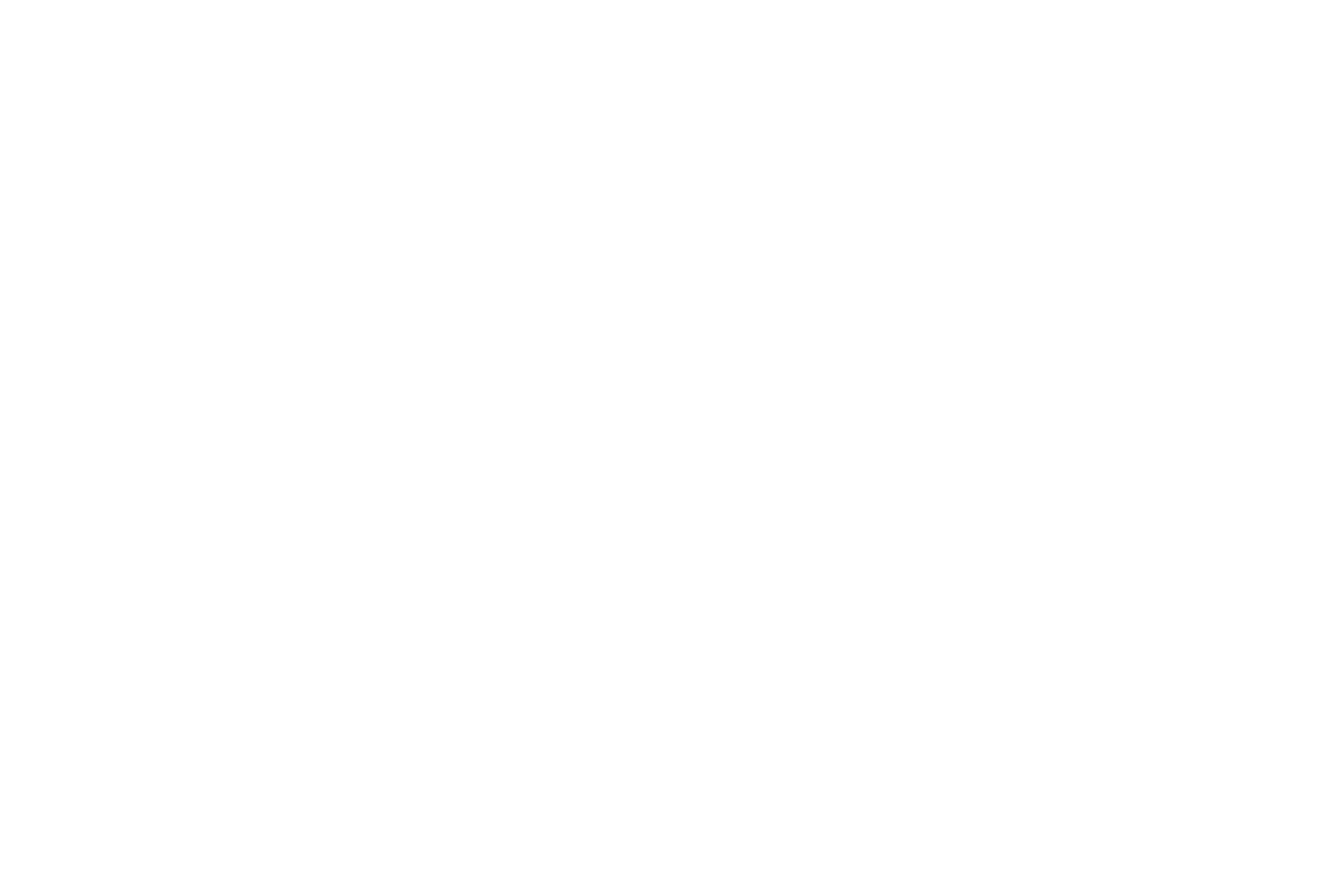 FIRST NAME
LAST NAME
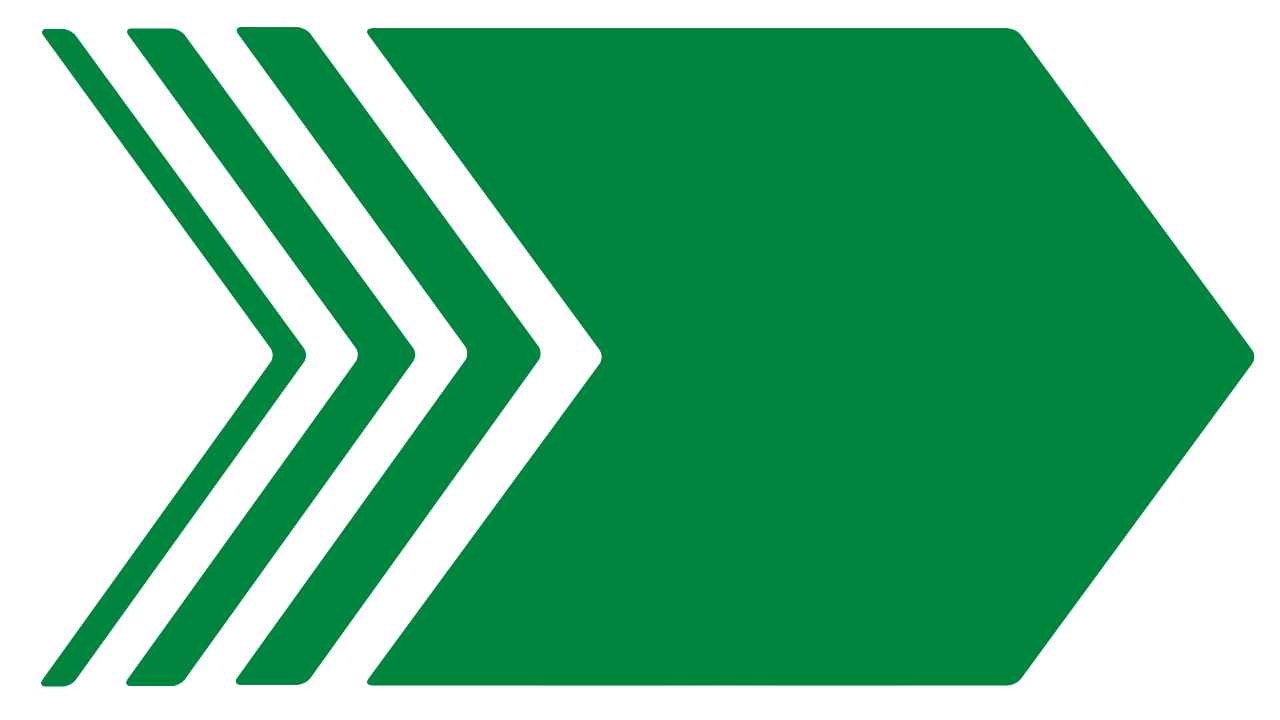 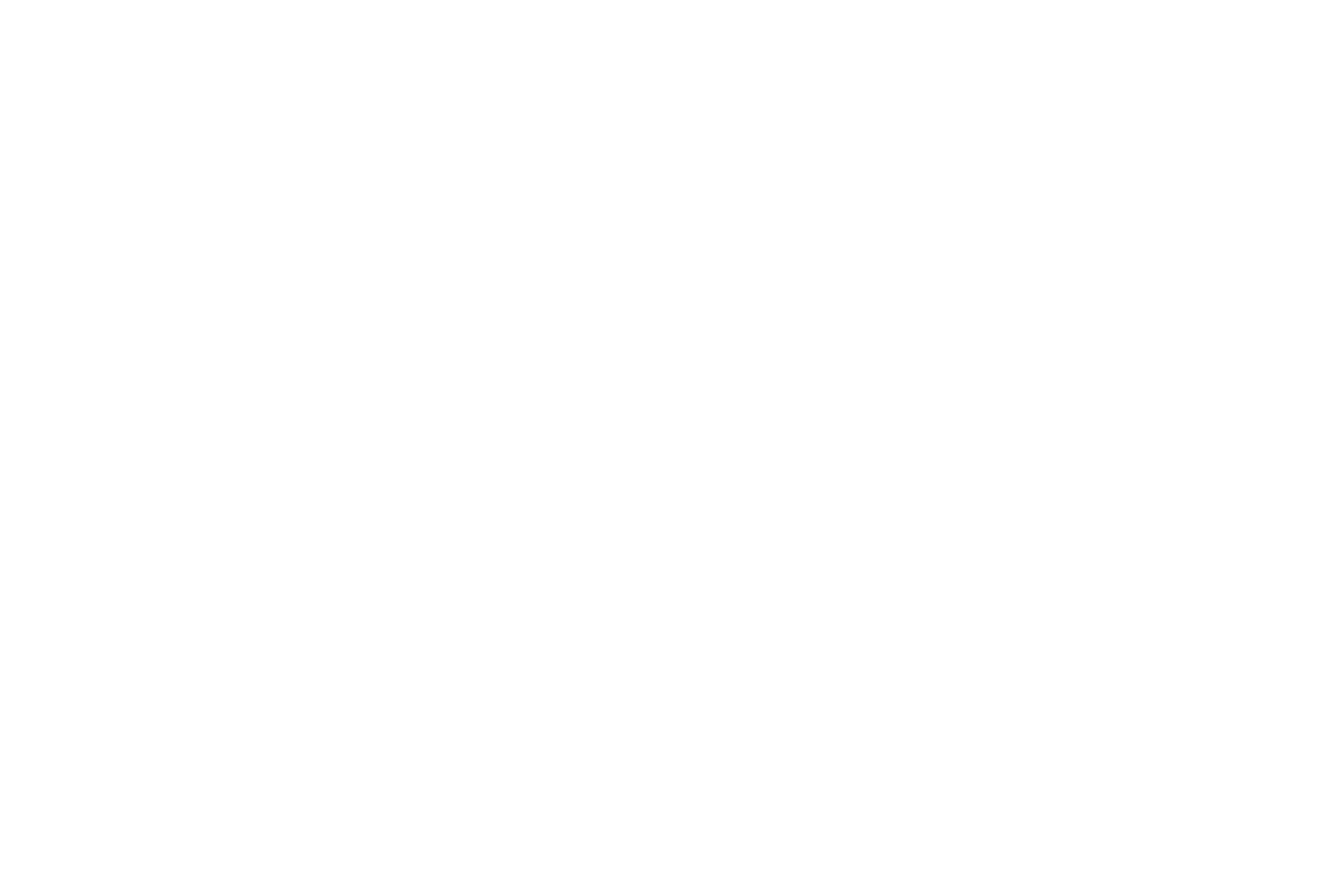 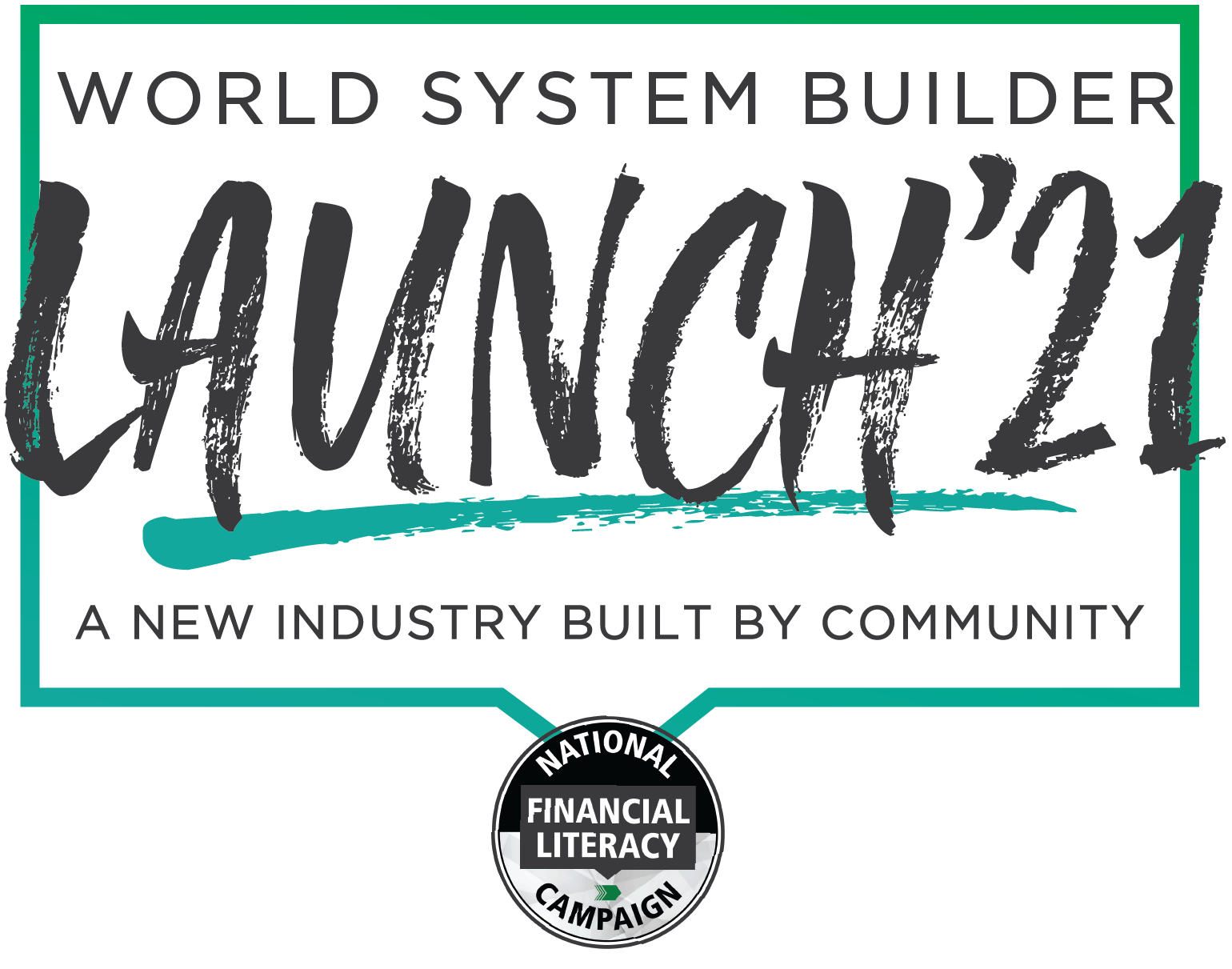 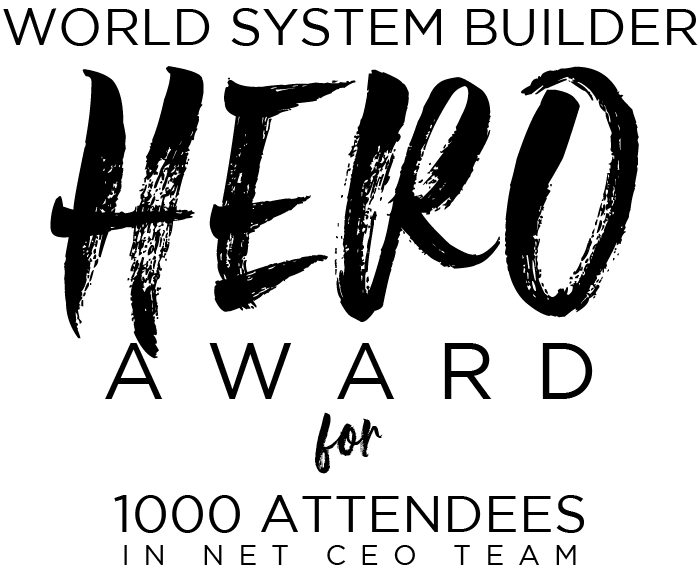 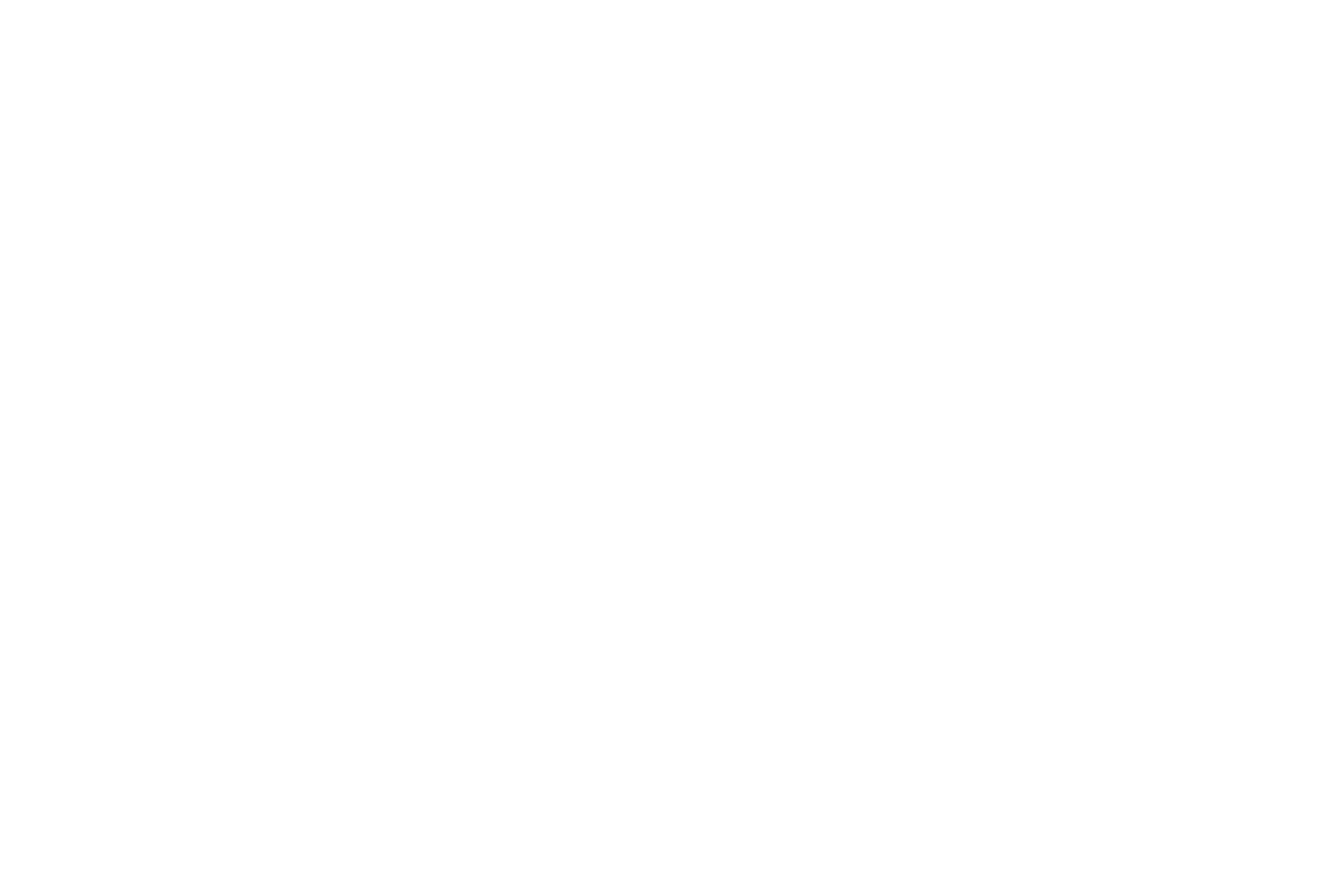 FIRST NAME
LAST NAME
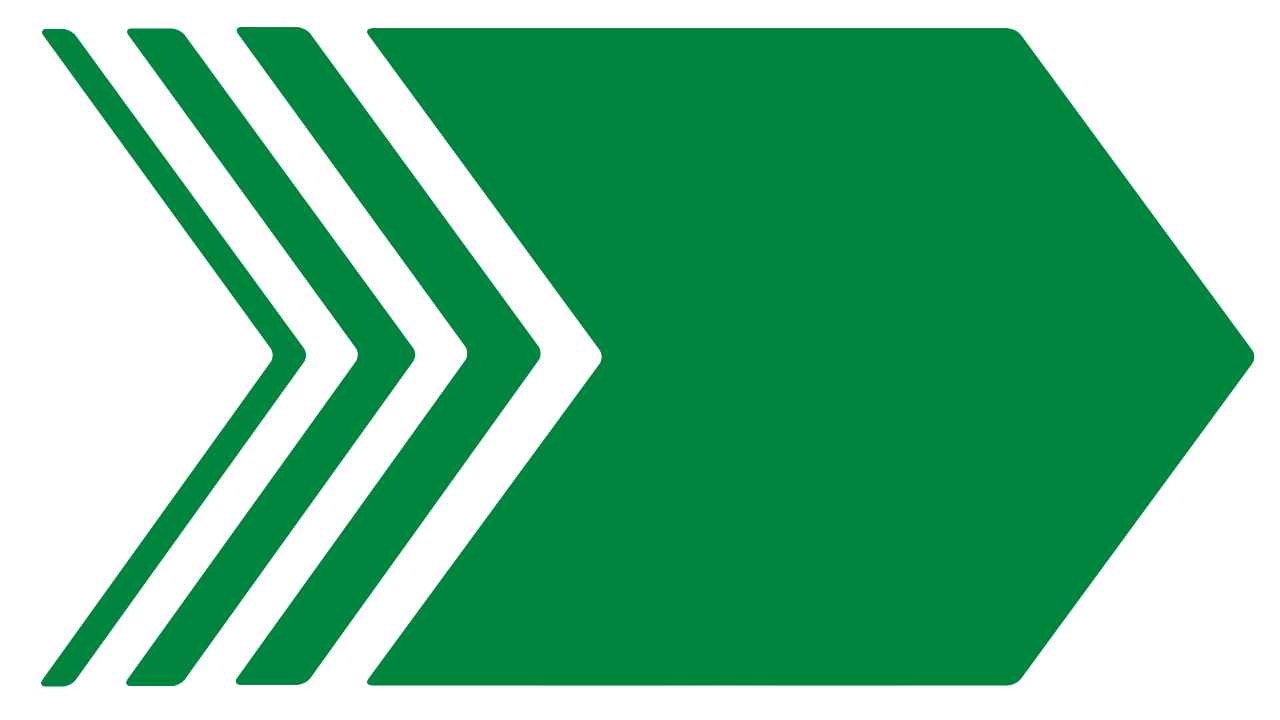 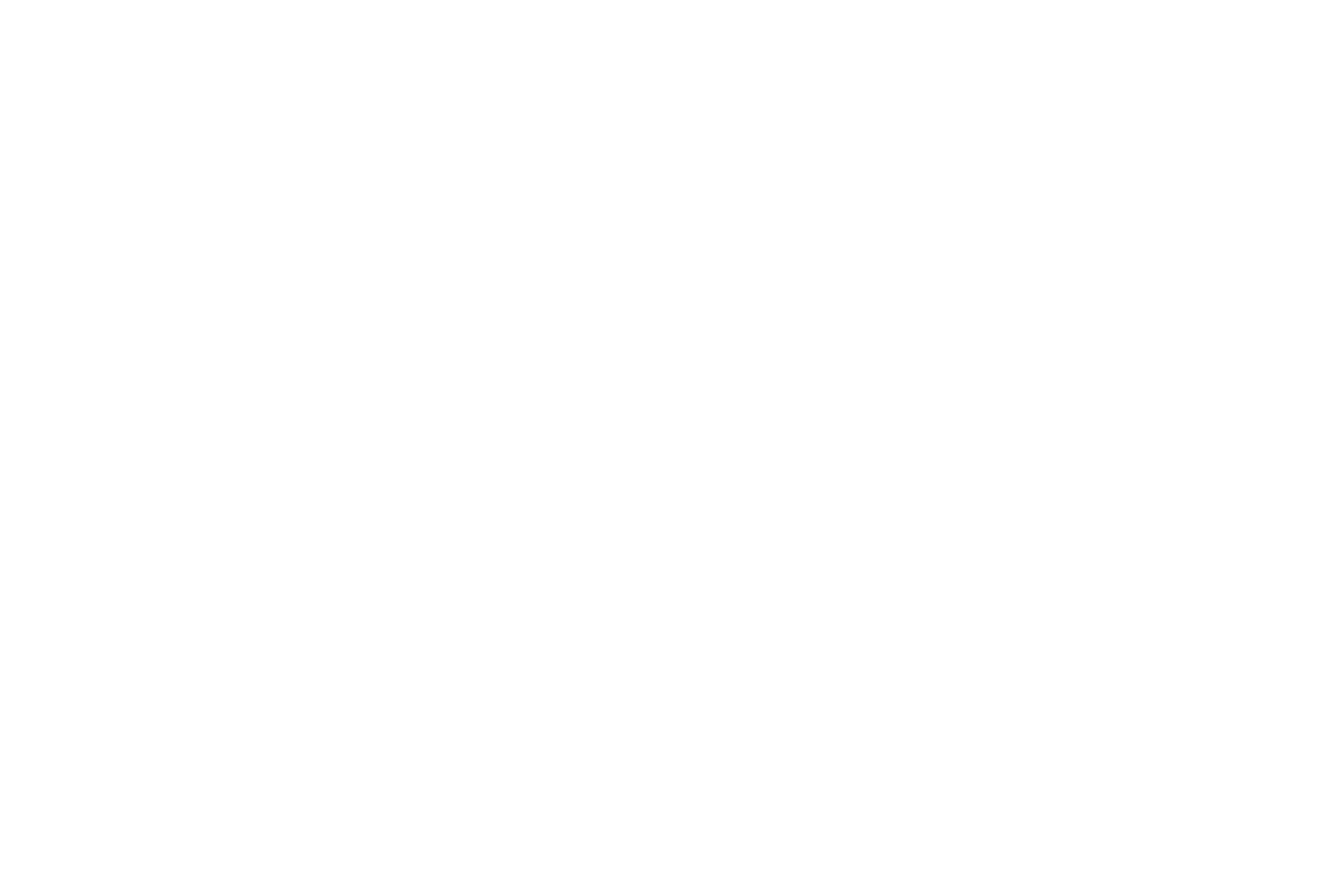 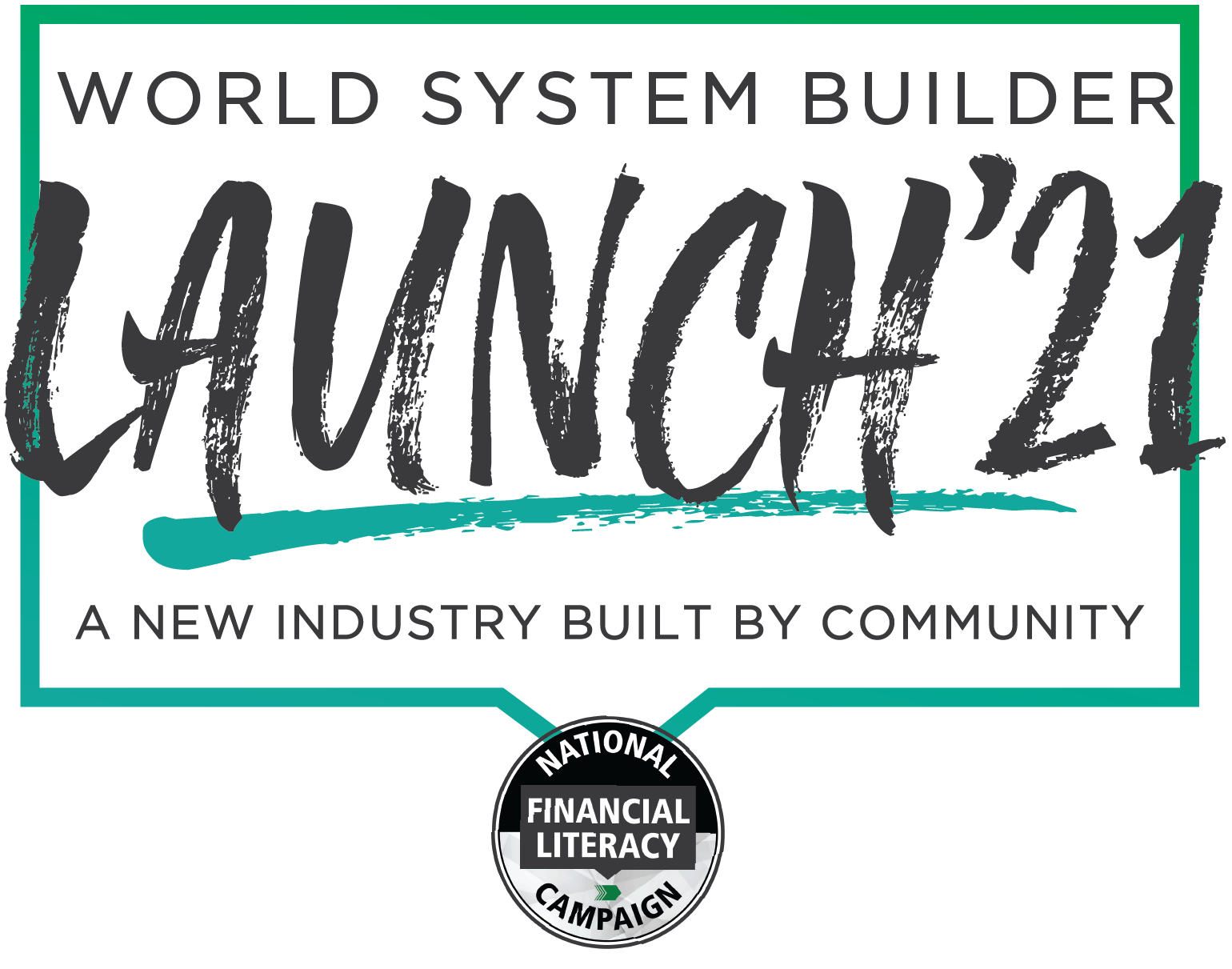 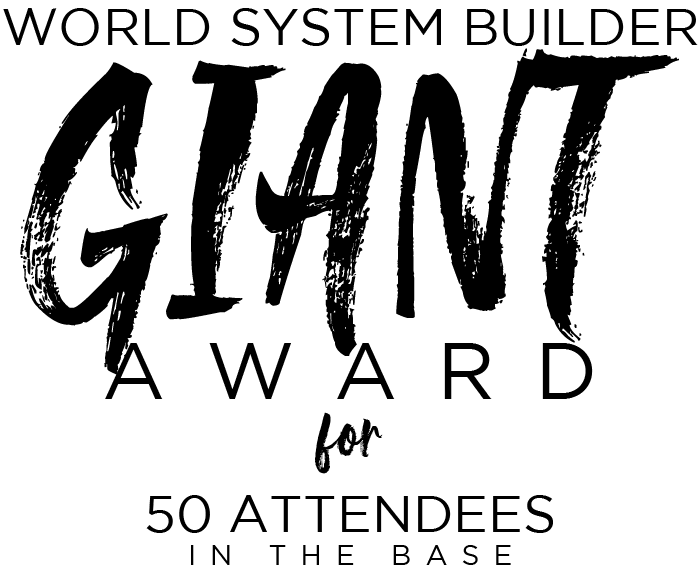 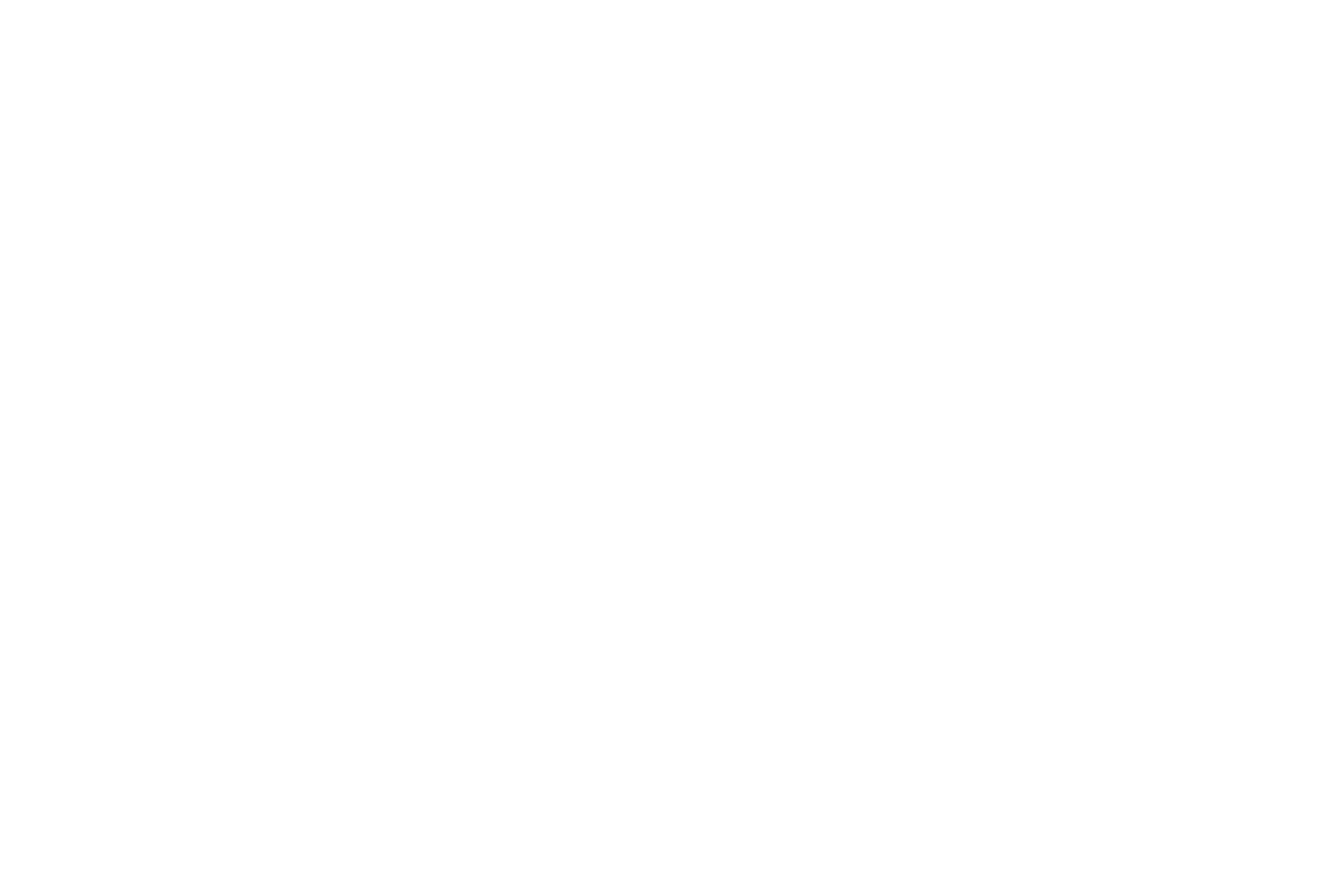 FIRST NAME
LAST NAME
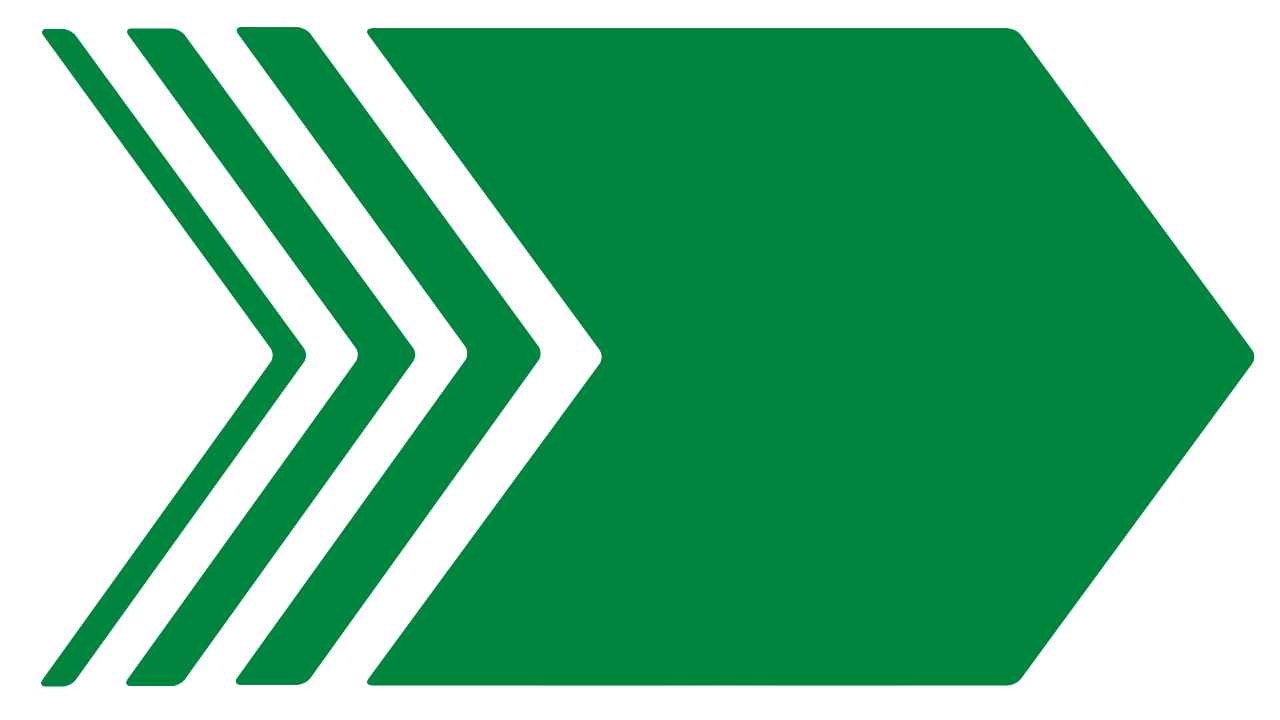 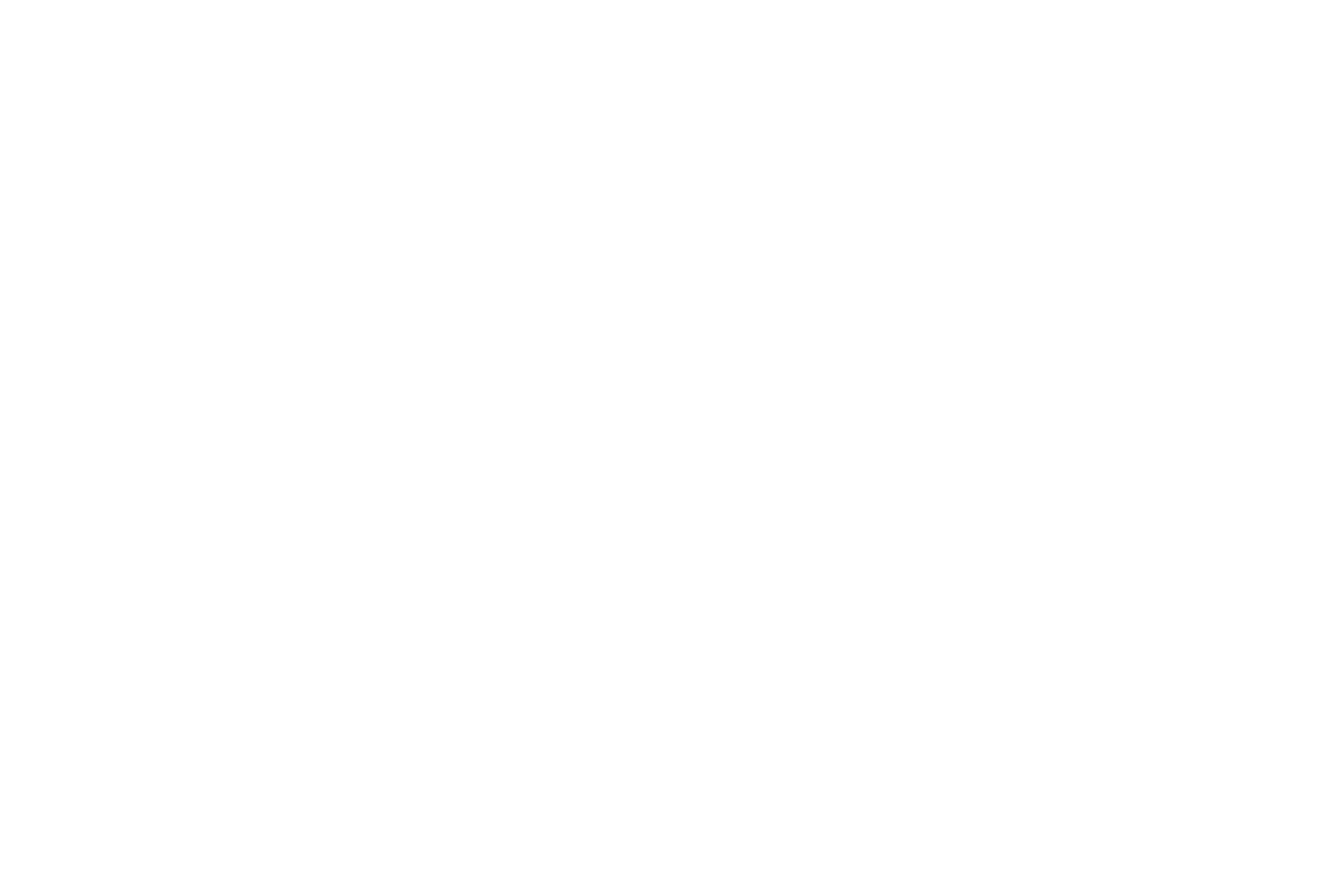 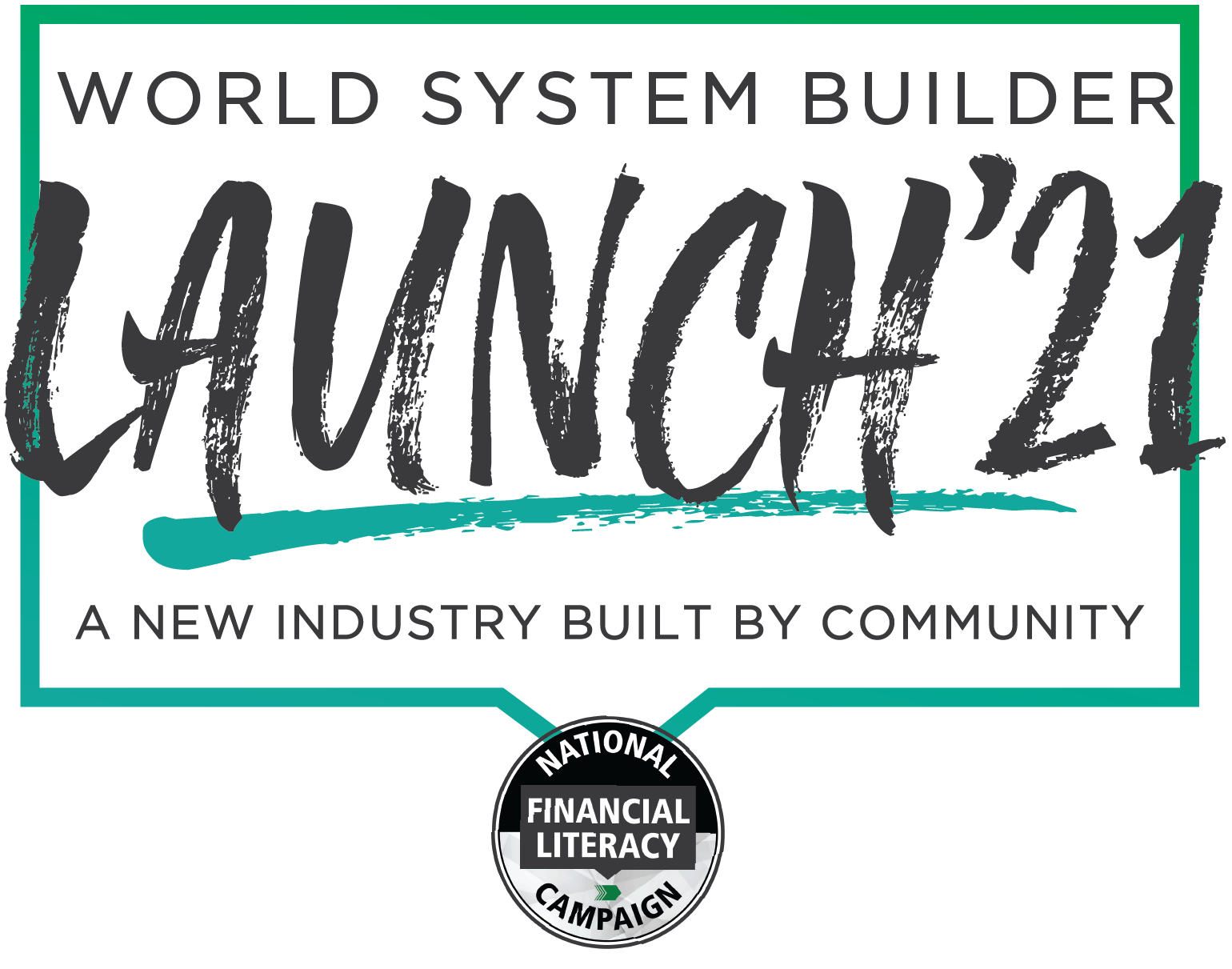 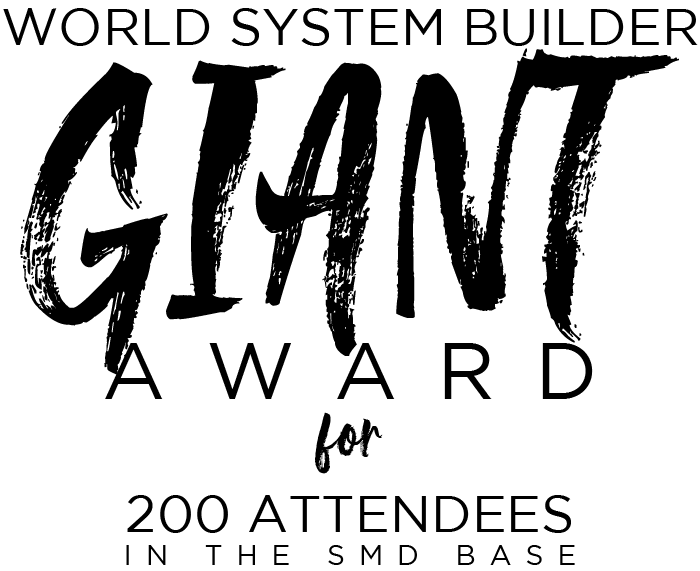 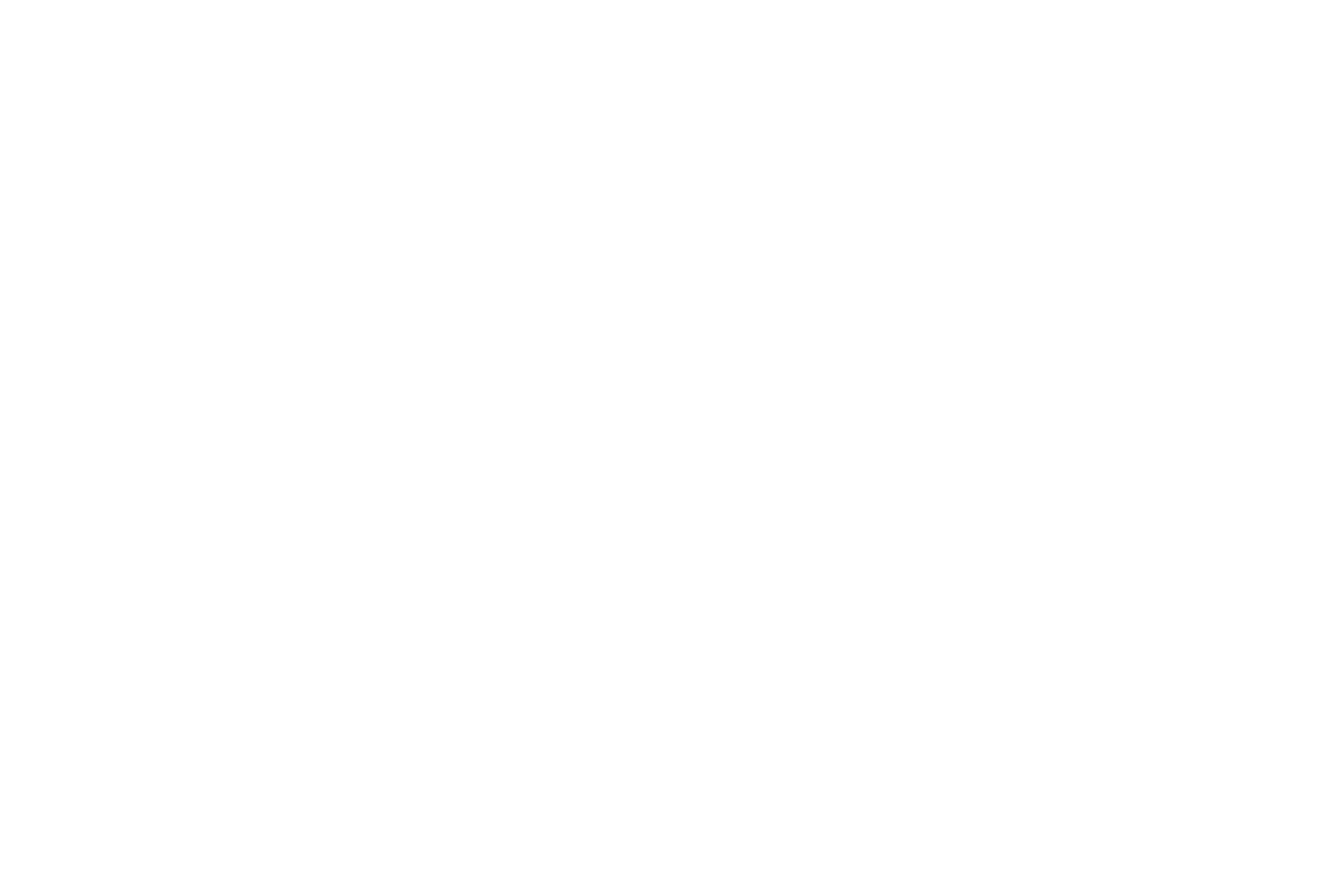 FIRST NAME
LAST NAME
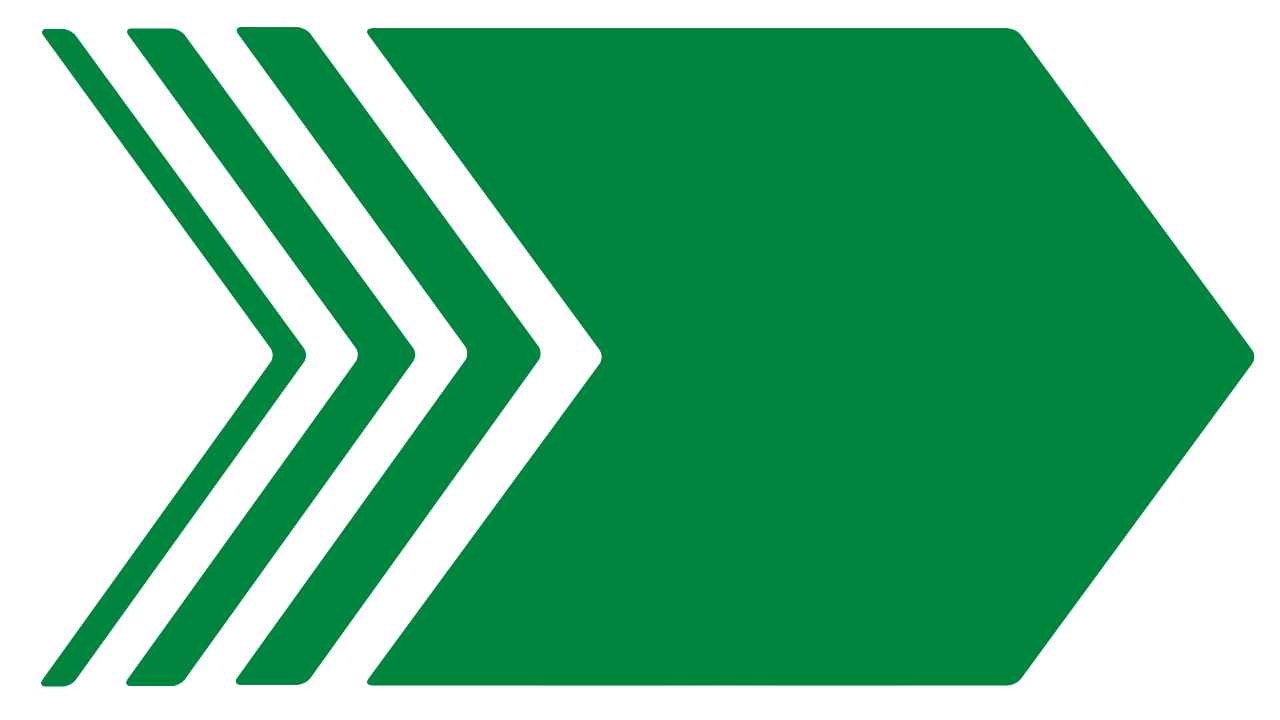 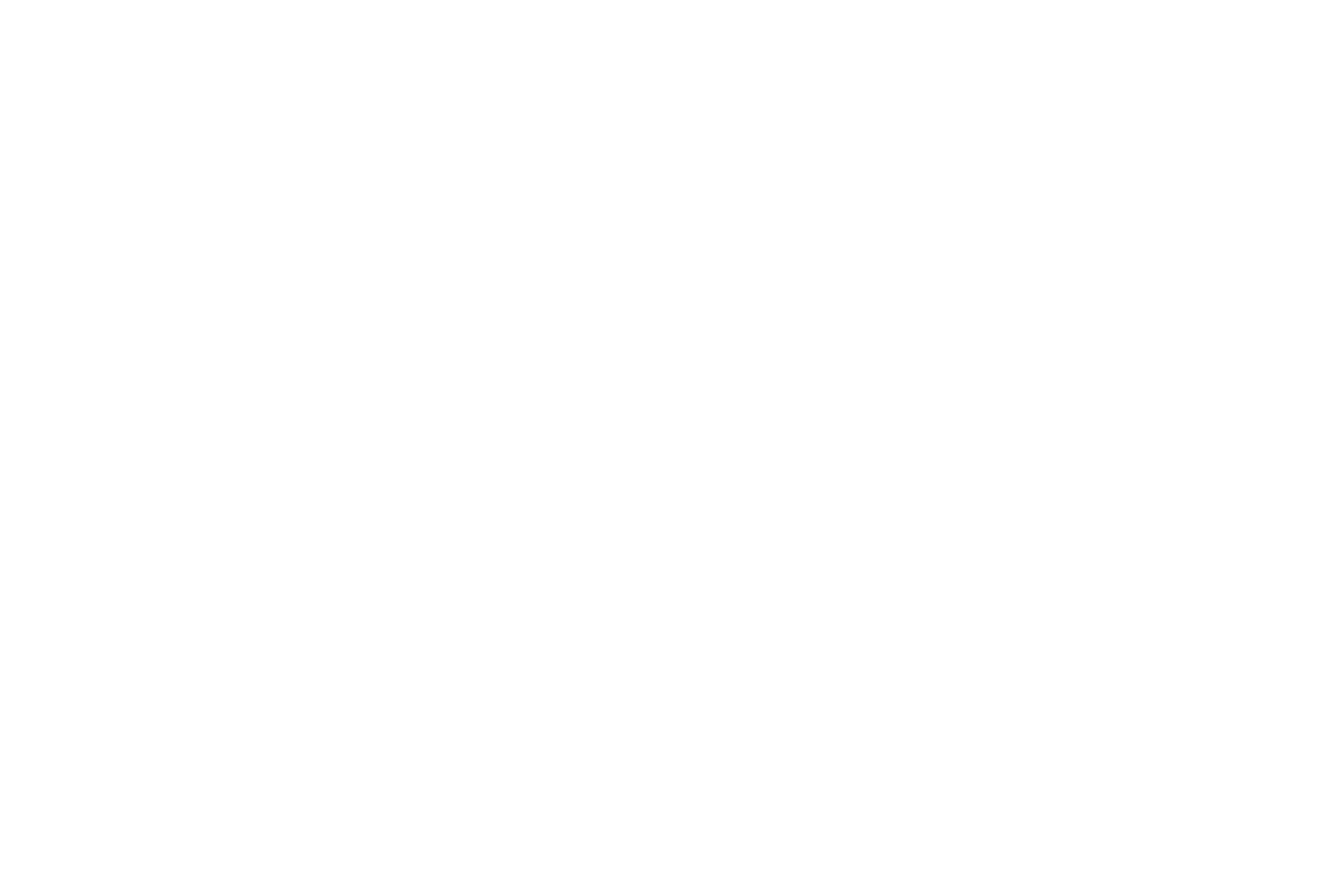 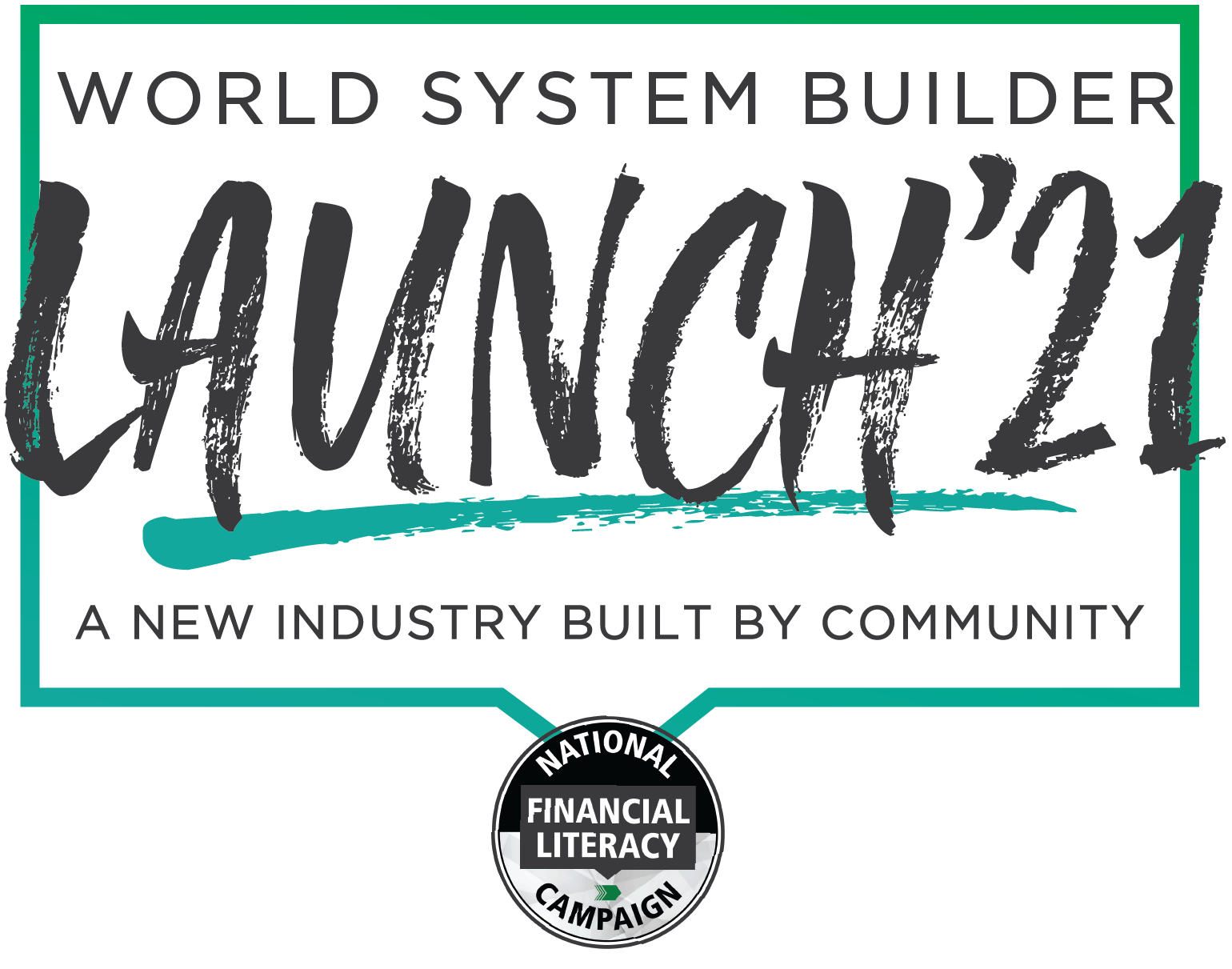 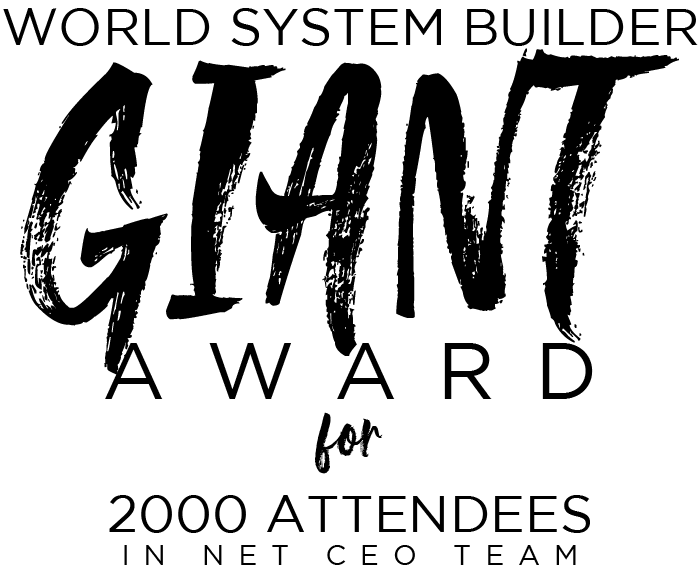 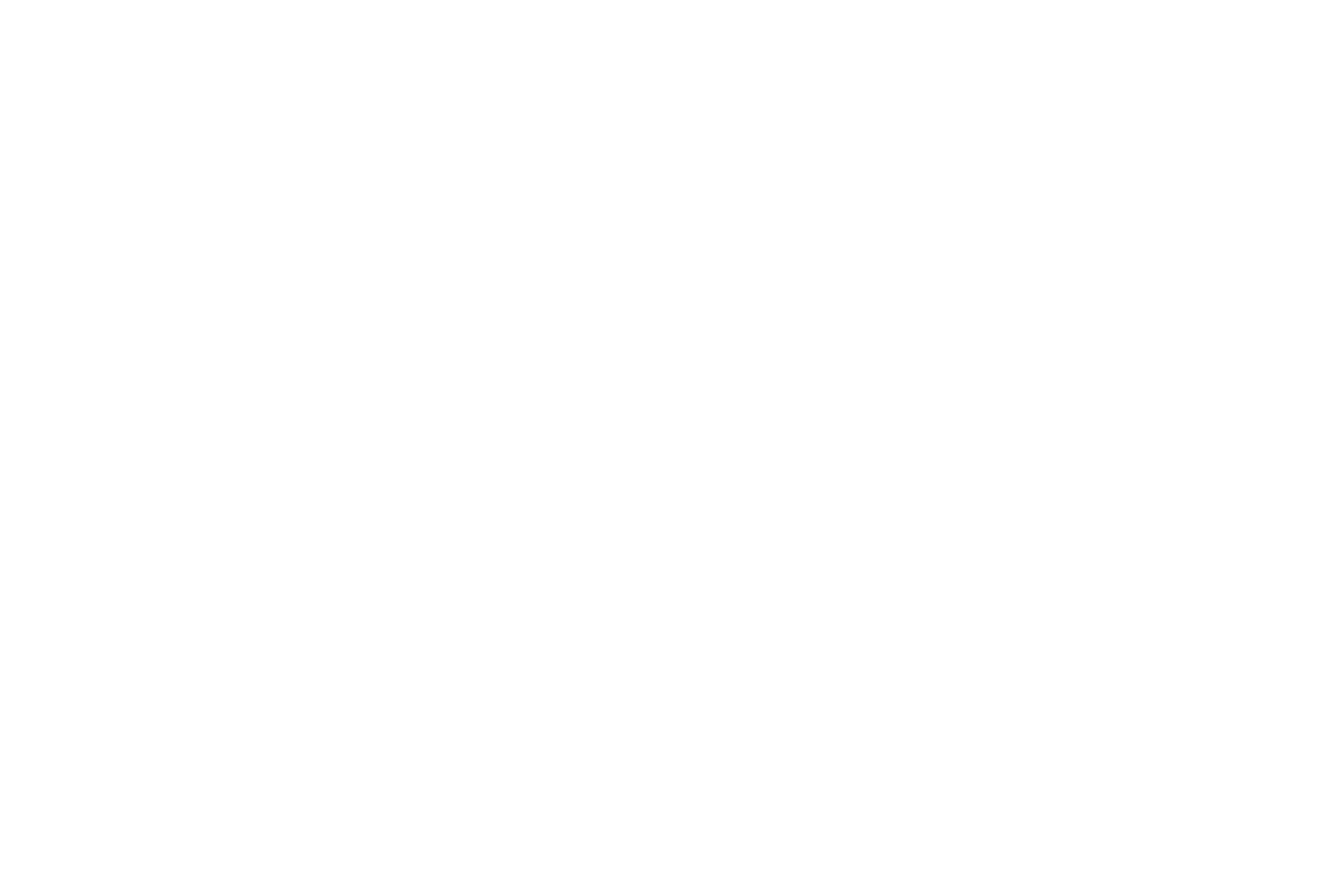 FIRST NAME
LAST NAME
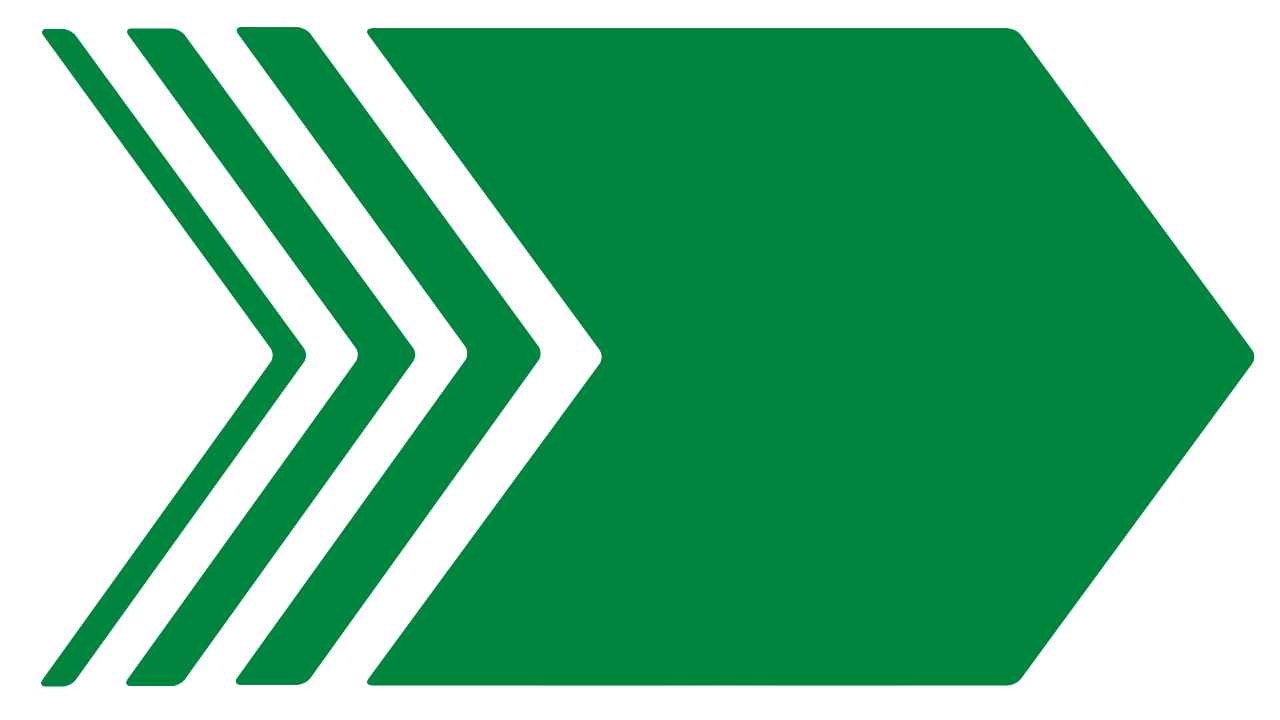 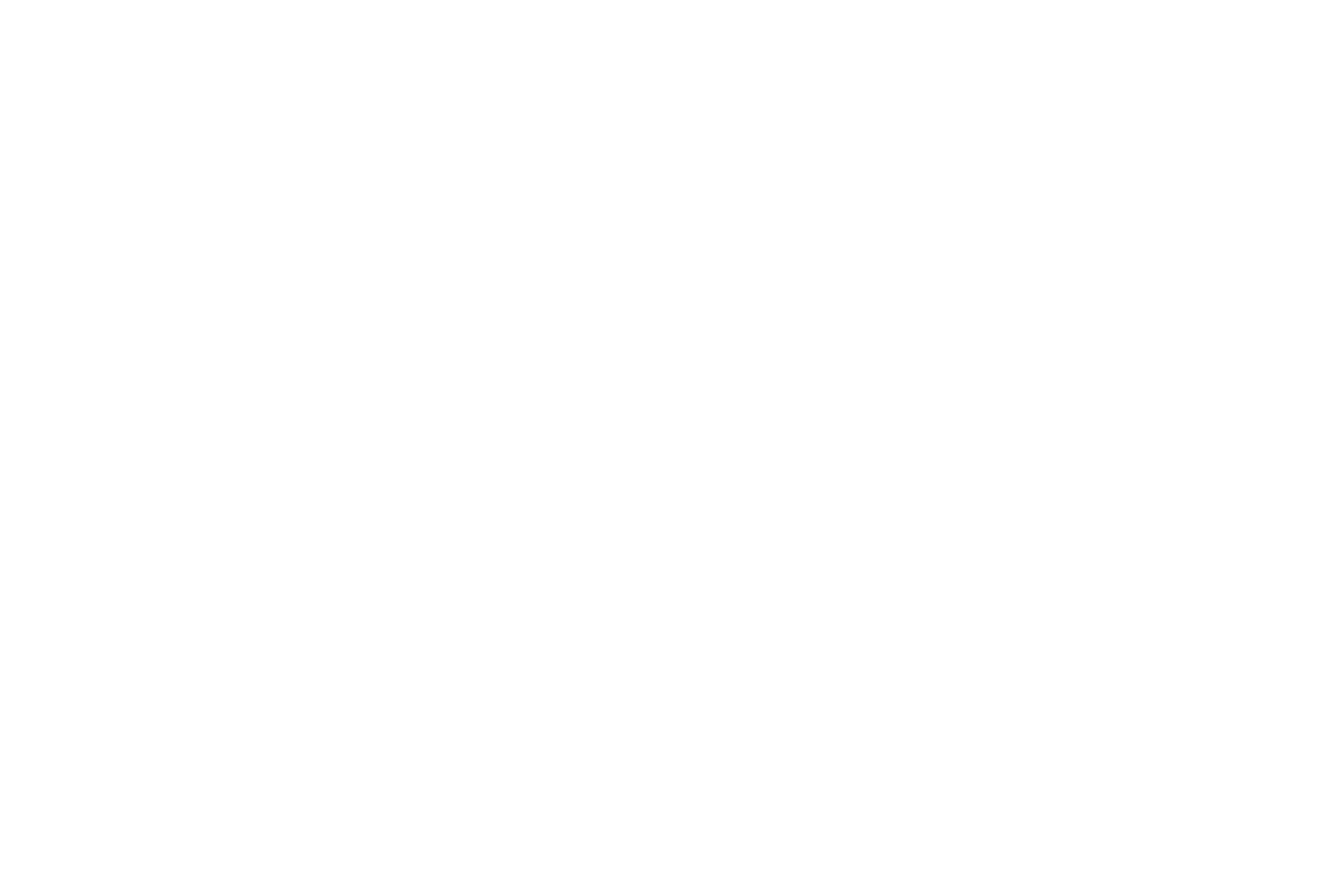 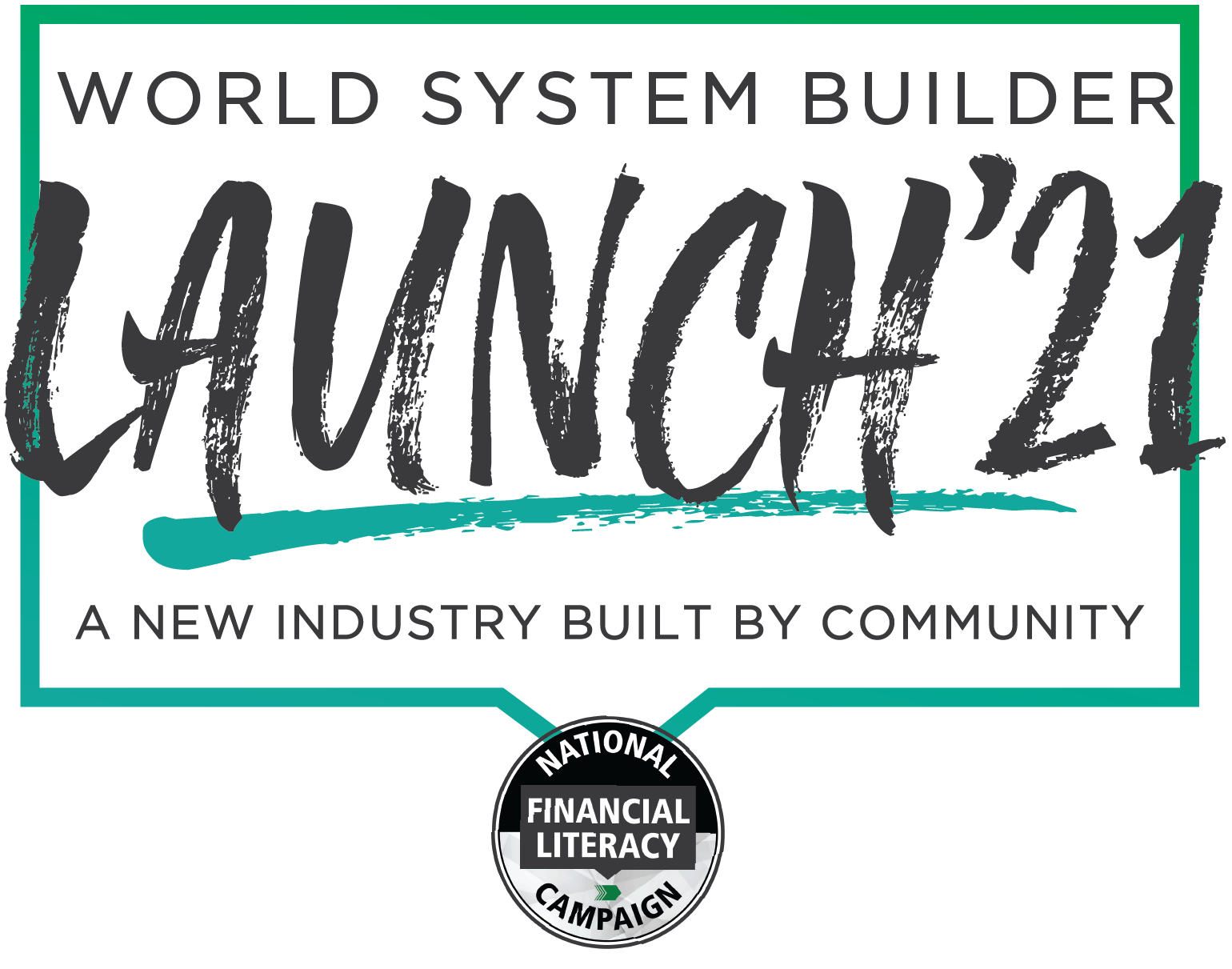 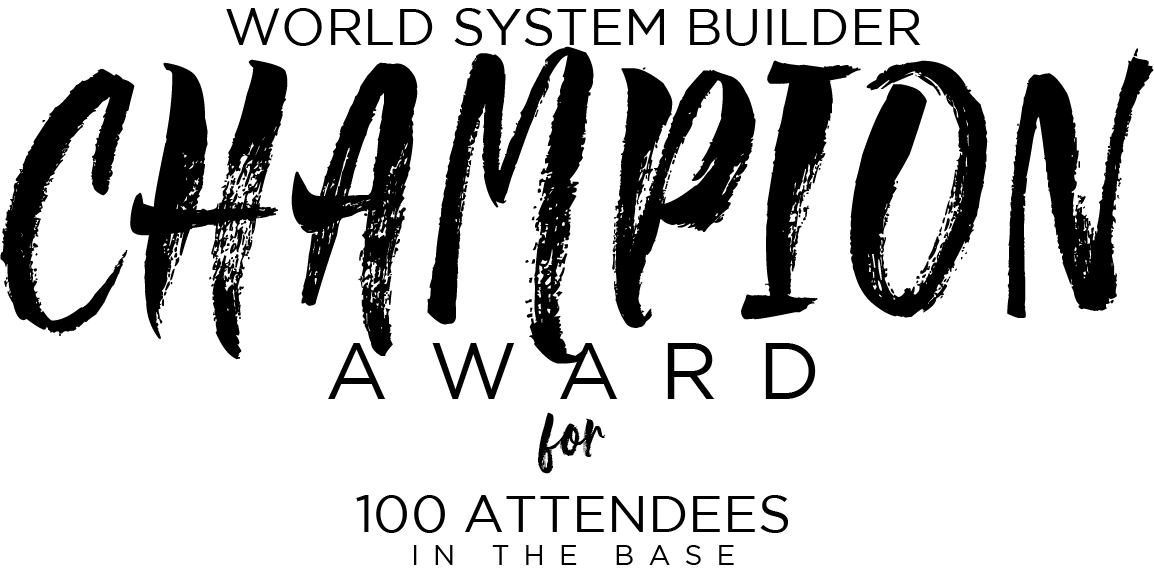 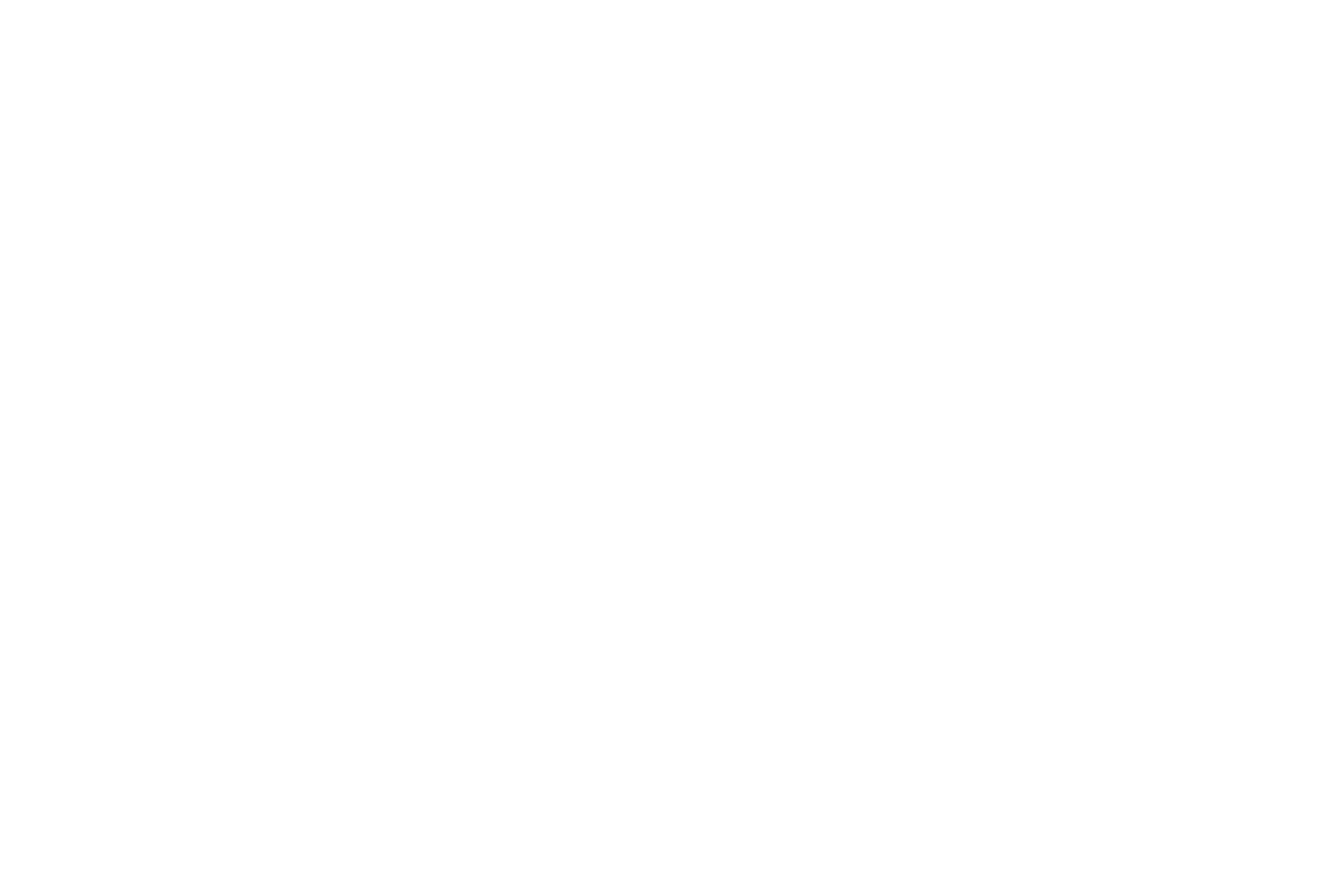 FIRST NAME
LAST NAME
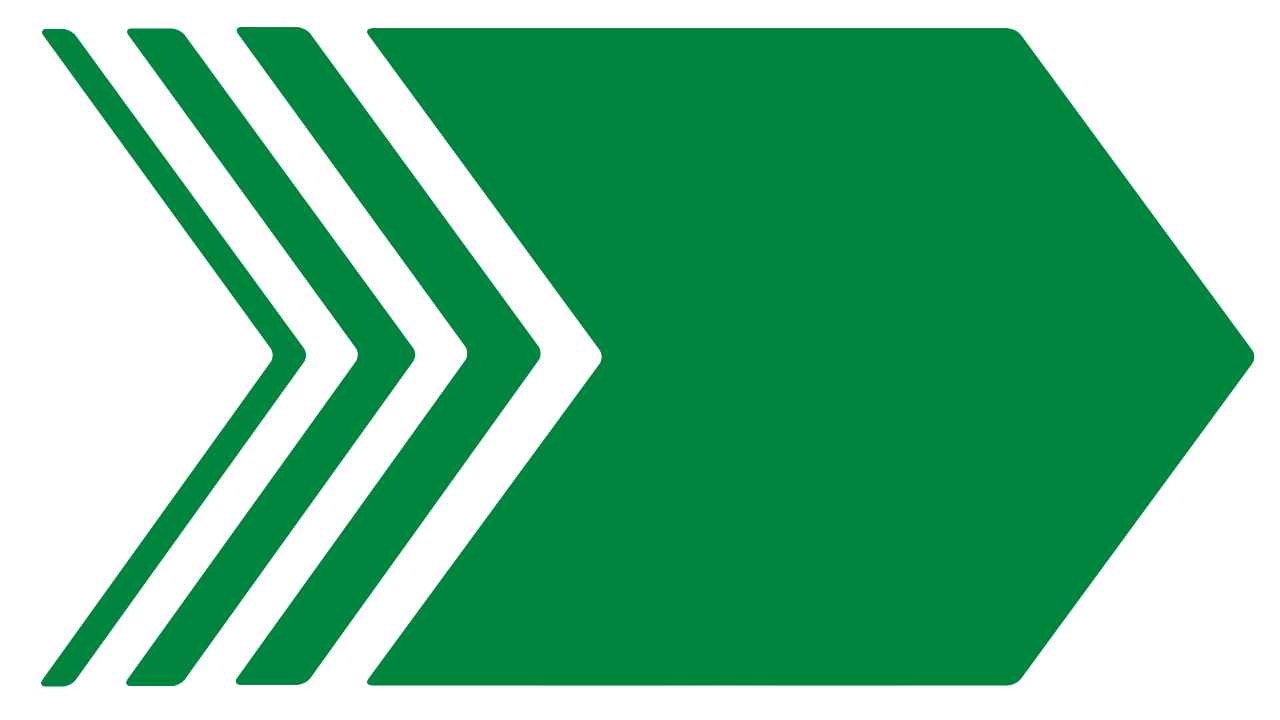 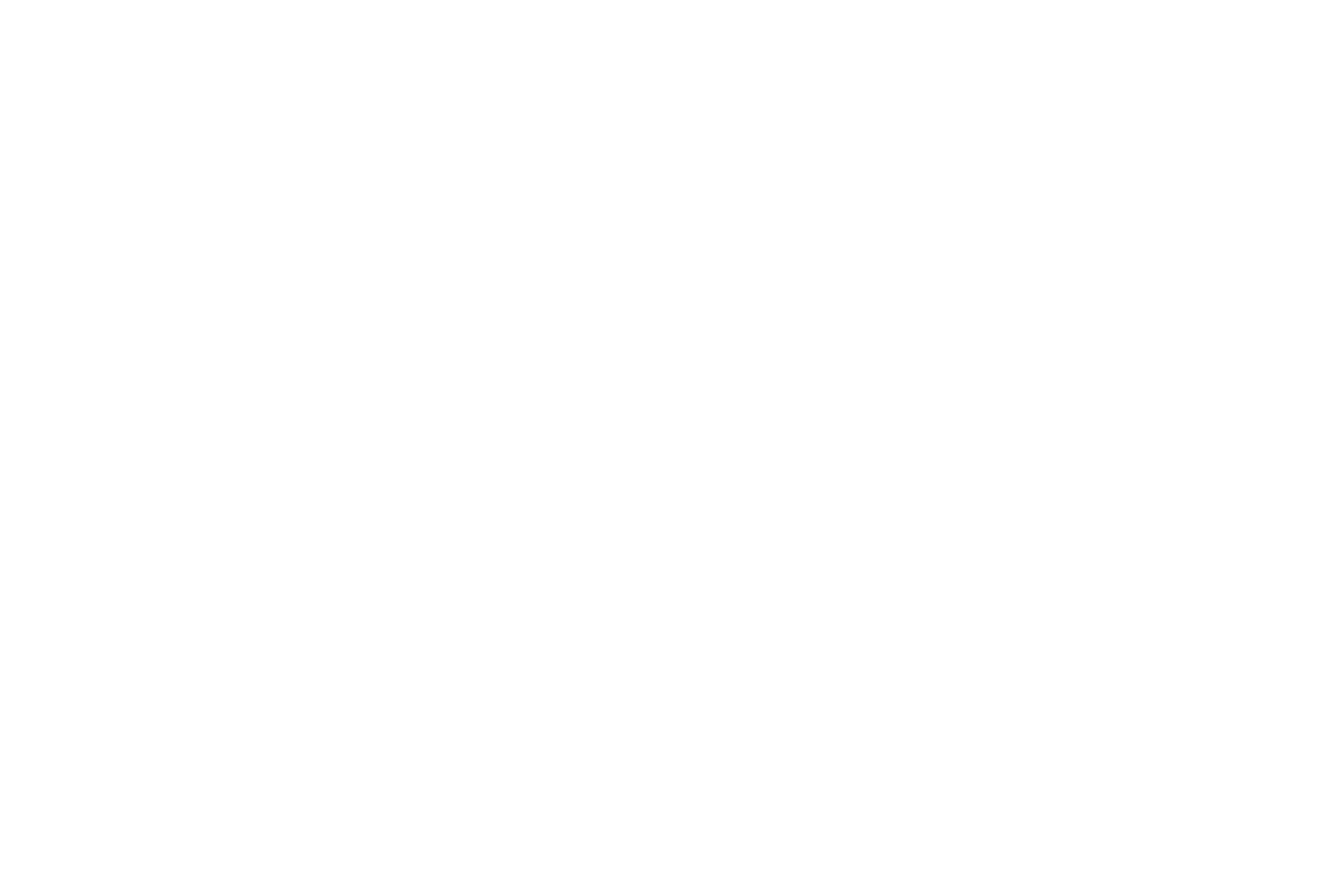 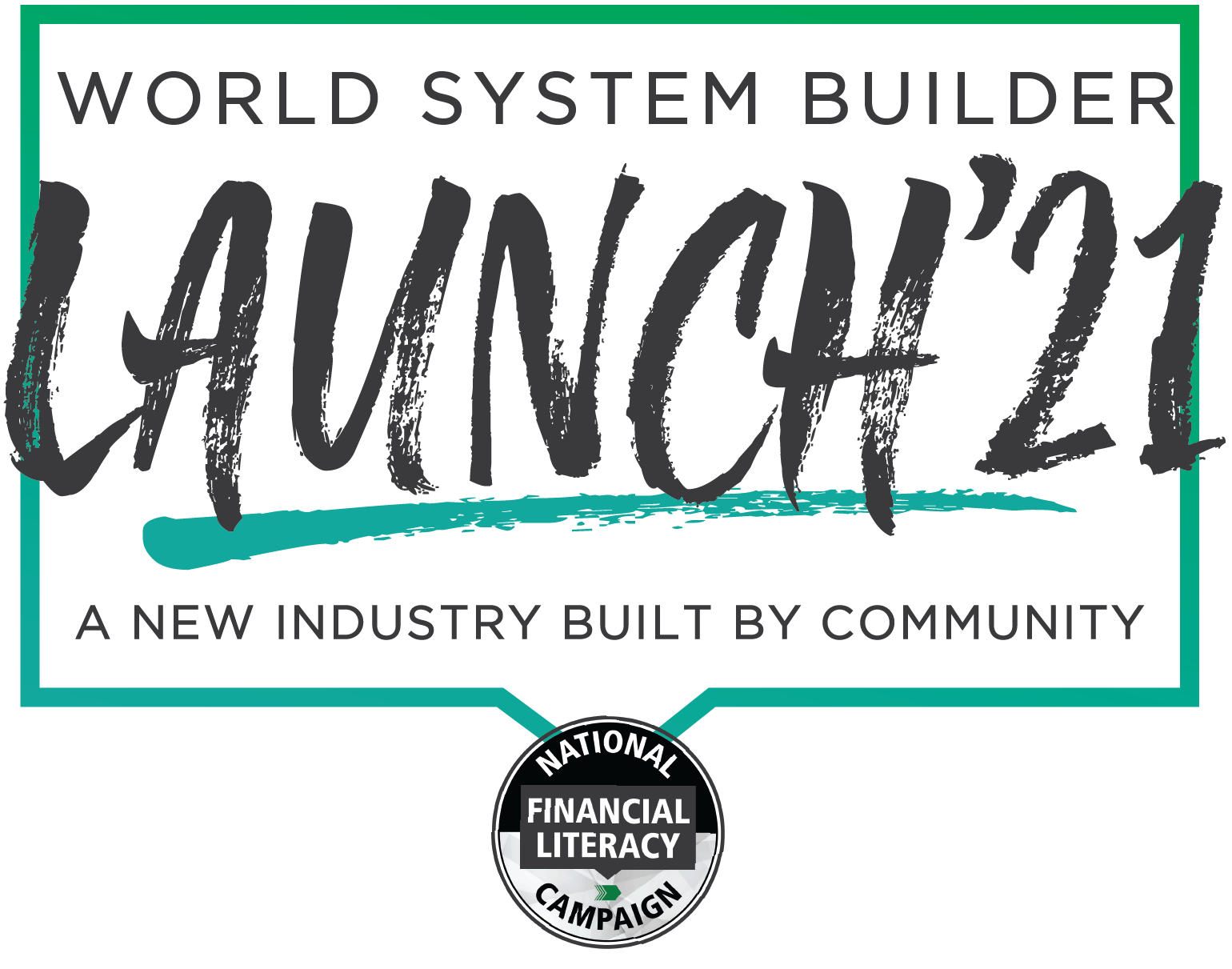 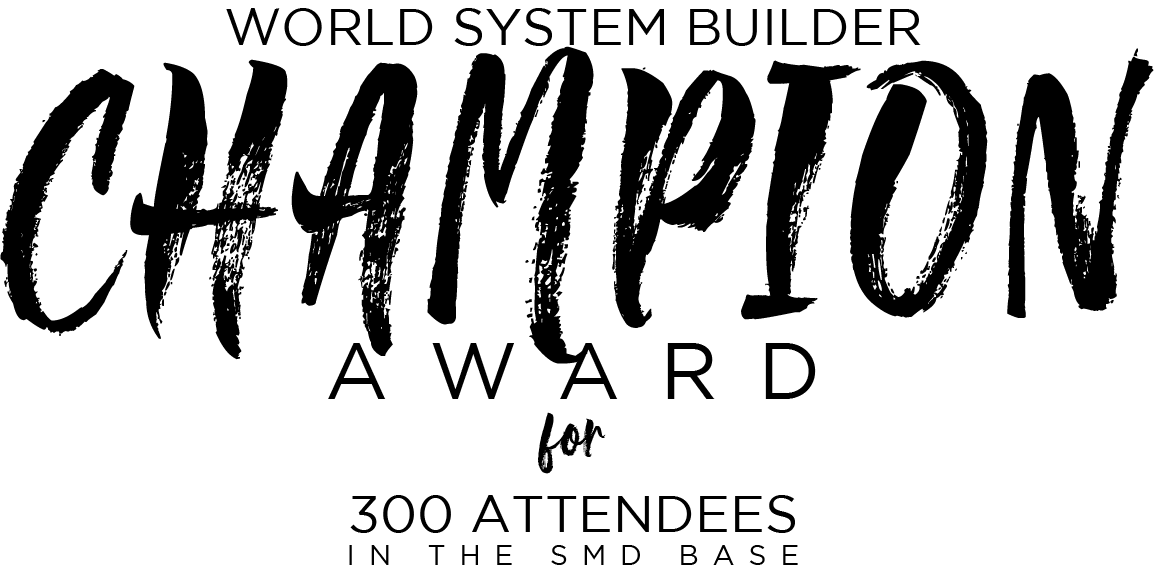 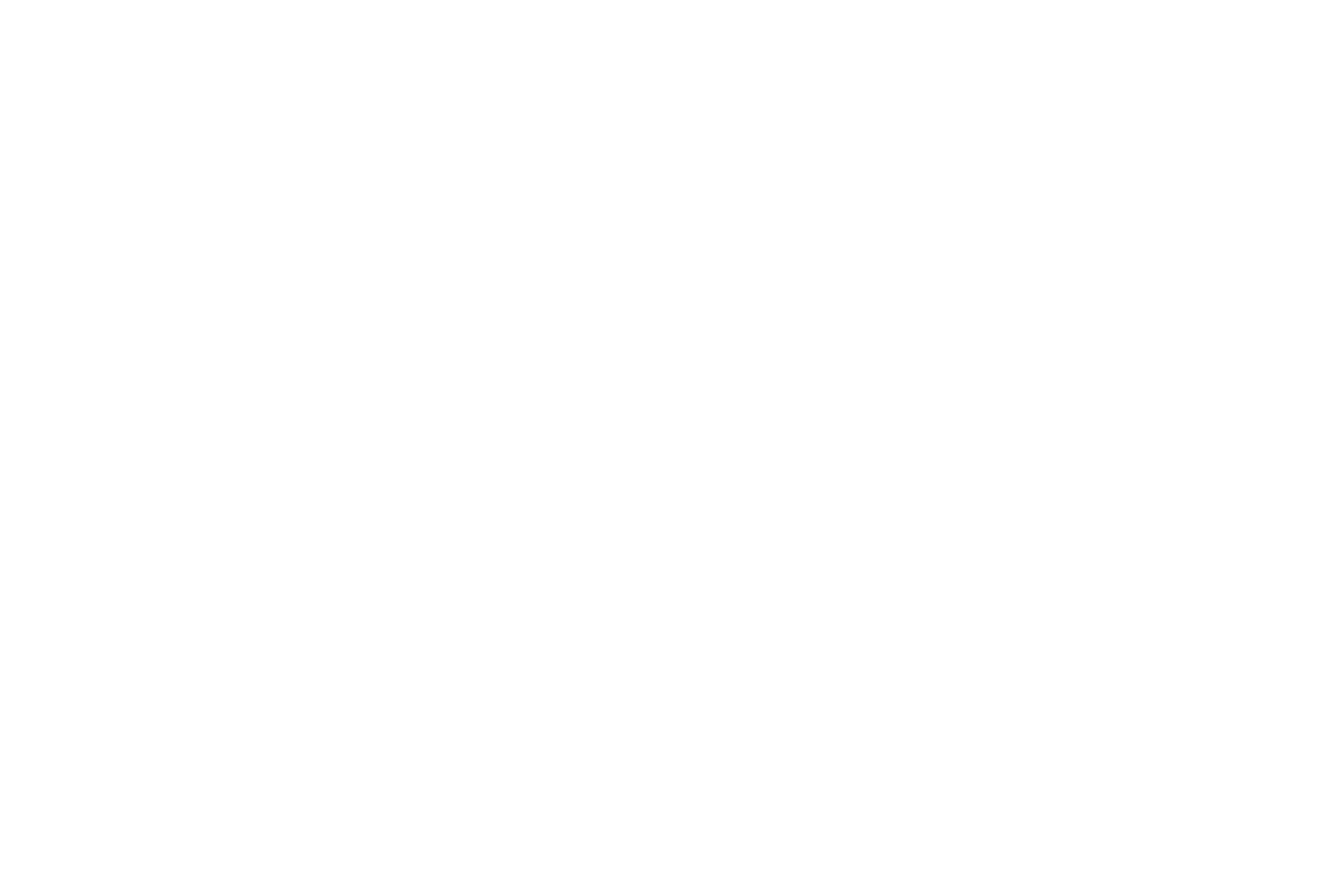 FIRST NAME
LAST NAME
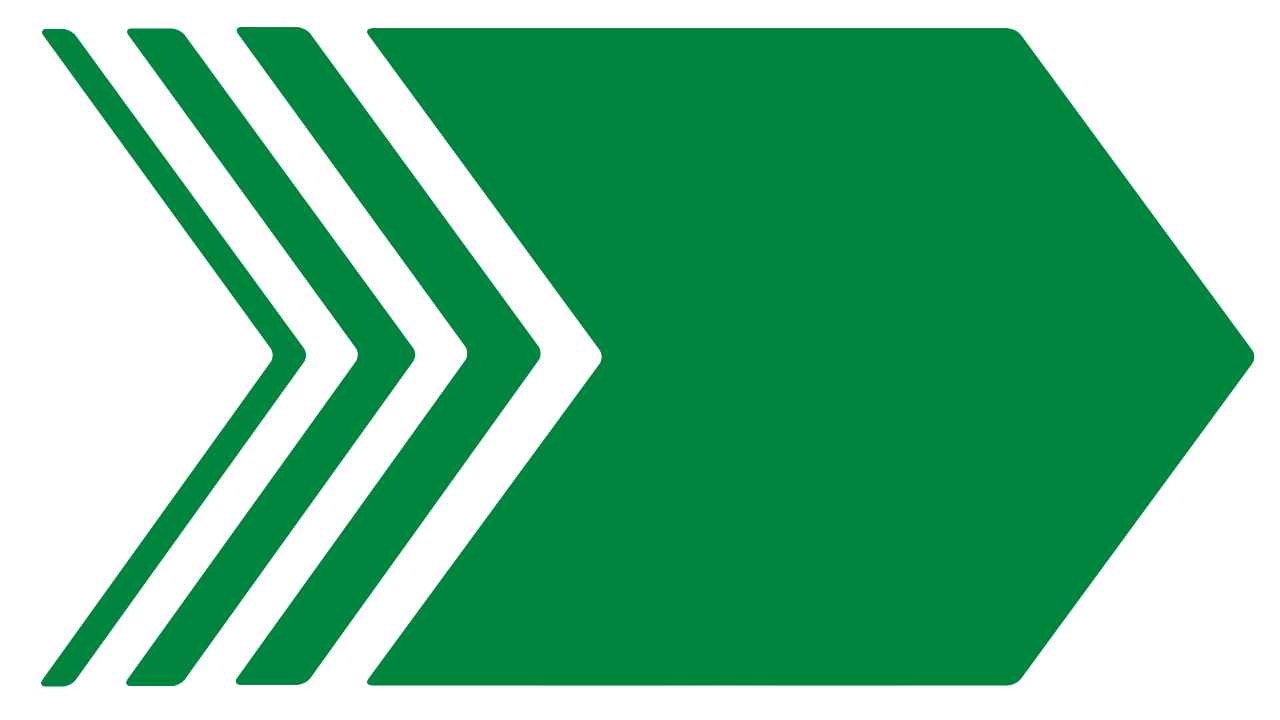 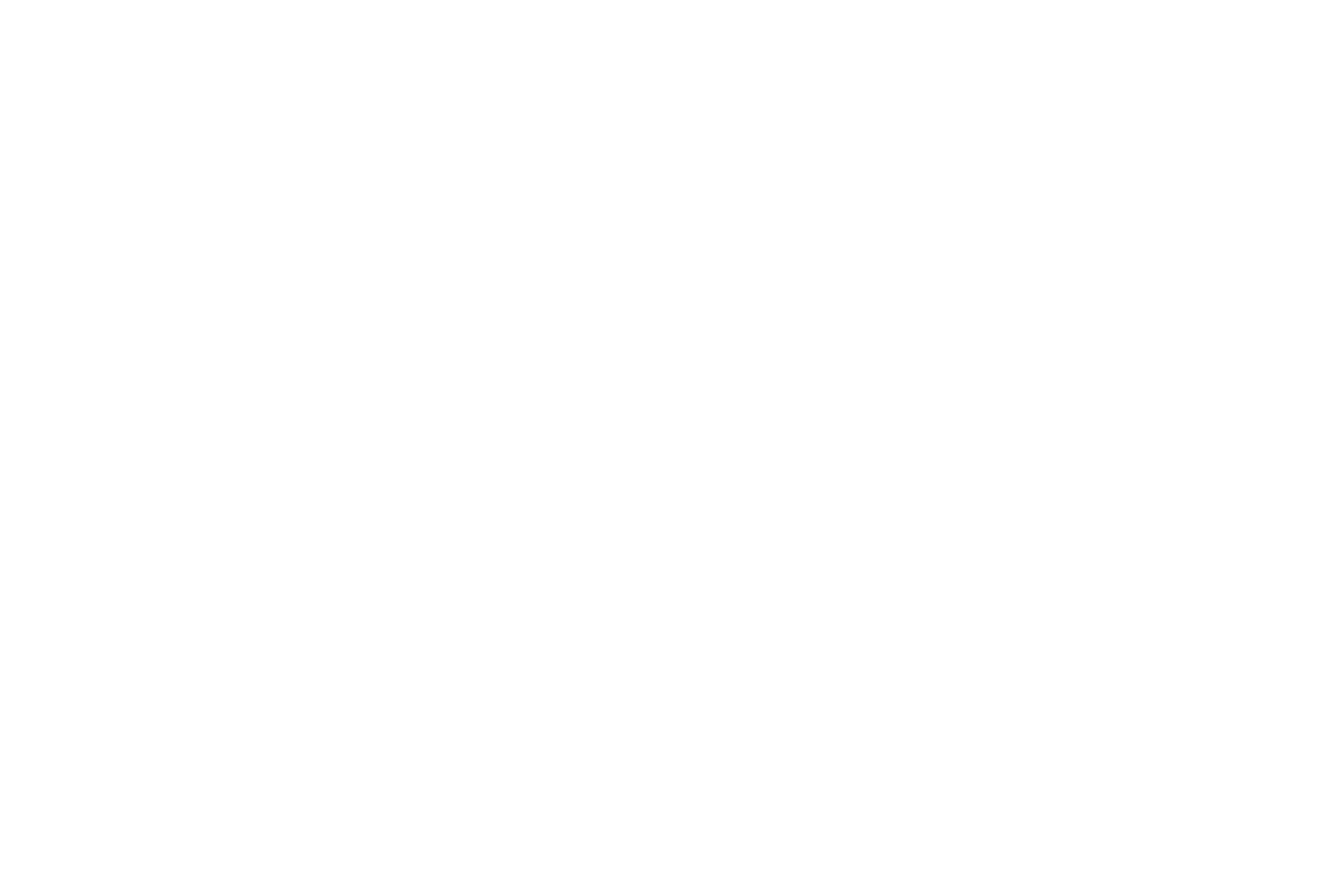 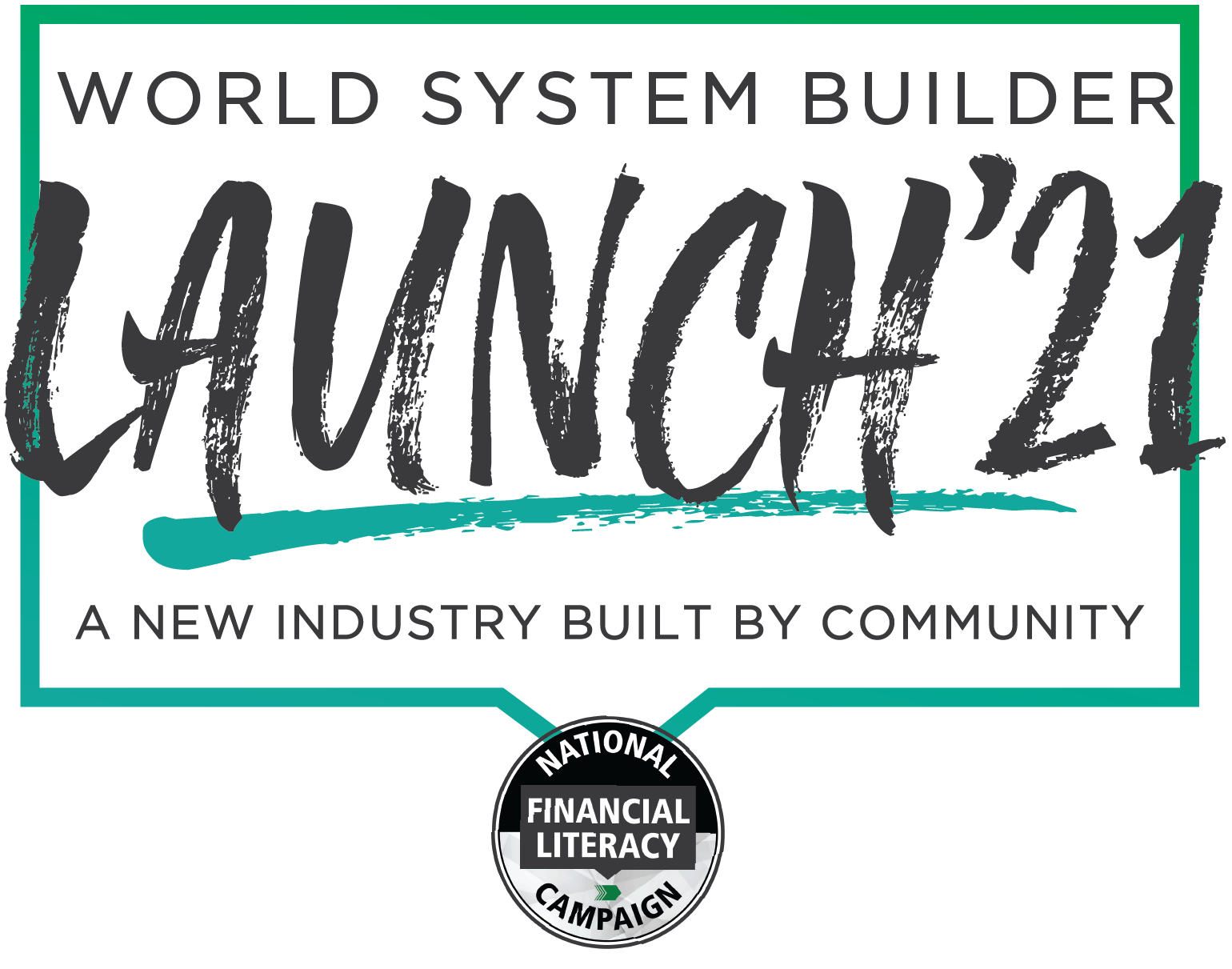 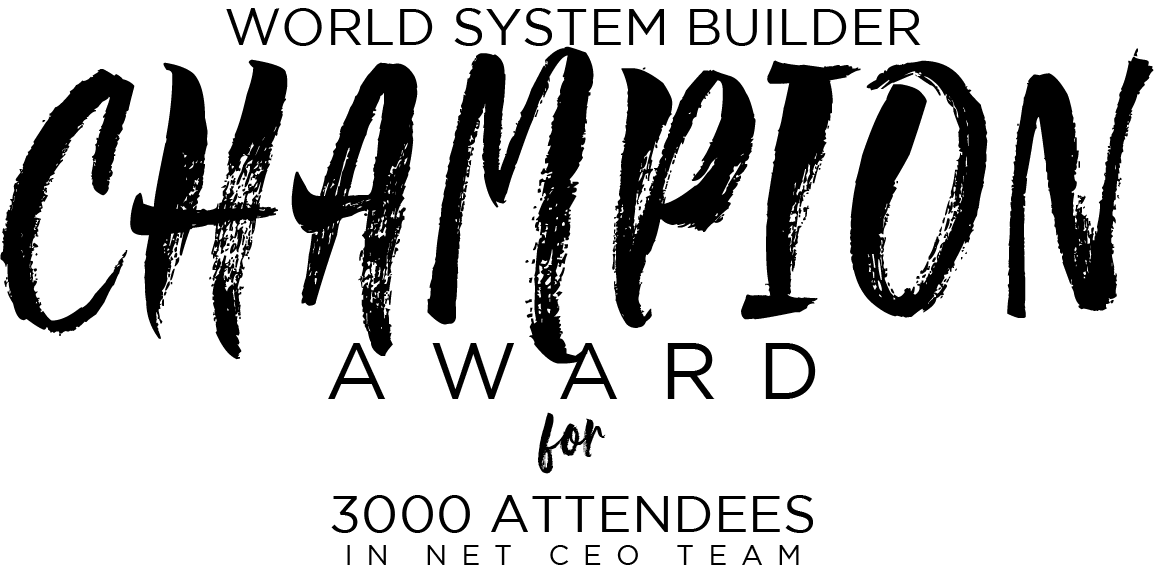 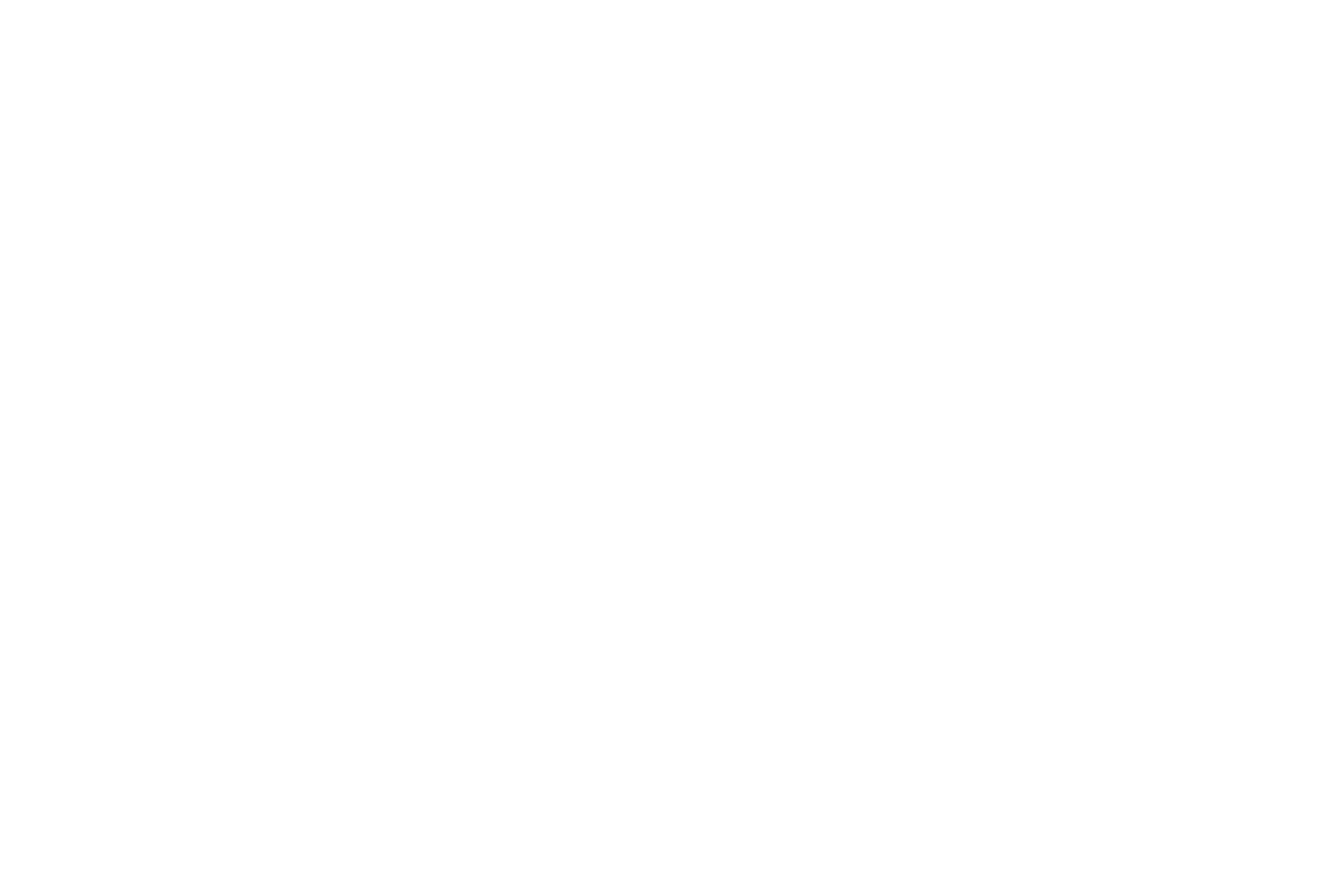 FIRST NAME
LAST NAME
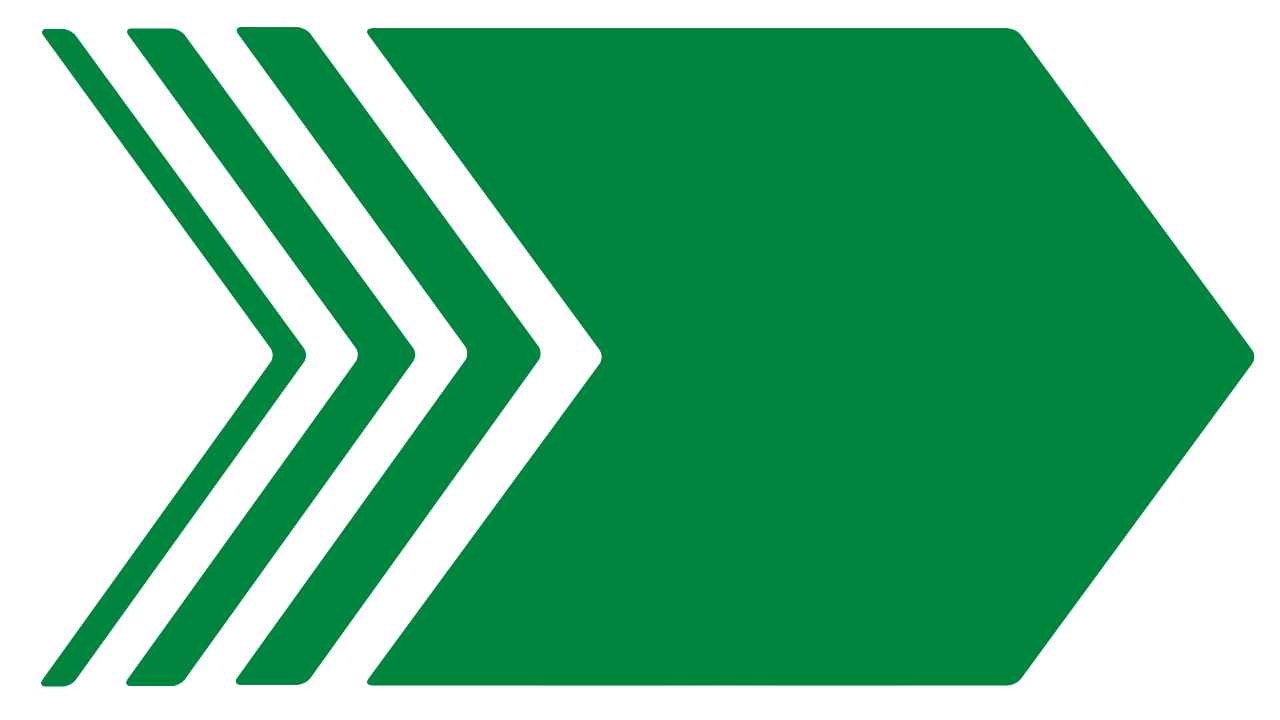